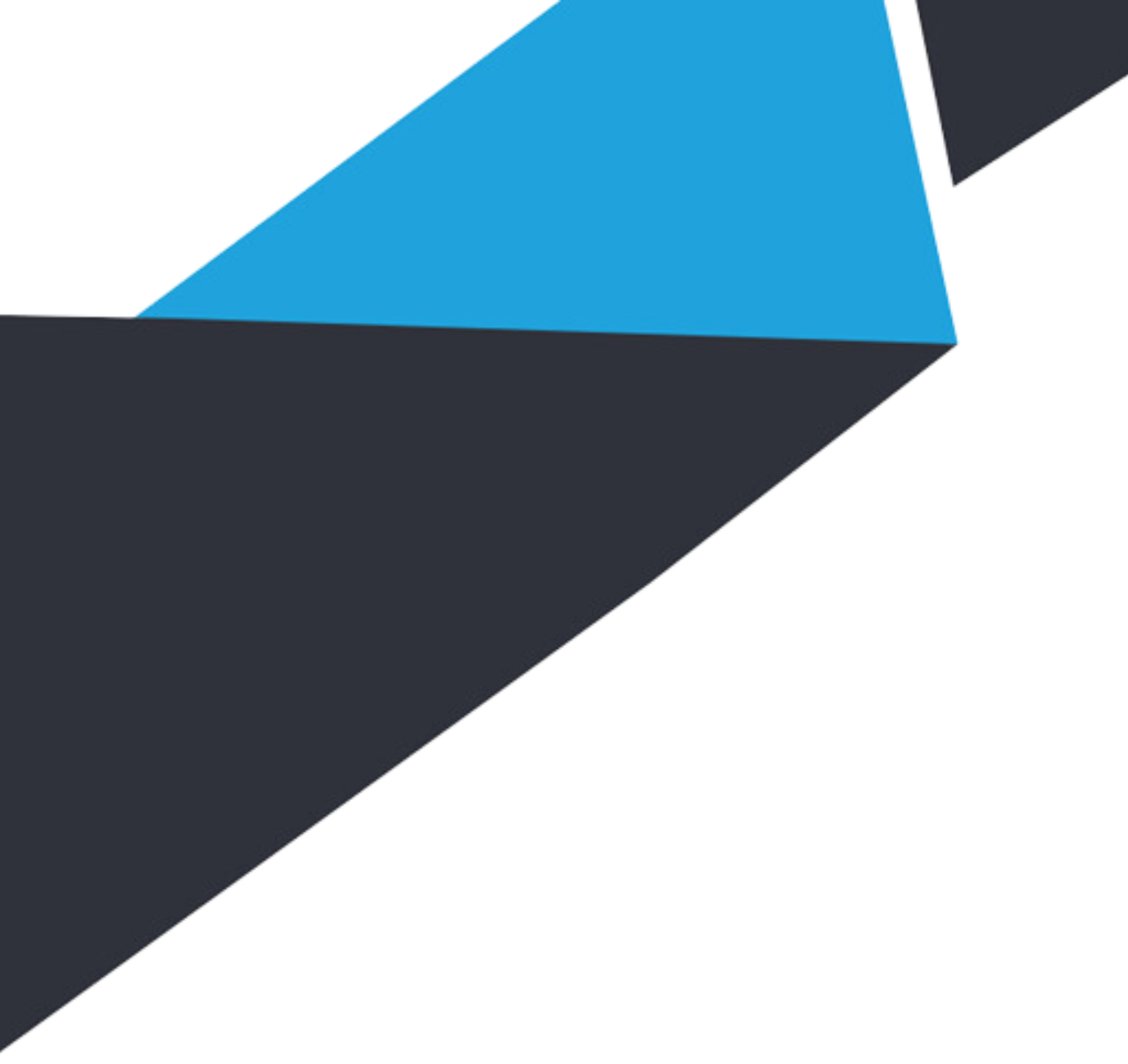 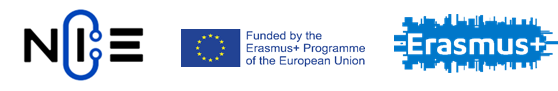 ELEKTRONICKÉ PODNIKANIE
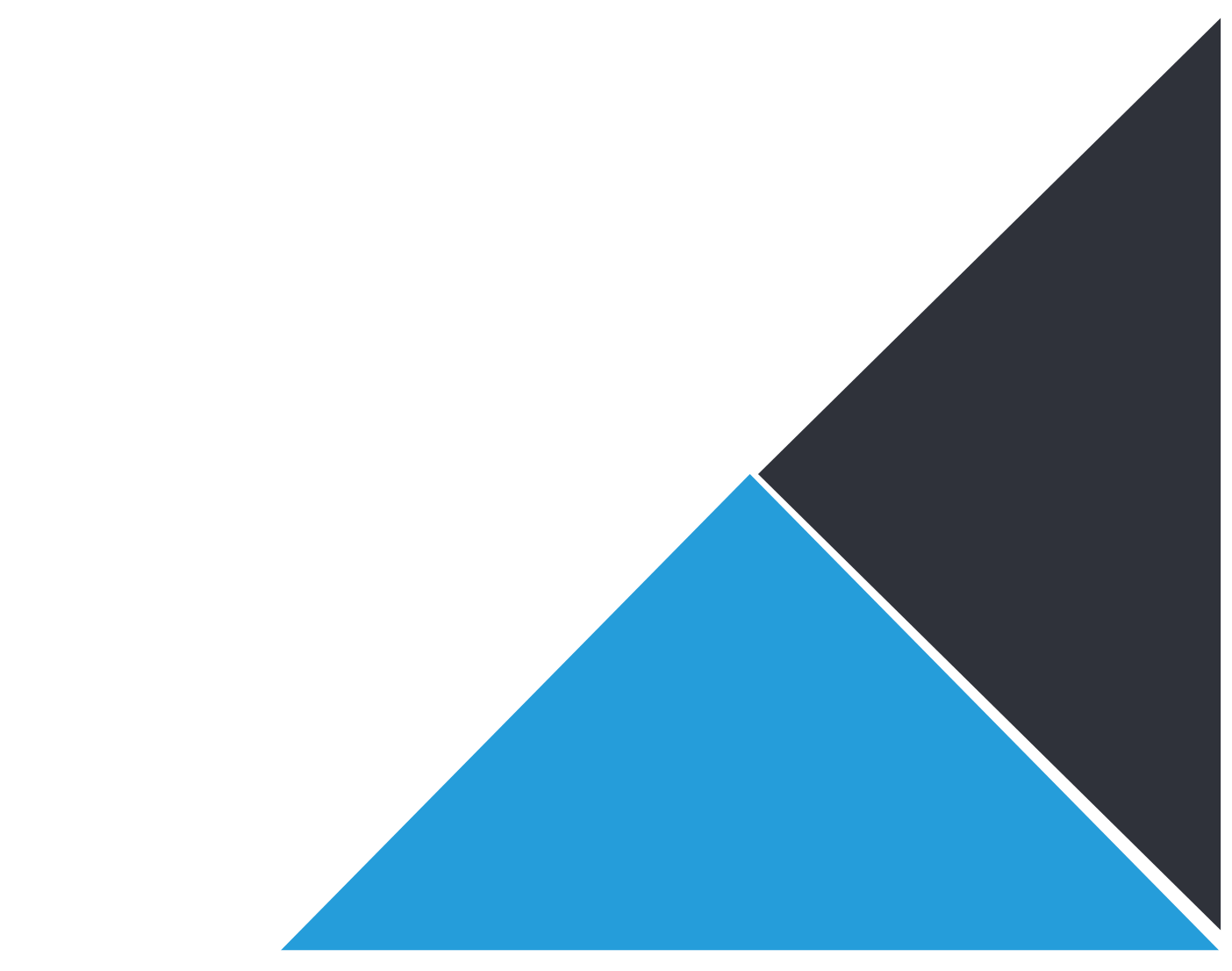 doc. RNDr. Jozef Bucko, PhD.​​​
TUKE, Košice 2021
Katedra Aplikovanej Matematiky a Hospodárskej Informatiky
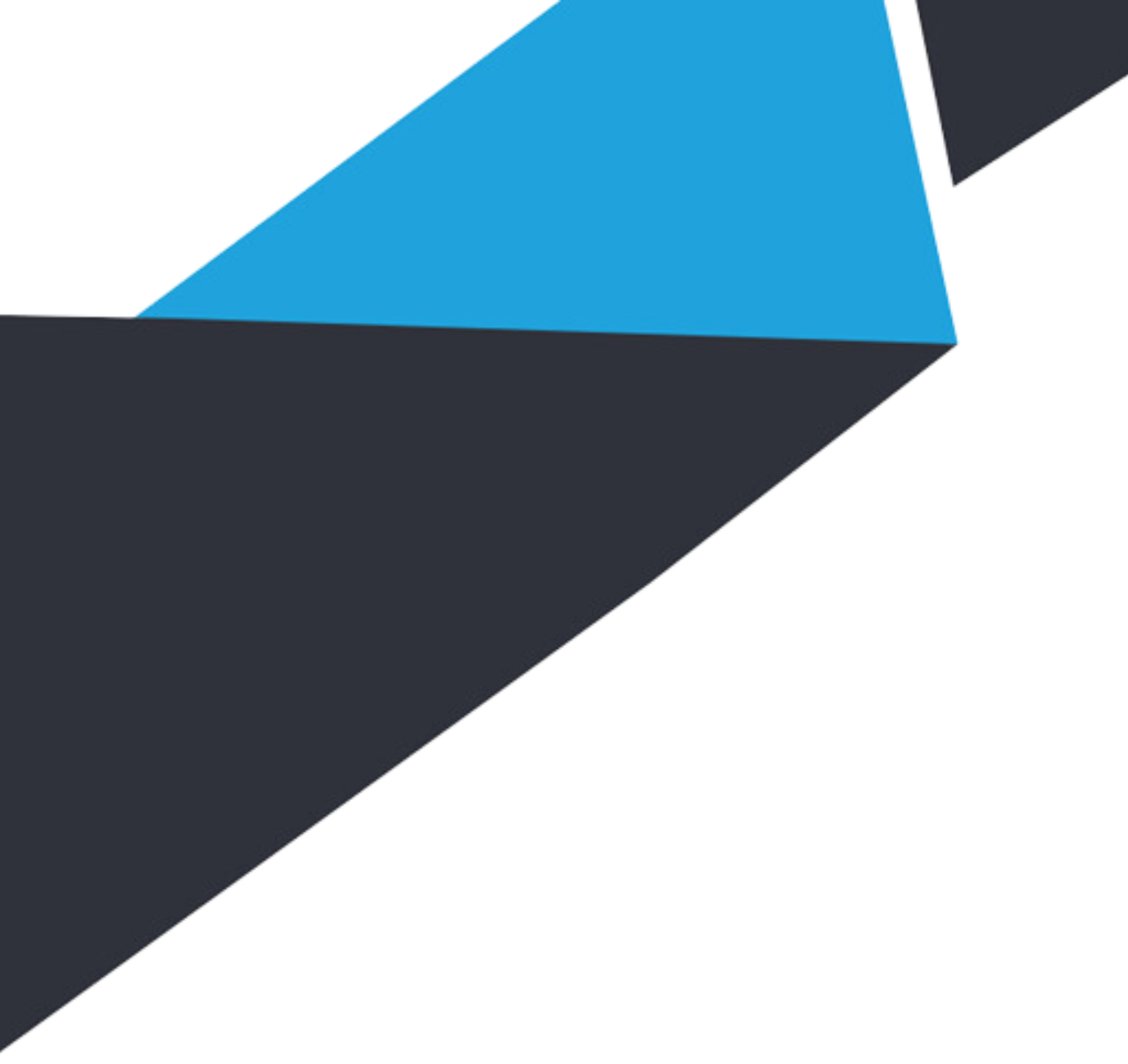 Čo je vlastne e-podnikanie
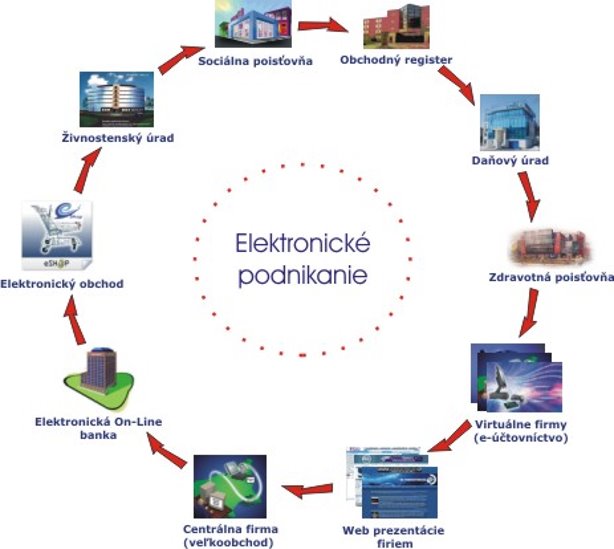 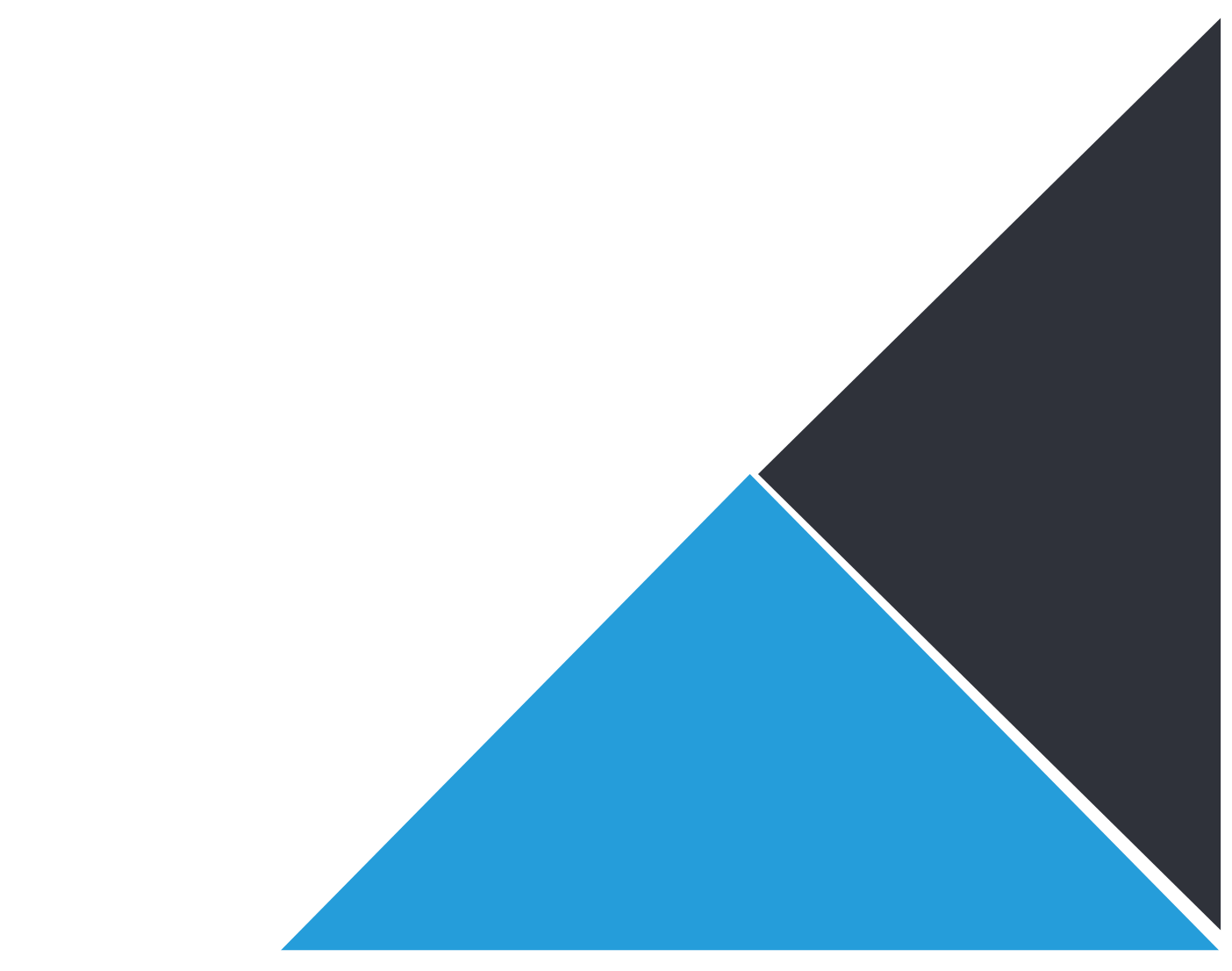 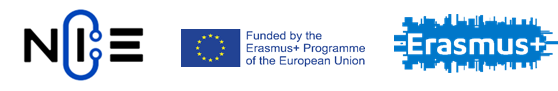 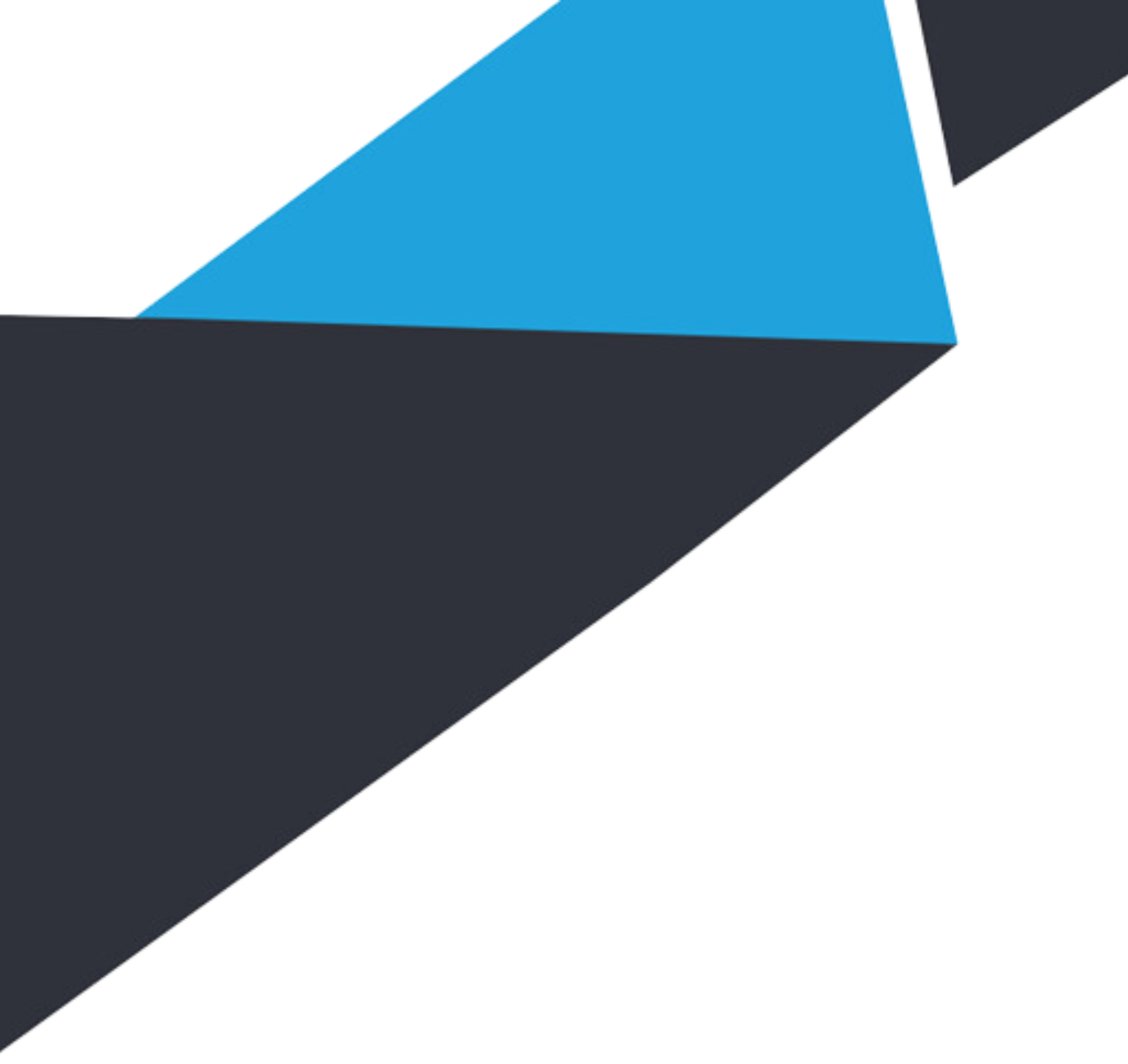 Procesy e-podnikania​
Elektronické založenie podnikateľského subjektu - elektronické úrady, elektronická podateľňa, elektronický podpis, zakladateľská listina, podnikateľský plán, atď.​
Elektronická banka  – elektronické bankovníctvo​
Elektronický obchod – vytvorenie, nastavenie, prevádzka, prepojenie s bankou, elektronický marketing  ​
Web stránka – prezentácia firmy, sledovanie návštevnosti, elektronický marketing​
Elektronické účtovníctvo – účtovné softvéry, prepojenie s e-bankou, elektronické podávanie daní, prepojenie s Daňovým úradom​
e-Government – www.slovensko.sk – elektronická komunikácia s verejnou správou​
e-podpis – vytvorenie, praktické použitie, bezpečnosť ...​​
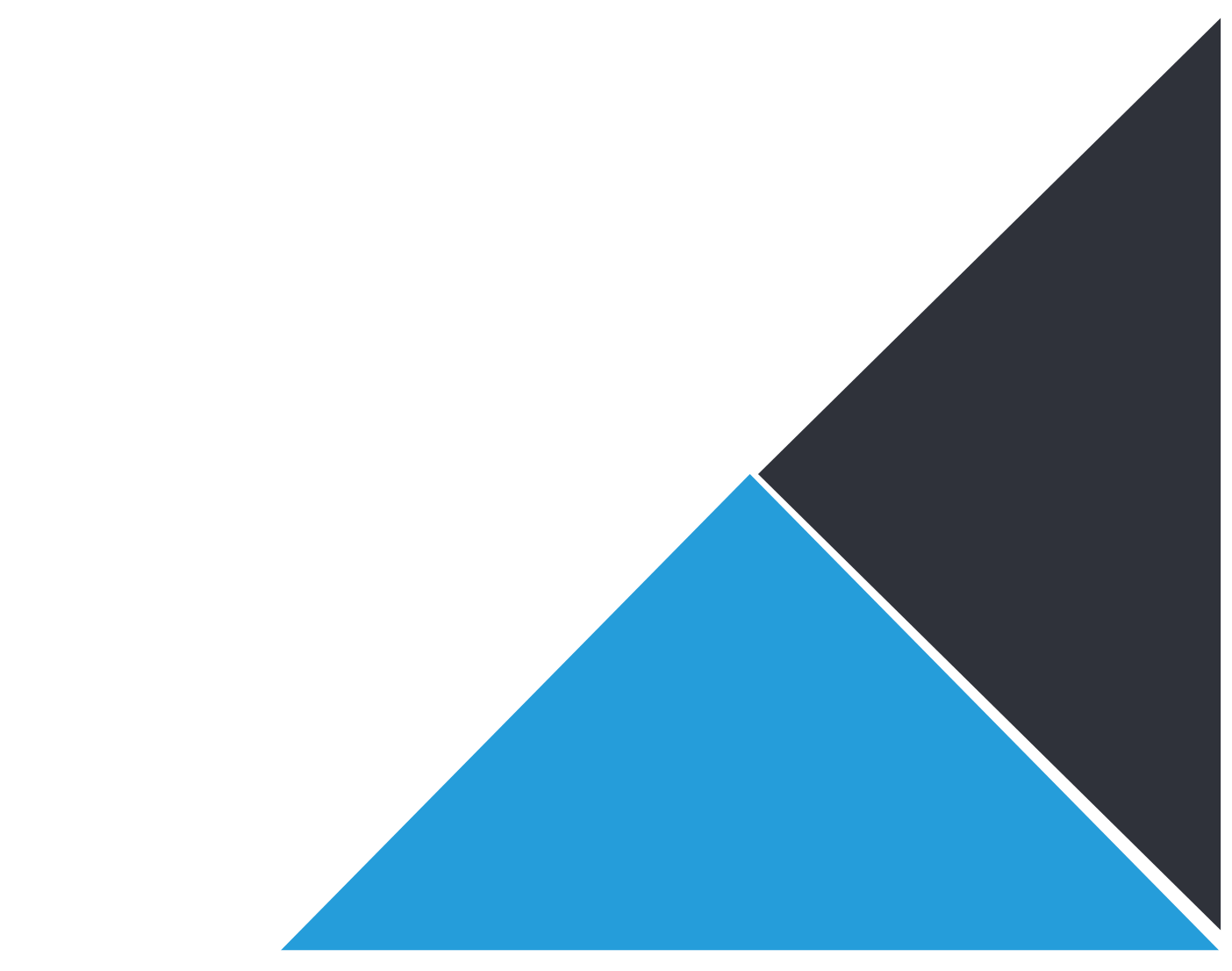 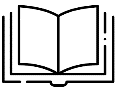 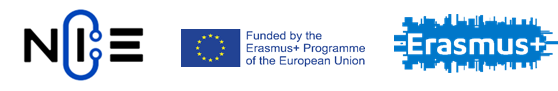 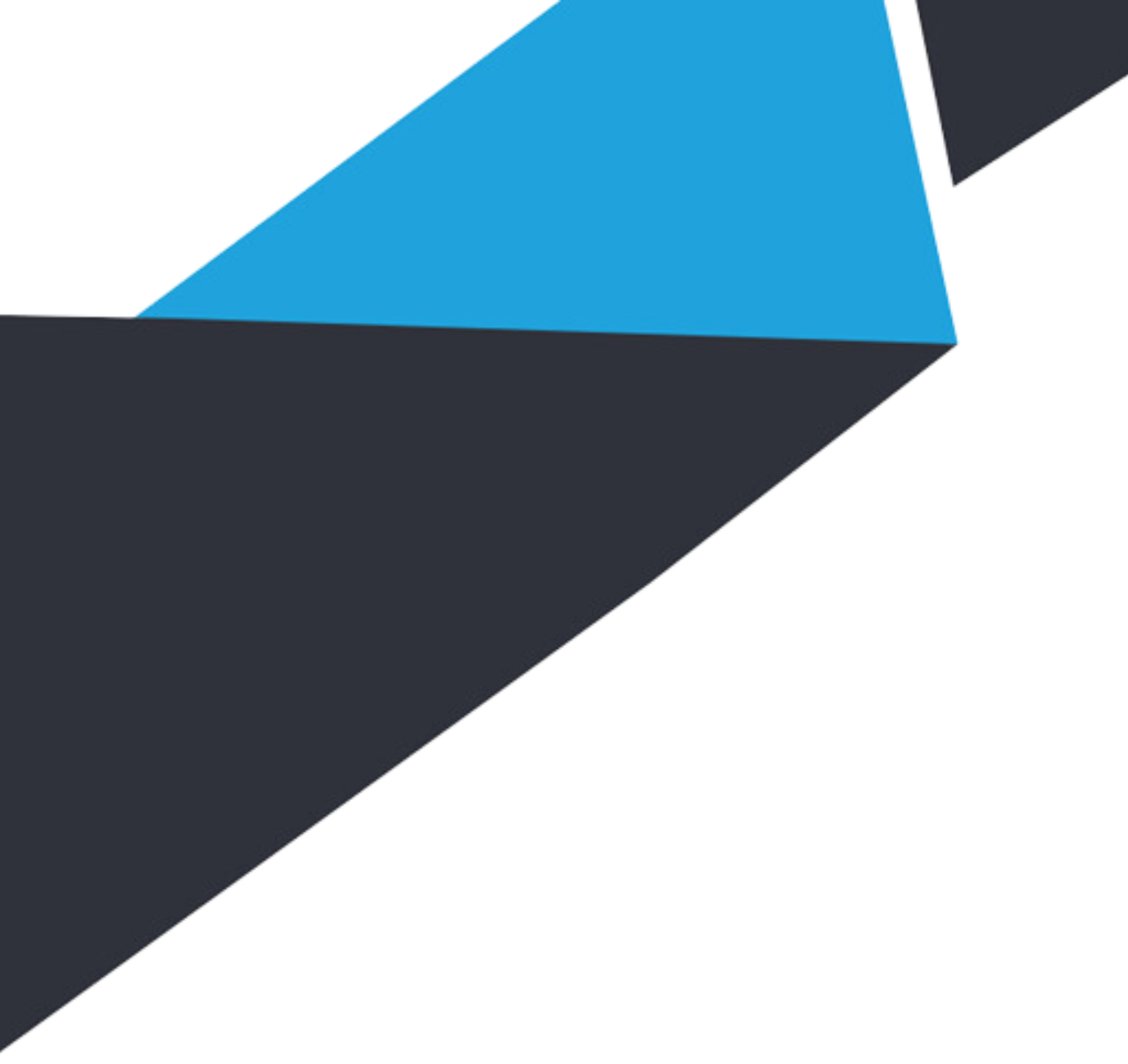 Popis modelovej situácie podnikania​
Budeme podnikať v oblasti nákupu a predaja tovarov (napr. IKT).​
Najprv „papierovačky“: Po vyplnení všetkých potrebných elektronických formulárov a ich zaslaní (e-podateľňa) do príslušných úradov, po vytvorení zakladateľskej listiny, po vypracovaní podnikateľského zámeru si založíme firmu – právna forma podnikania s.r.o (môže byť aj 1osoba = konateľ) – súčasne najvýhodnejšie na SK​
Založíme si v banke účet, prípadne zoberieme úver na podnikanie....​
Prostredníctvom web-hostingu si prenajmeme web priestor a vytvoríme prezentáciu svojej firmy (web stránku firmy).​
Prostredníctvom web-hostingu si prenajmeme web priestor a vytvoríme elektronický obchod.​
Prostredníctvom Outsourcingu zabezpečíme vedenie účtovníctva, alebo vlastnými prostriedkami prostredníctvom dostupného účtovného softvéru.​
Založíme si elektronický podpis a použijeme pri založení firmy a komunikácií s príslušnými úradmi, prípadne obchodnými partnermi.​​
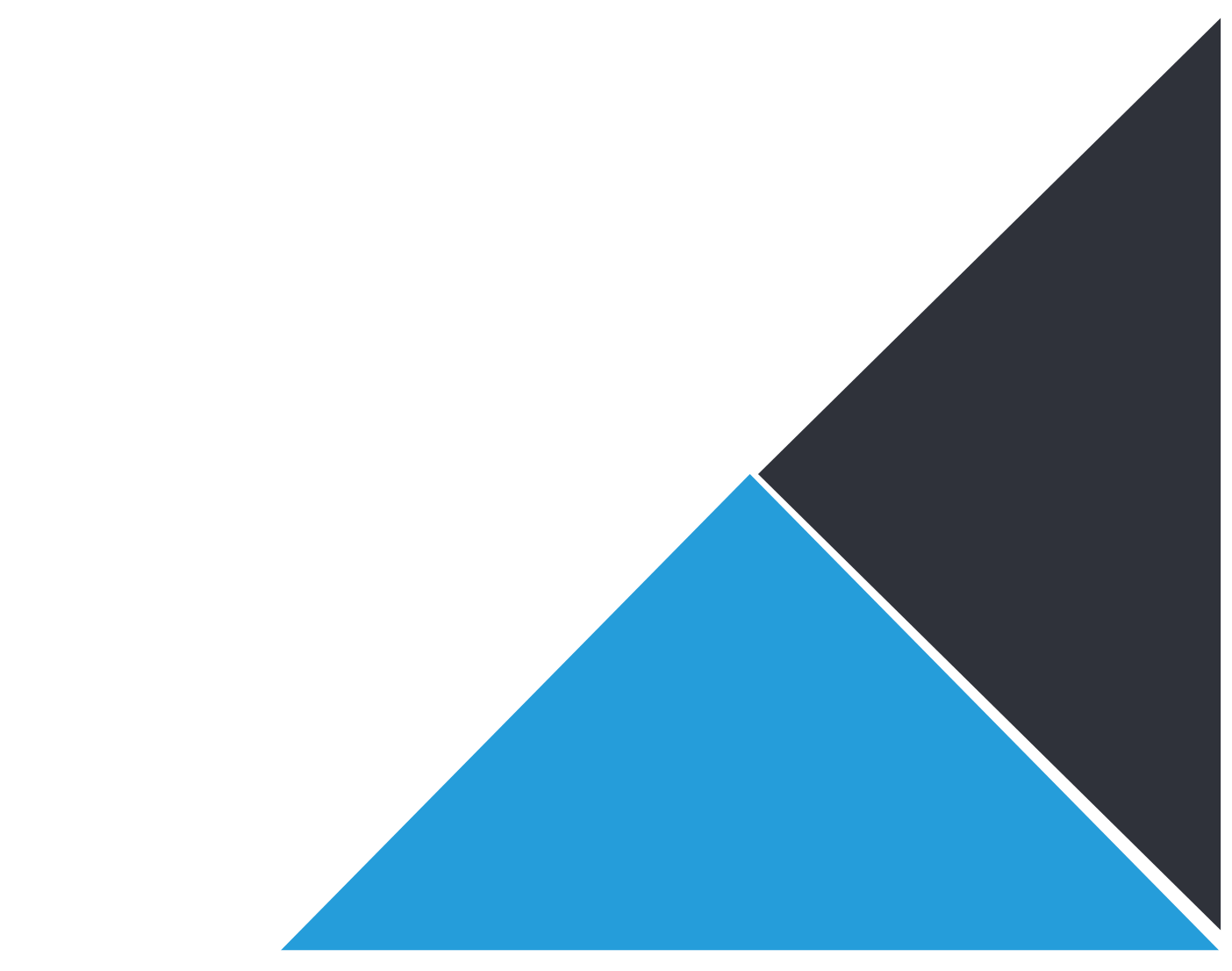 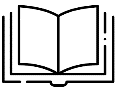 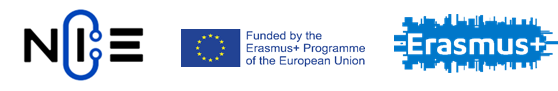 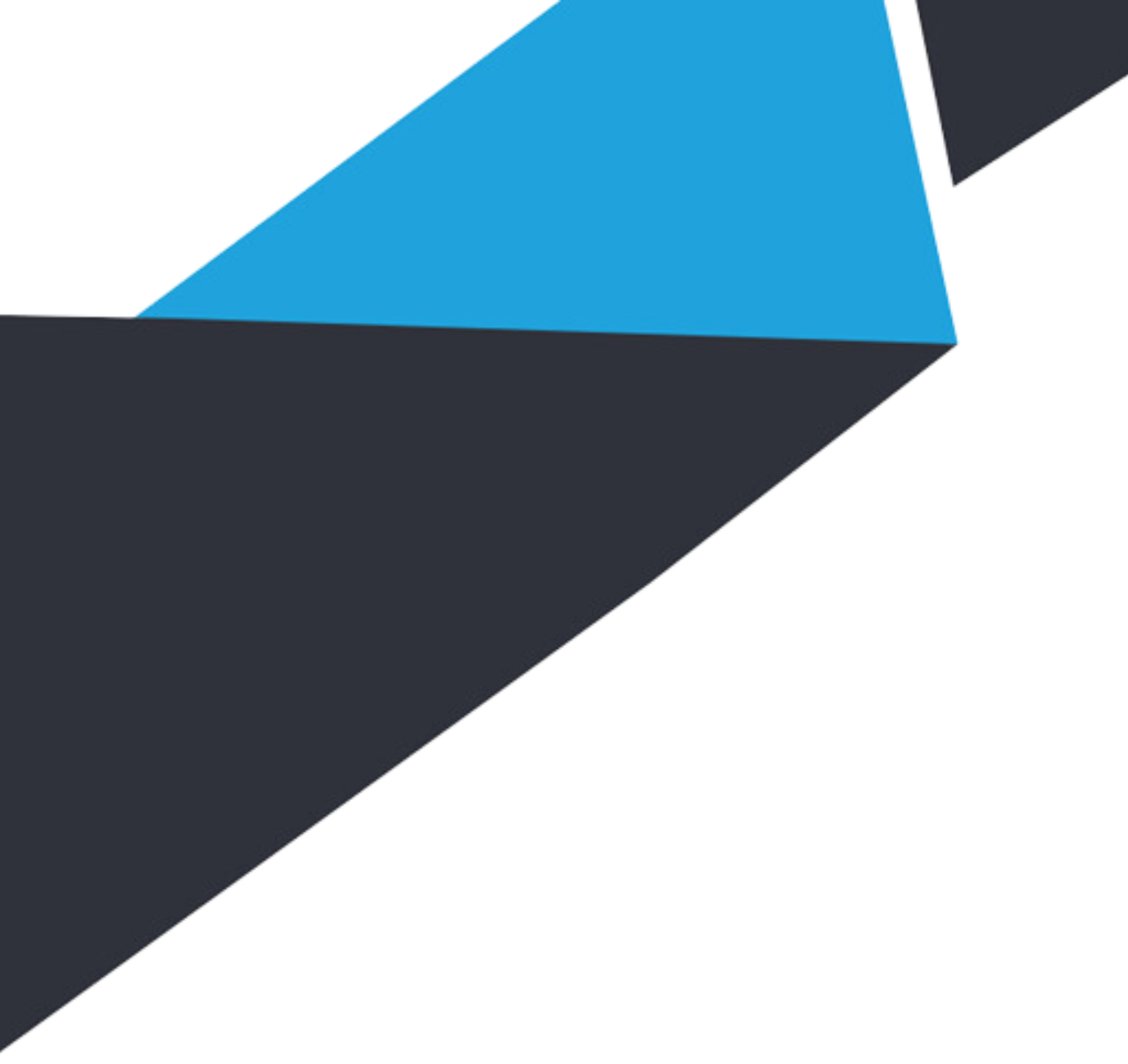 Založenie firmy I​
Právna forma spoločnosť s ručením obmedzeným. ​
S tým súvisia nasledujúce procesy:​
Založenie zakladateľskej listiny – elektronický formulár, možnosť podpísať elektronický​
Zaslať žiadosť o vydanie živnosti na virtuálny Živnostenský úrad (e-podateľňa)​
Zaslať žiadosť o zápis s.r.o. do virtuálneho Obchodného registra (e-podateľňa).​
Zaslať žiadosť o registráciu na DU (e-podateľňa)​
Zaslať žiadosť o registráciu na Sociálnu poisťovňu (e-podateľňa)​
Zaslať žiadosť o registráciu na zdravotnú poisťovňu (e-podateľňa)

Súčasnosť – jednoduchšie – centrálne -Obchodný register​
Postup založenia spoločnosti: https://www.podnikajte.sk/sro/zalozenie-sro-2018-postup-dokumenty​
http://www.zalozeniesropostup.sk/​
​
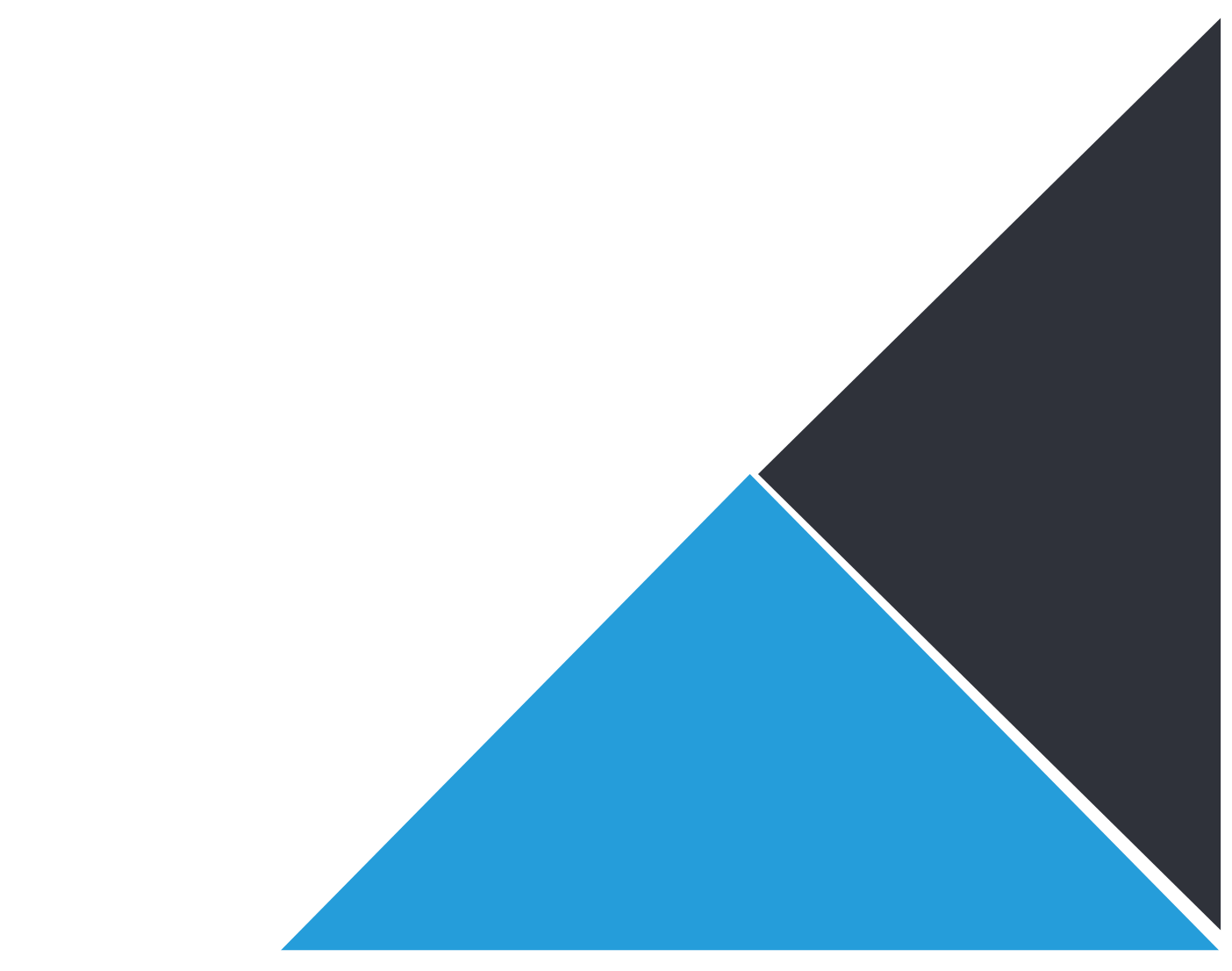 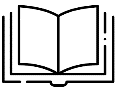 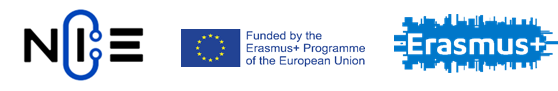 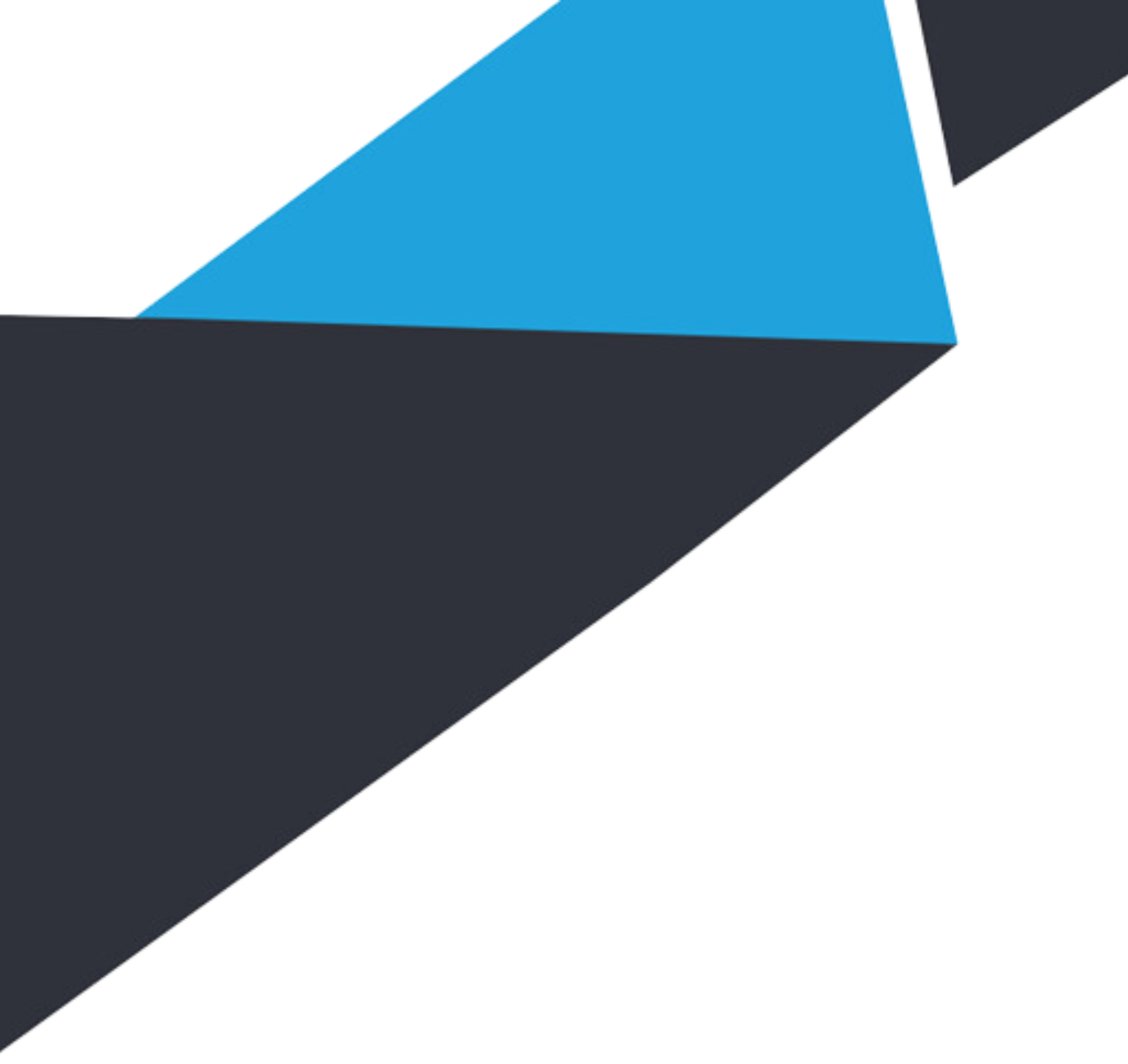 Elektronická podateľňa
Analógia s klasickou podateľňou​
Založená na vytvorených elektronických formulárov prostredníctvom web rozhrania​
Postup:​
Nájsť a zvoliť vhodný formulár.​
Korektne vyplniť a uložiť (zvyčajne priame podanie, alebo vygenerovanie pdf formátu).​
Podanie na príslušný úrad (stránku úradu, alebo priamo na webe úradu).​
Potvrdenie o podaní (zvyčajne elektronický podpísaná).​
Odpoveď, resp. informácia o spracovaní podania.​
Realizácia požadovaného úkonu – zo strany úradu​​
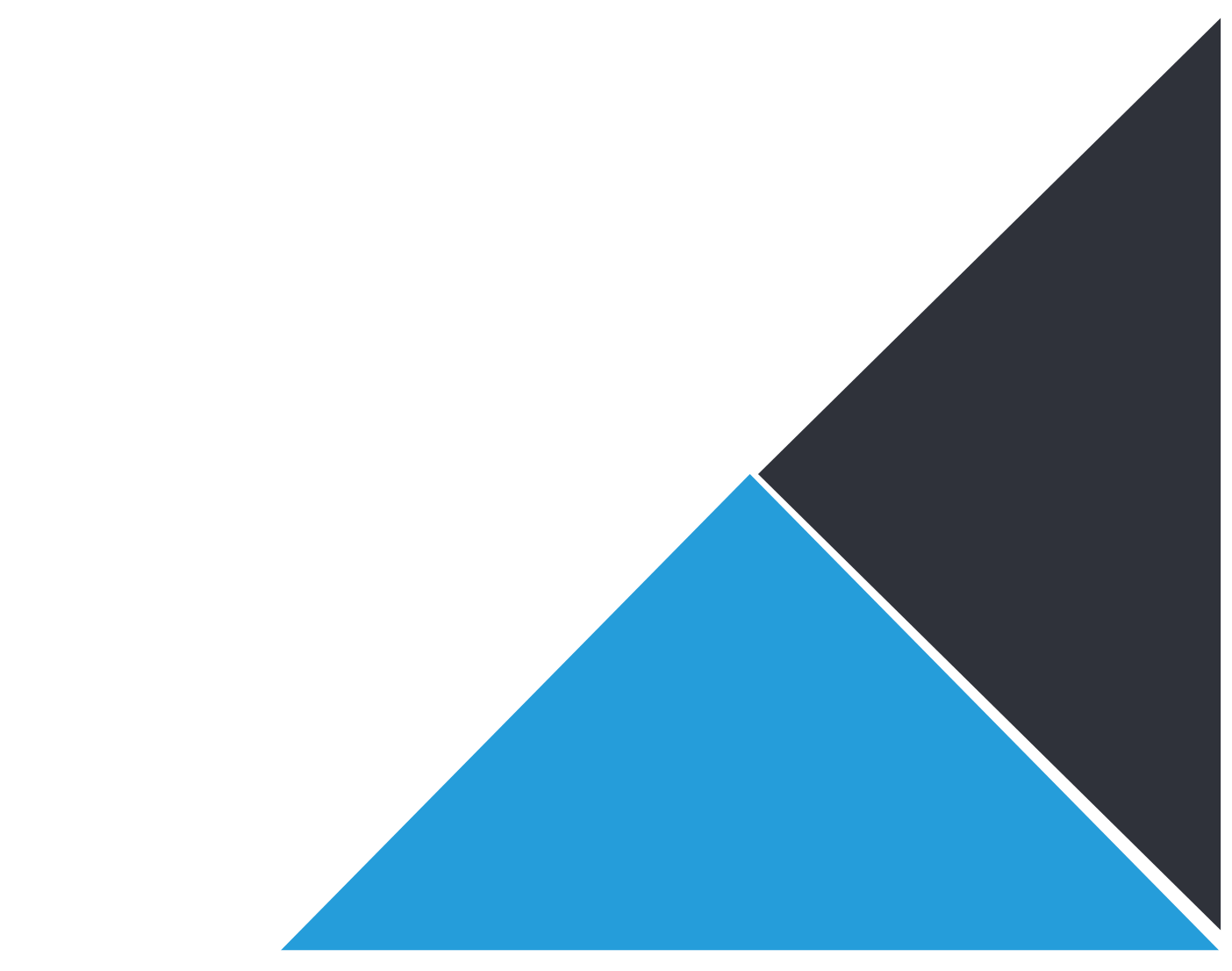 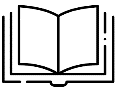 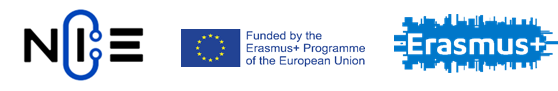 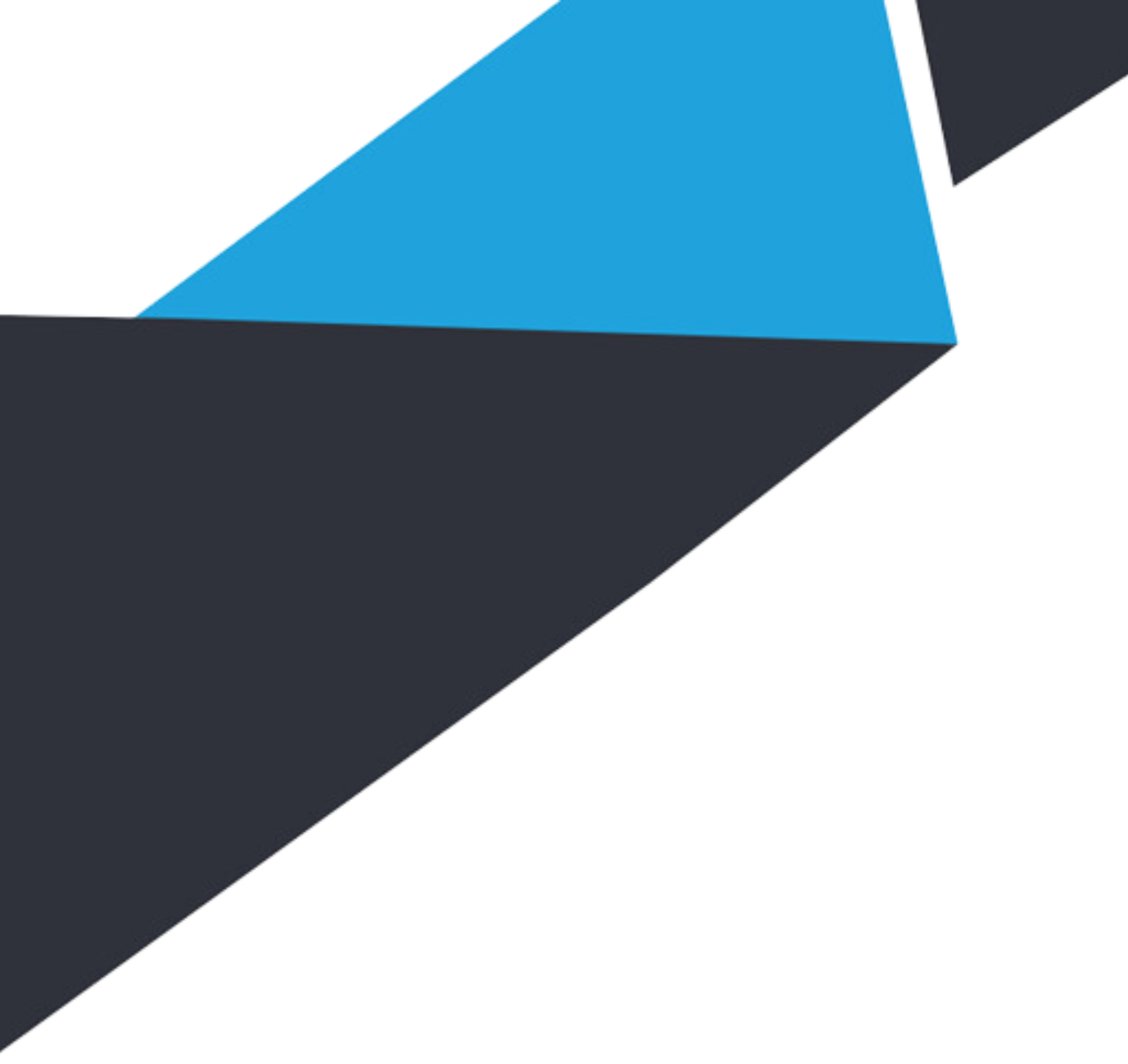 Elektronická podateľňa – úvodná stránka
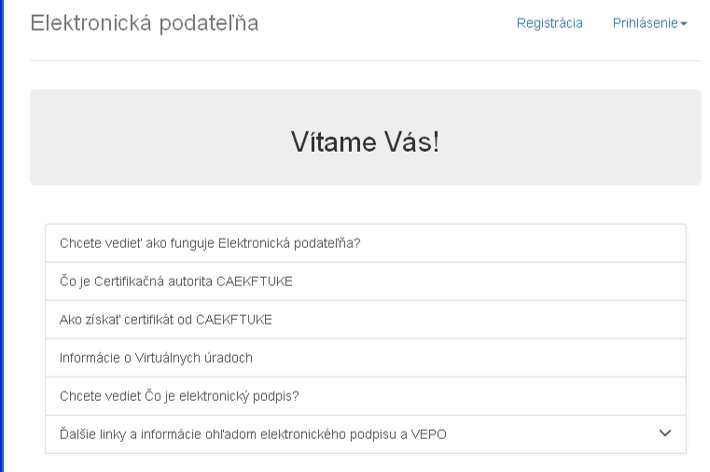 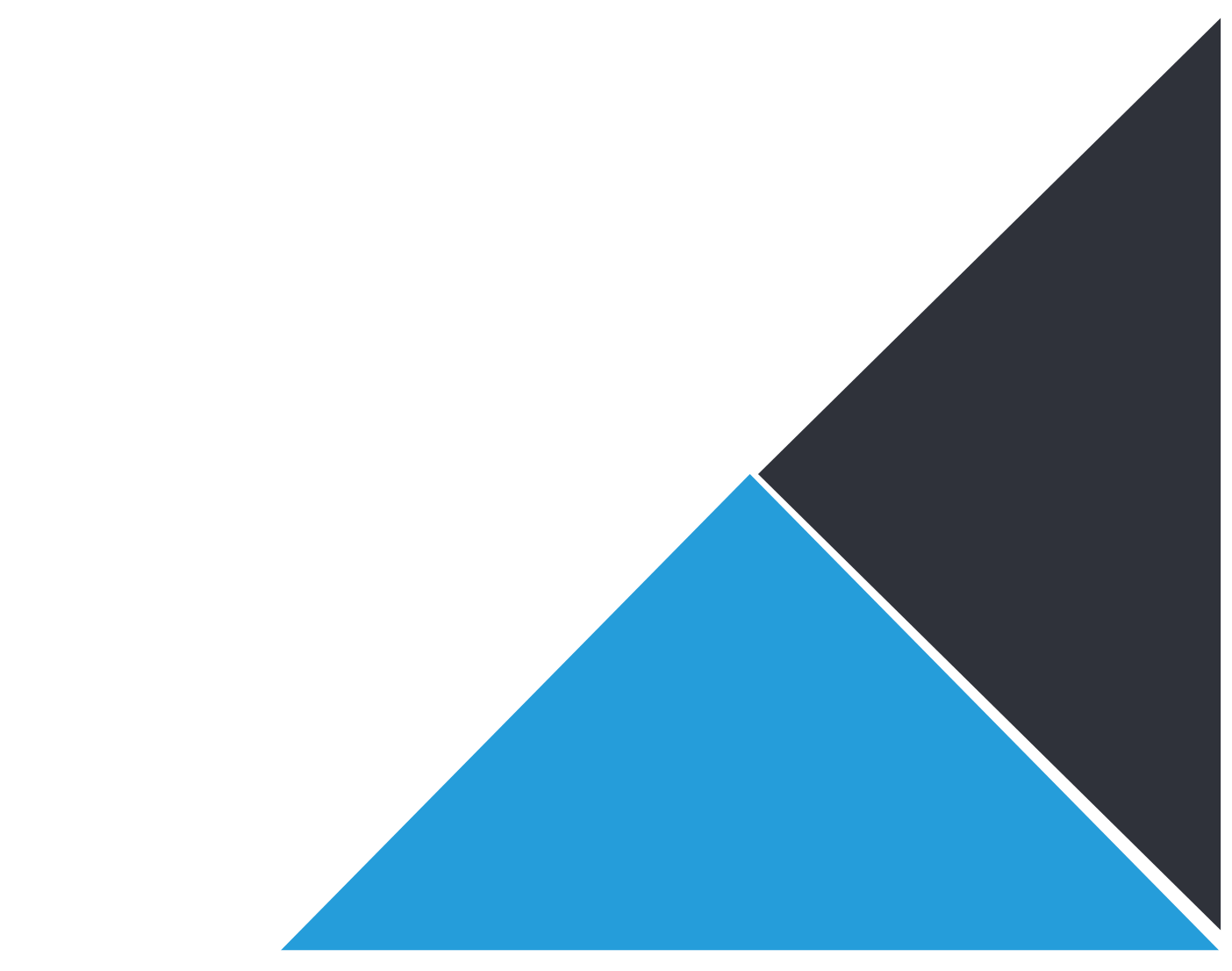 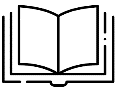 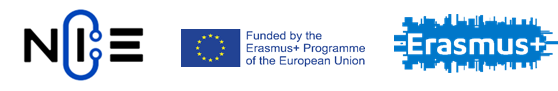 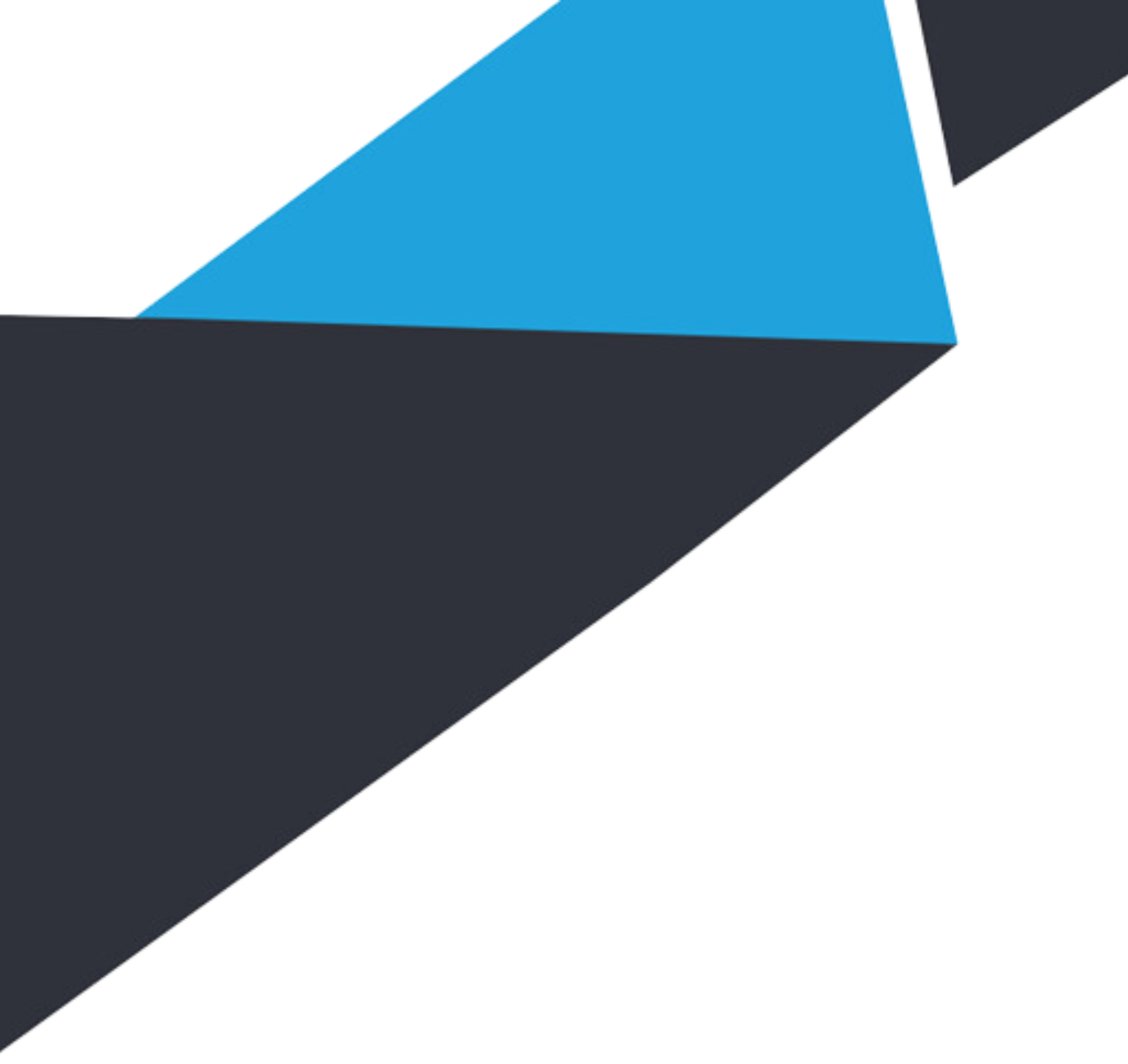 Prihlásenie sa do e-podateľne
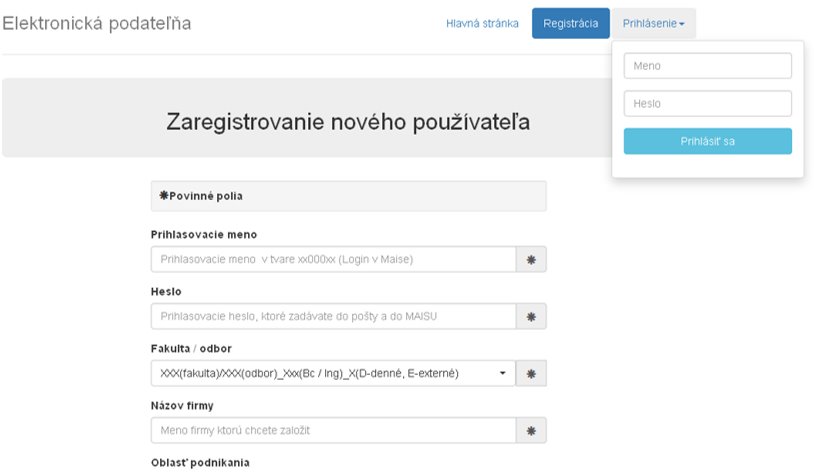 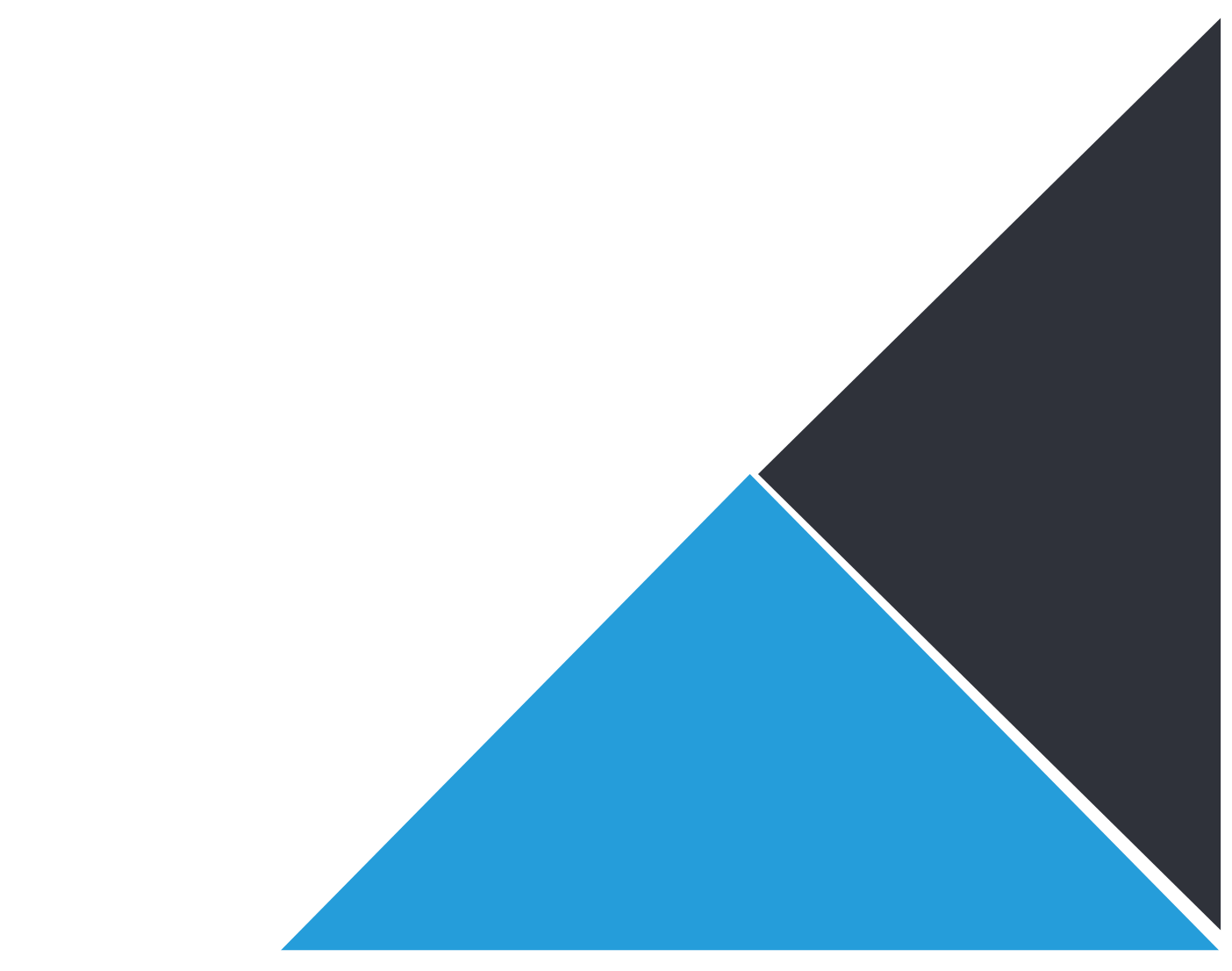 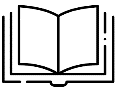 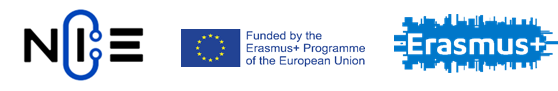 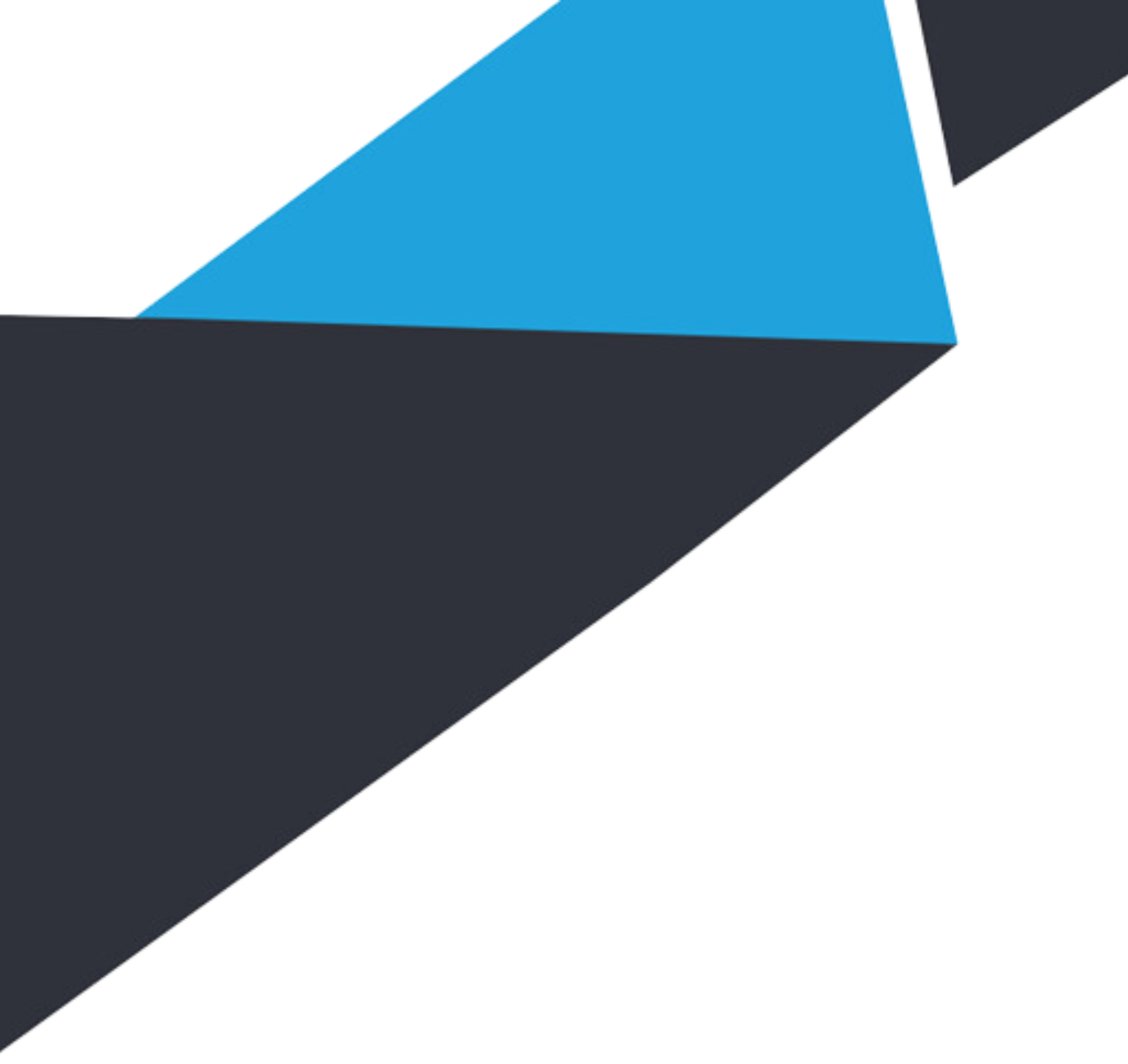 Prihlásenie – ponuka používateľa​
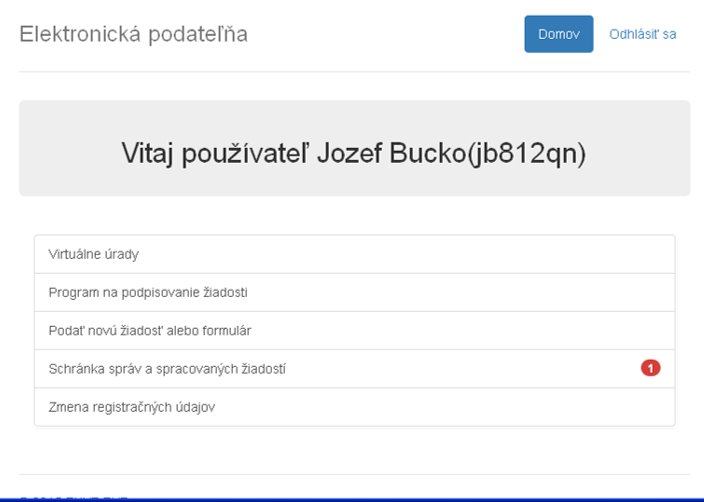 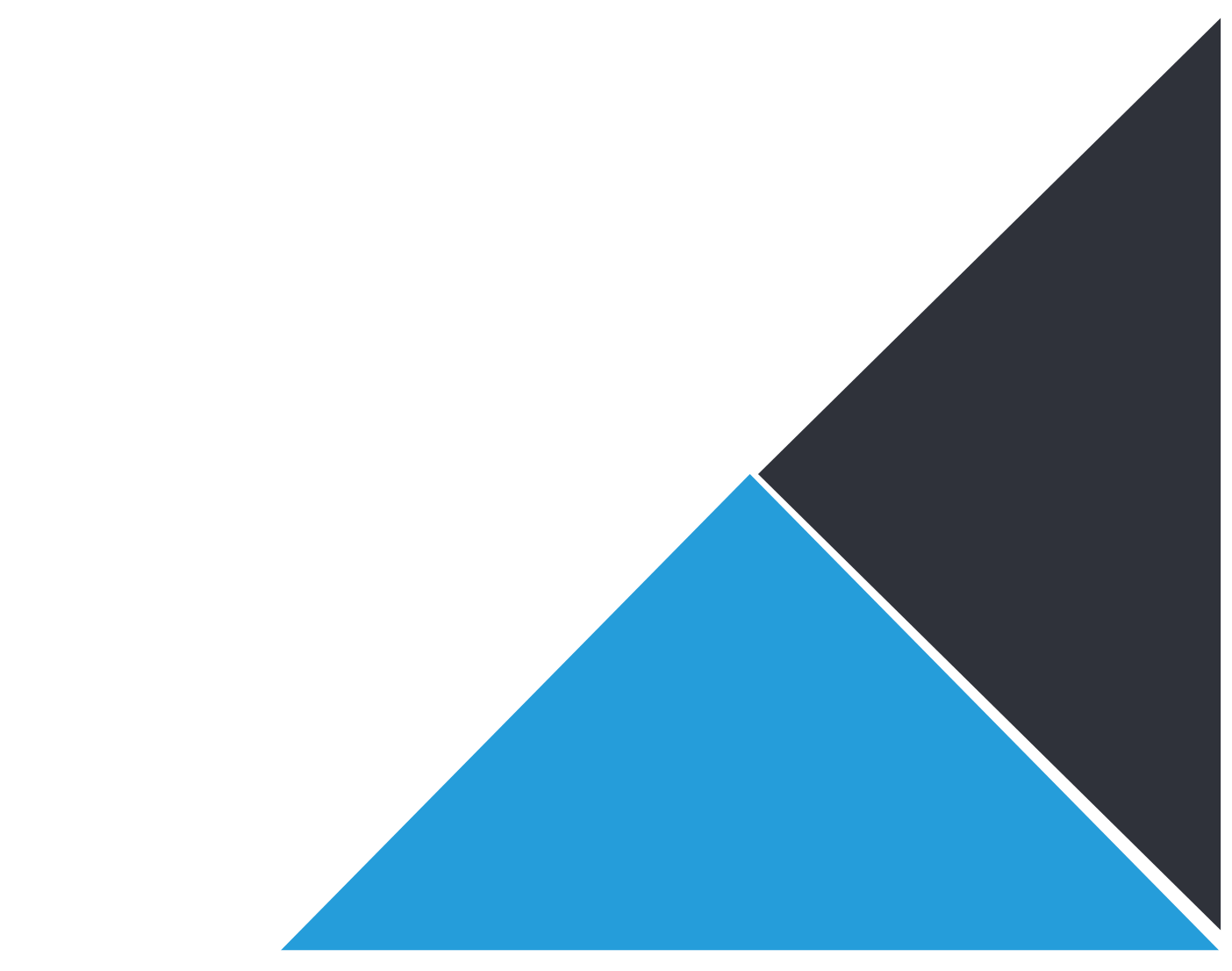 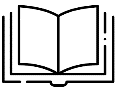 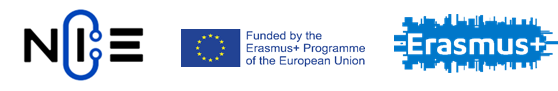 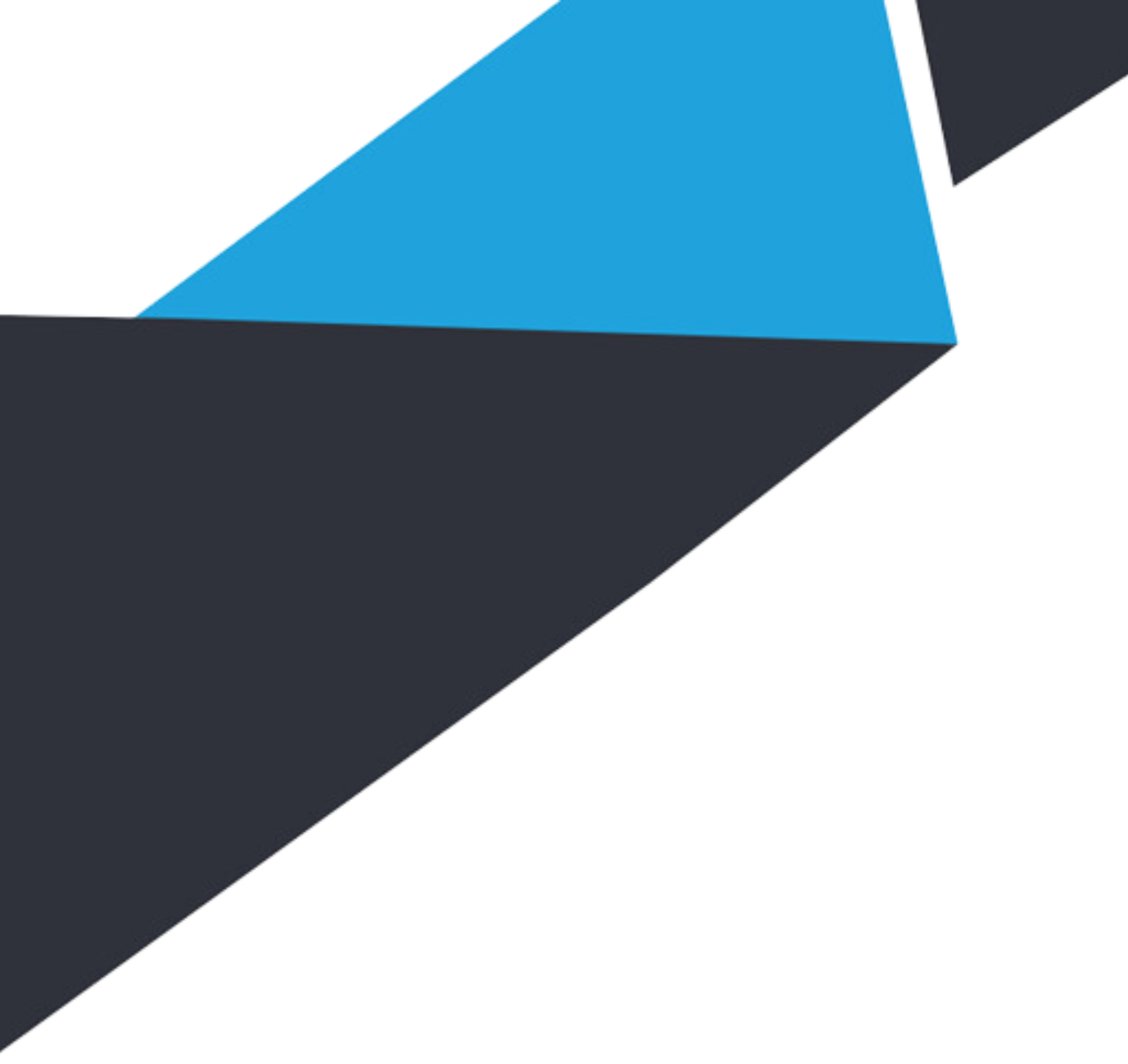 Virtuálne úrady – žiadosti​
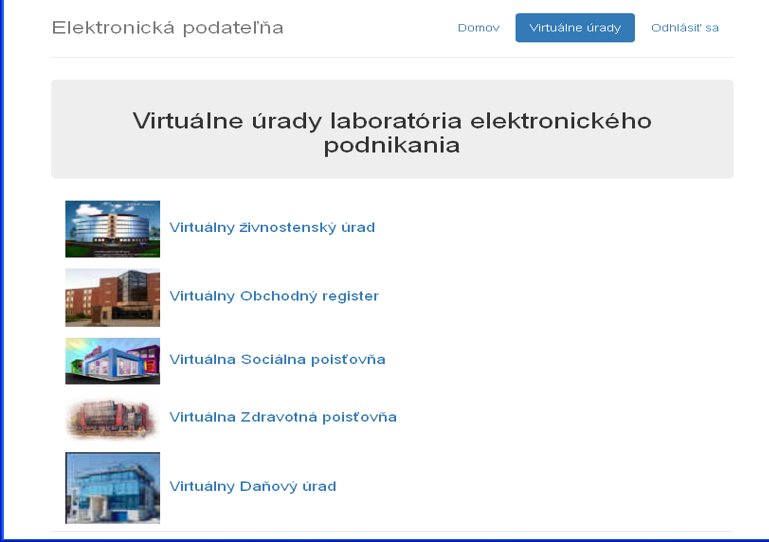 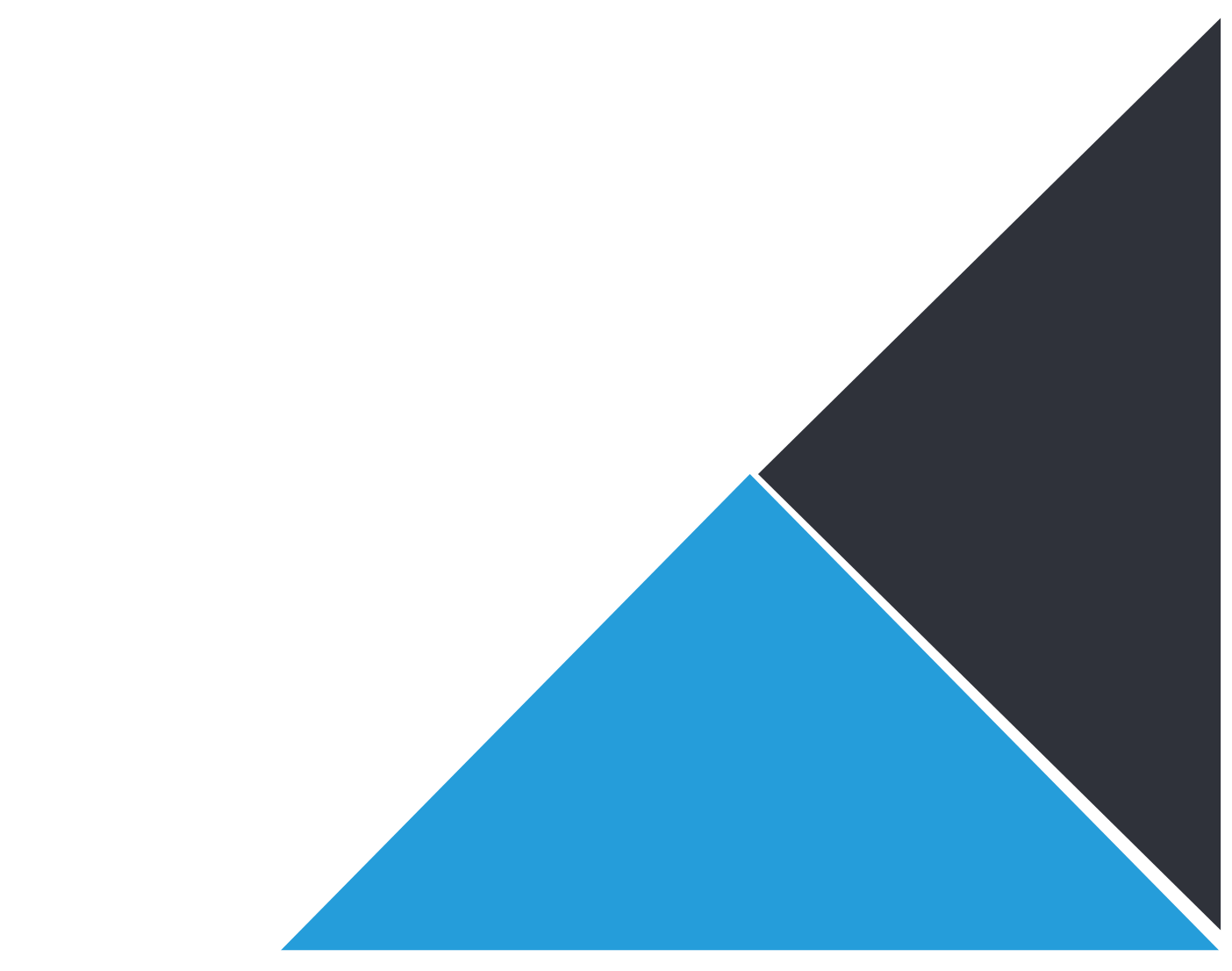 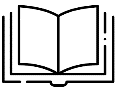 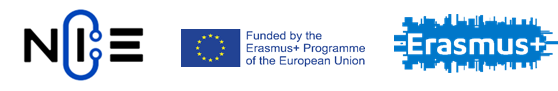 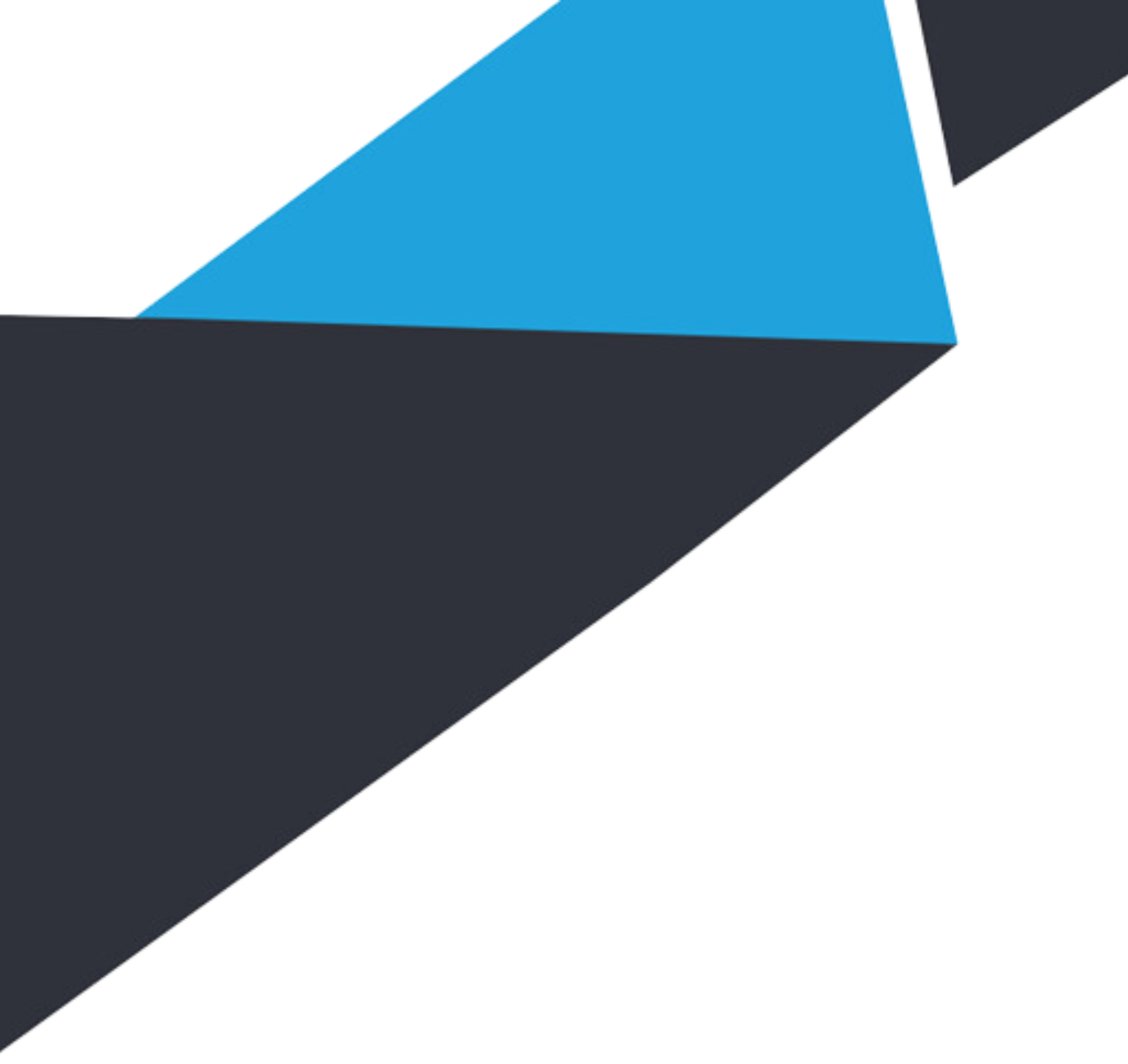 Podávanie žiadosti I​​
Otvoriť a vyplniť príslušný formulár.​

Uložiť formulár na disk PC (v pdf)​

Elektronický podpísať pdf (vyplnený formulár) – ľubovoľným nástrojom na podpis pdf a vygenerovaným elektronickým podpisom​

Podať podpísaný formulár do podateľne​
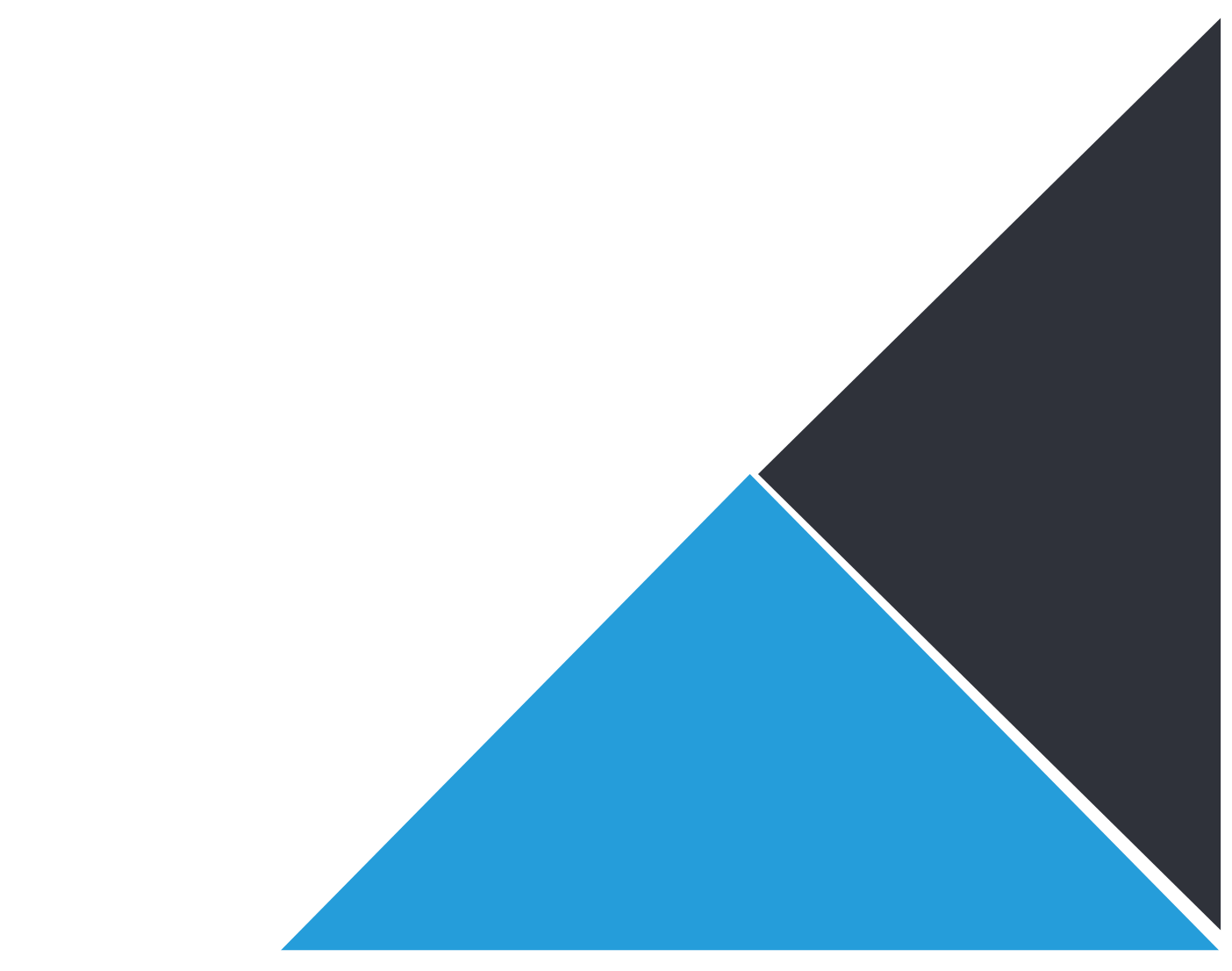 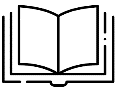 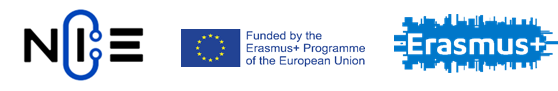 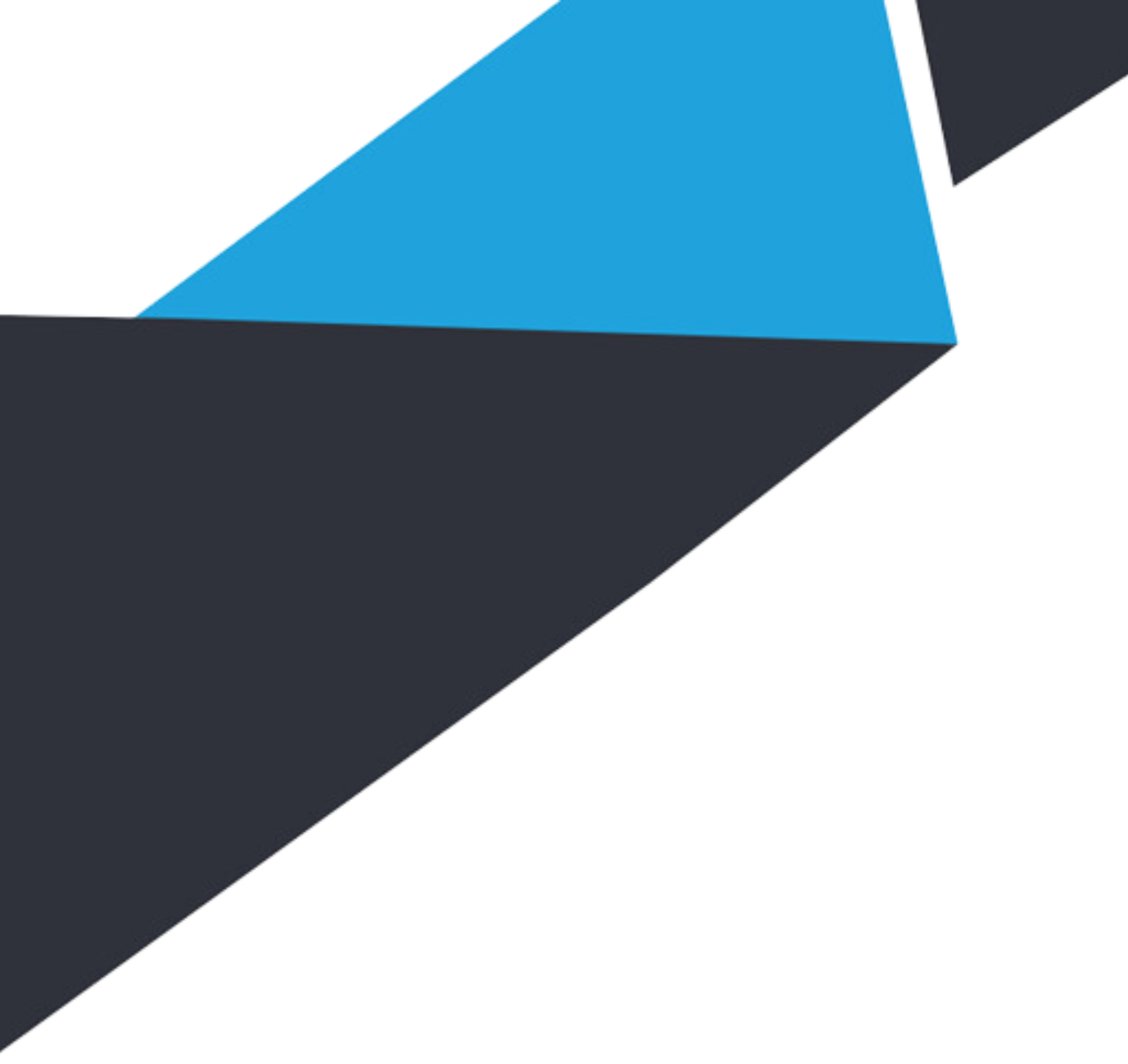 Ukážka formulára​
Vyplniť a tlačidlom ODOSLAŤ​

Vygeneruje sa pdf, uložiť na disk​
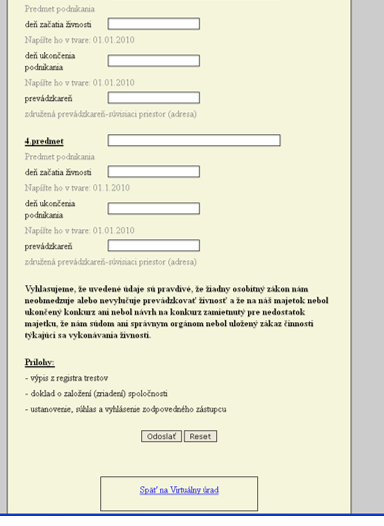 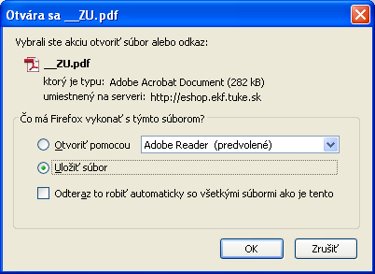 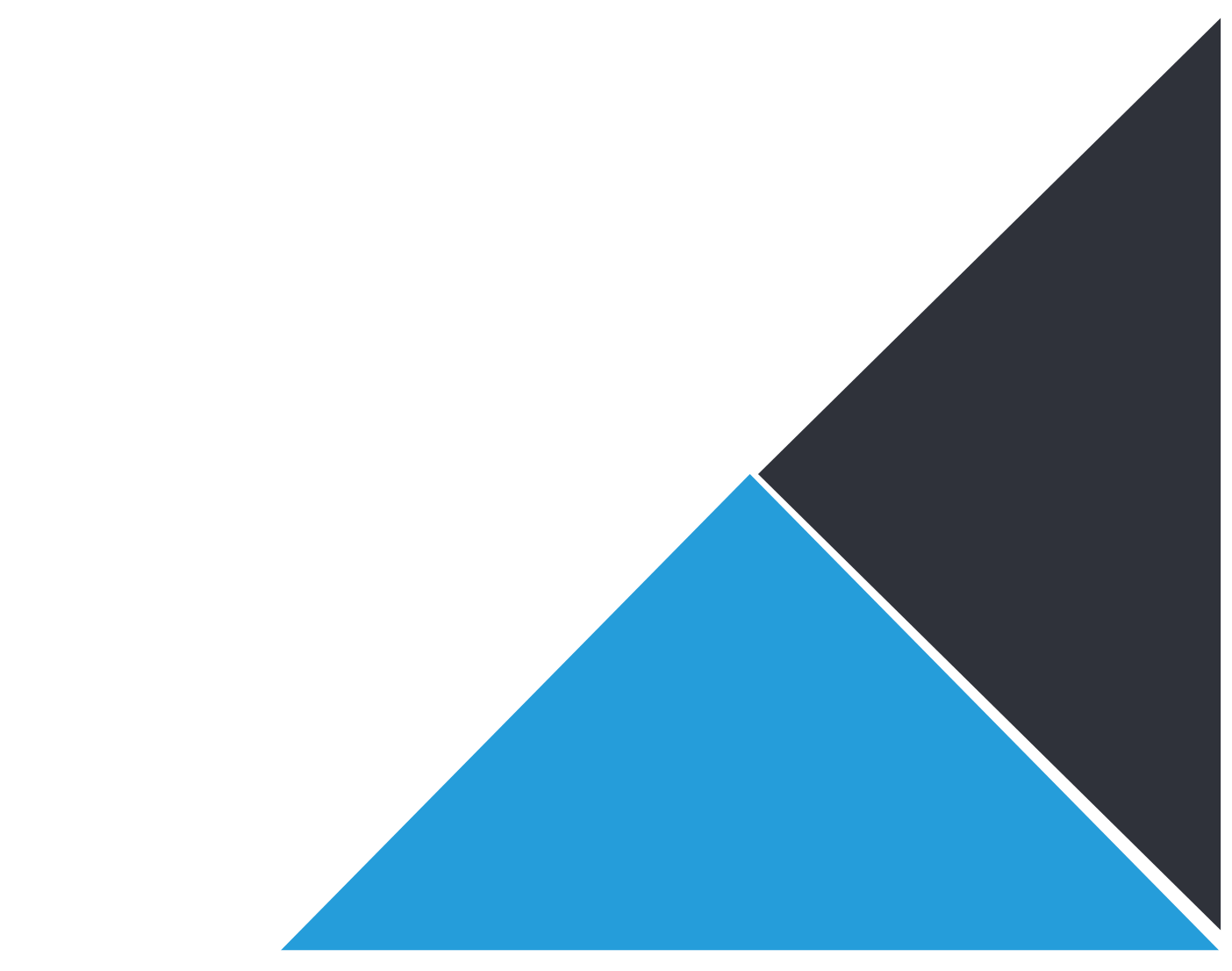 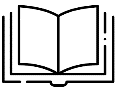 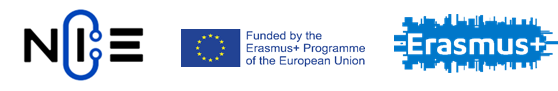 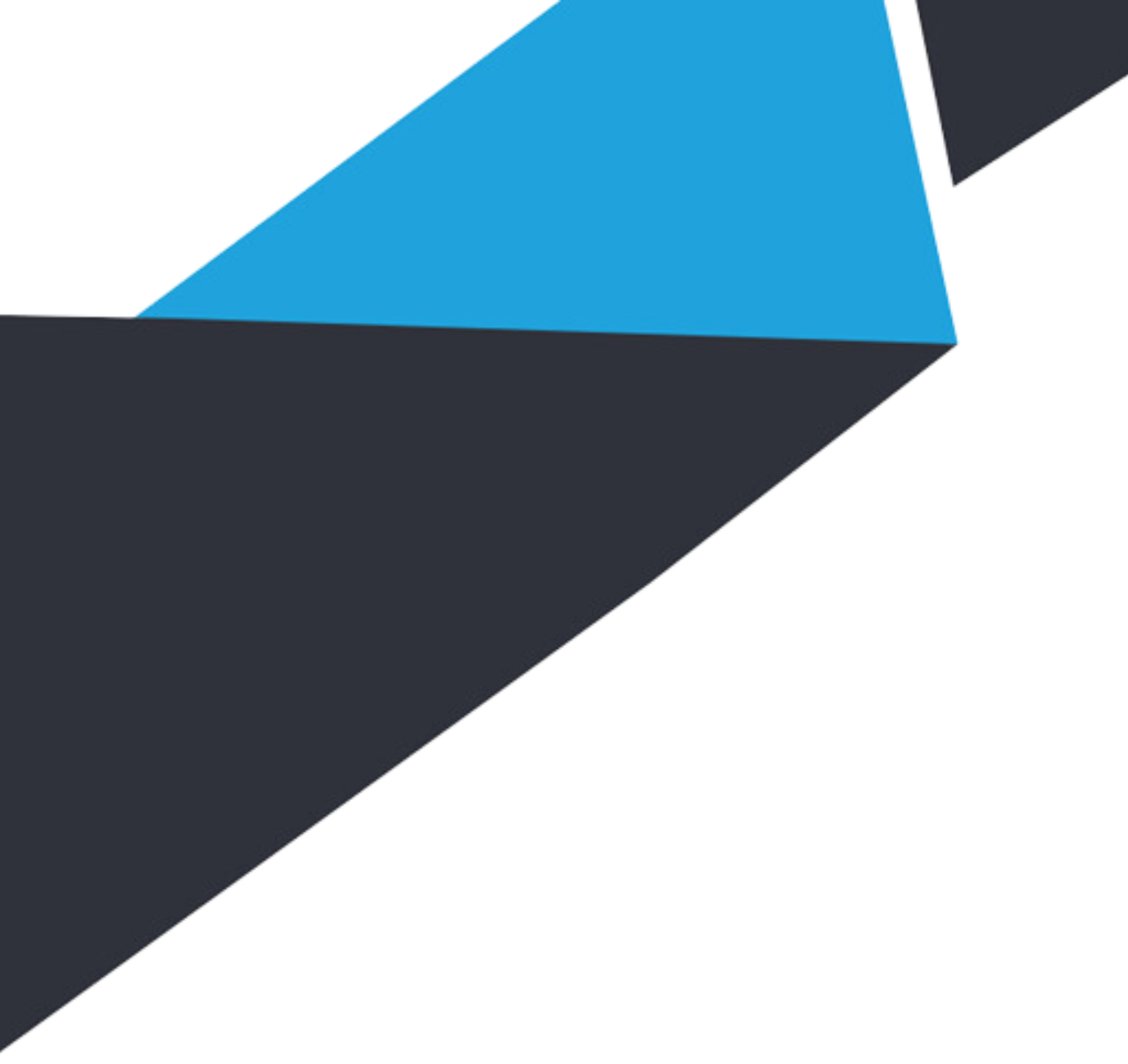 Podávanie žiadosti II​​
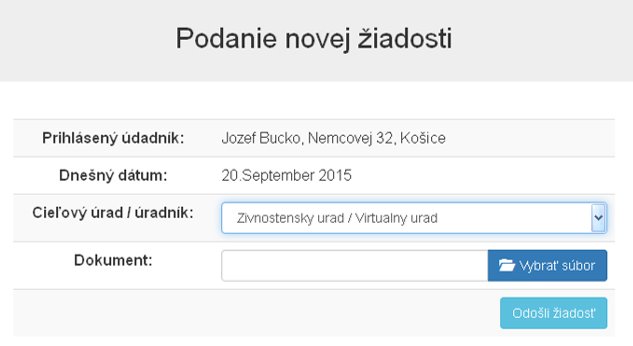 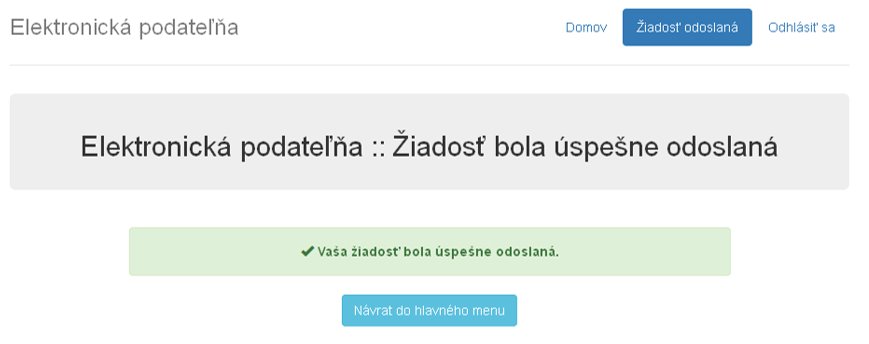 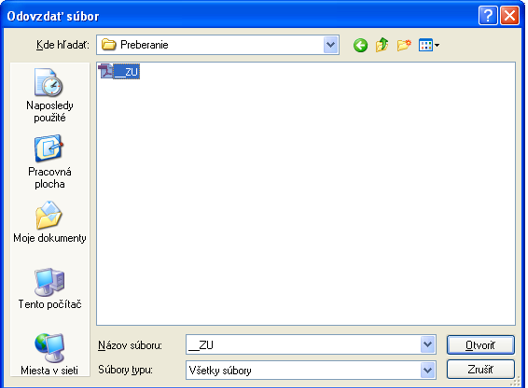 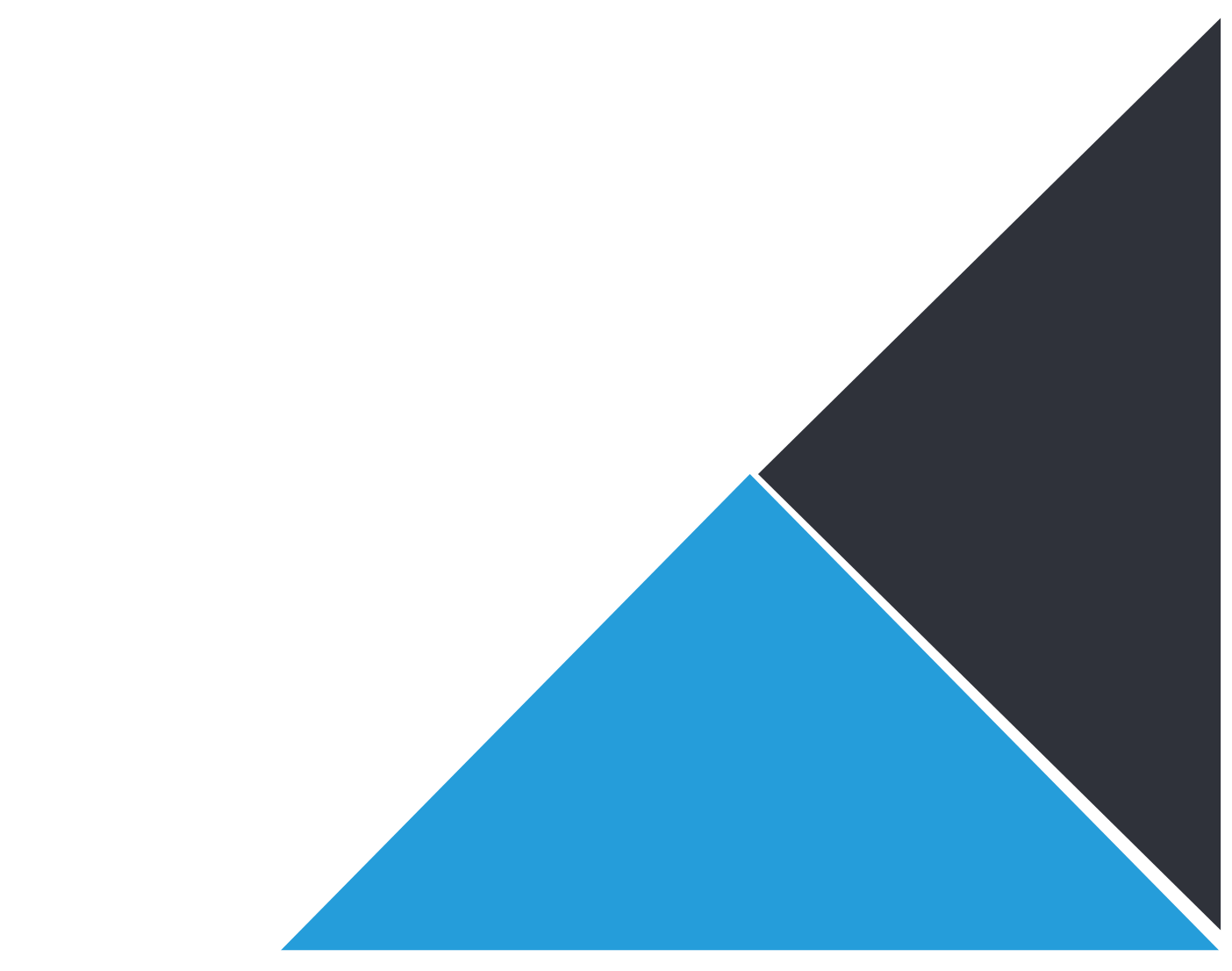 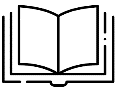 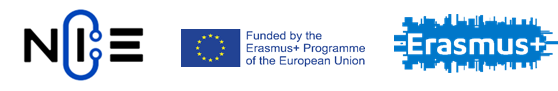 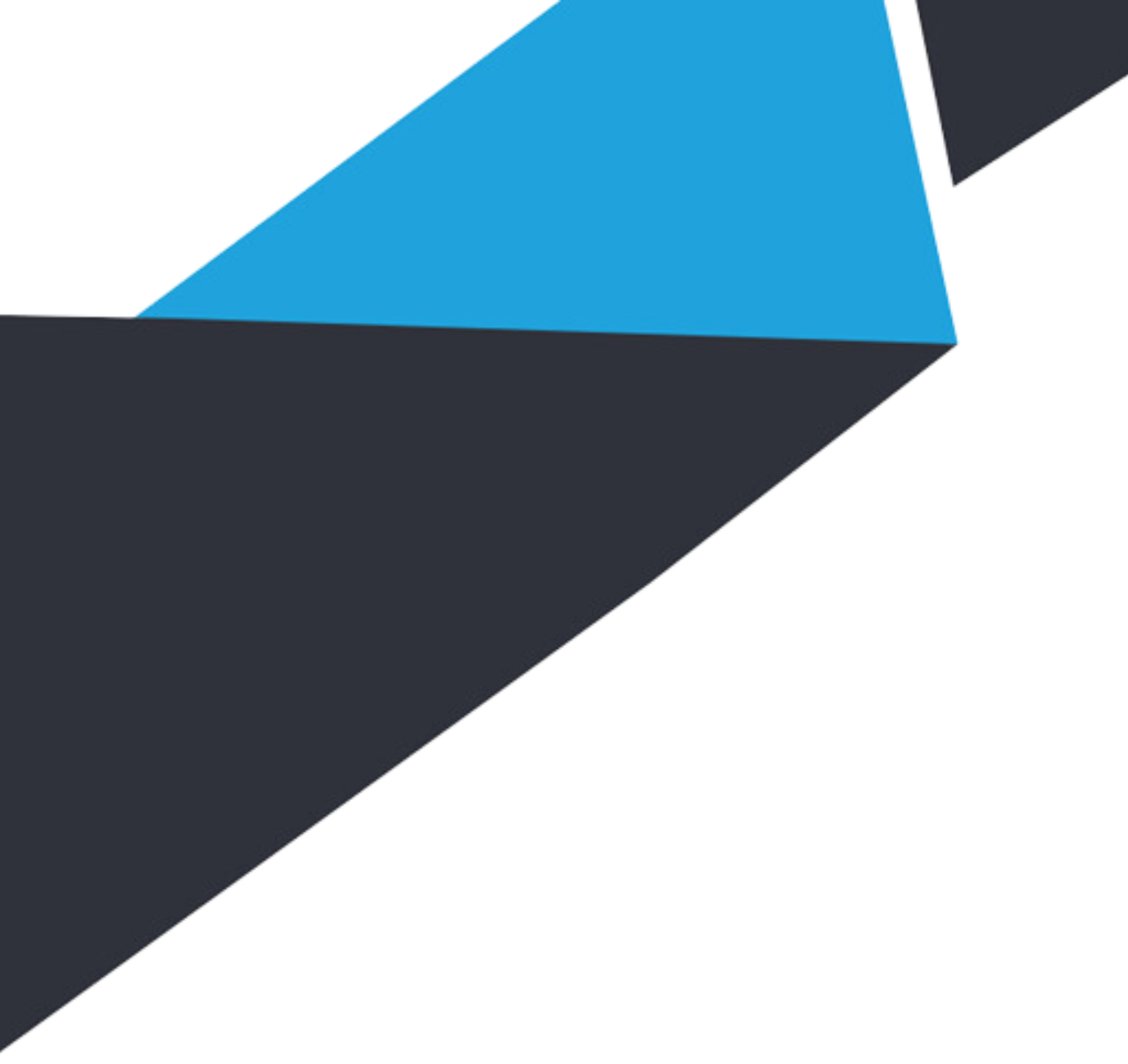 Schránka používateľa​​
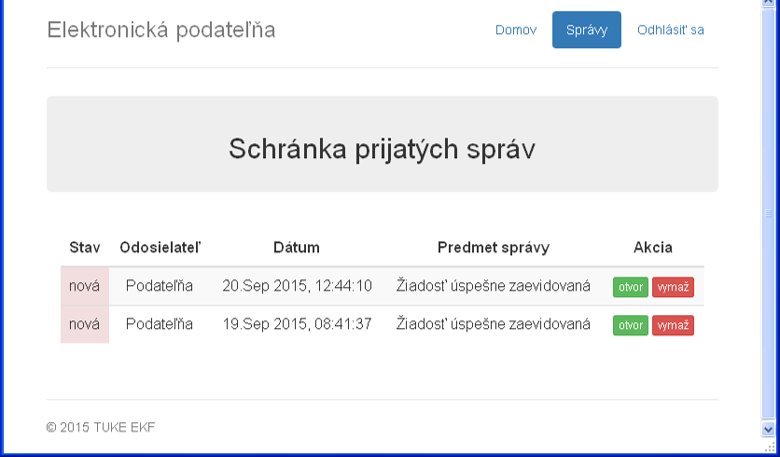 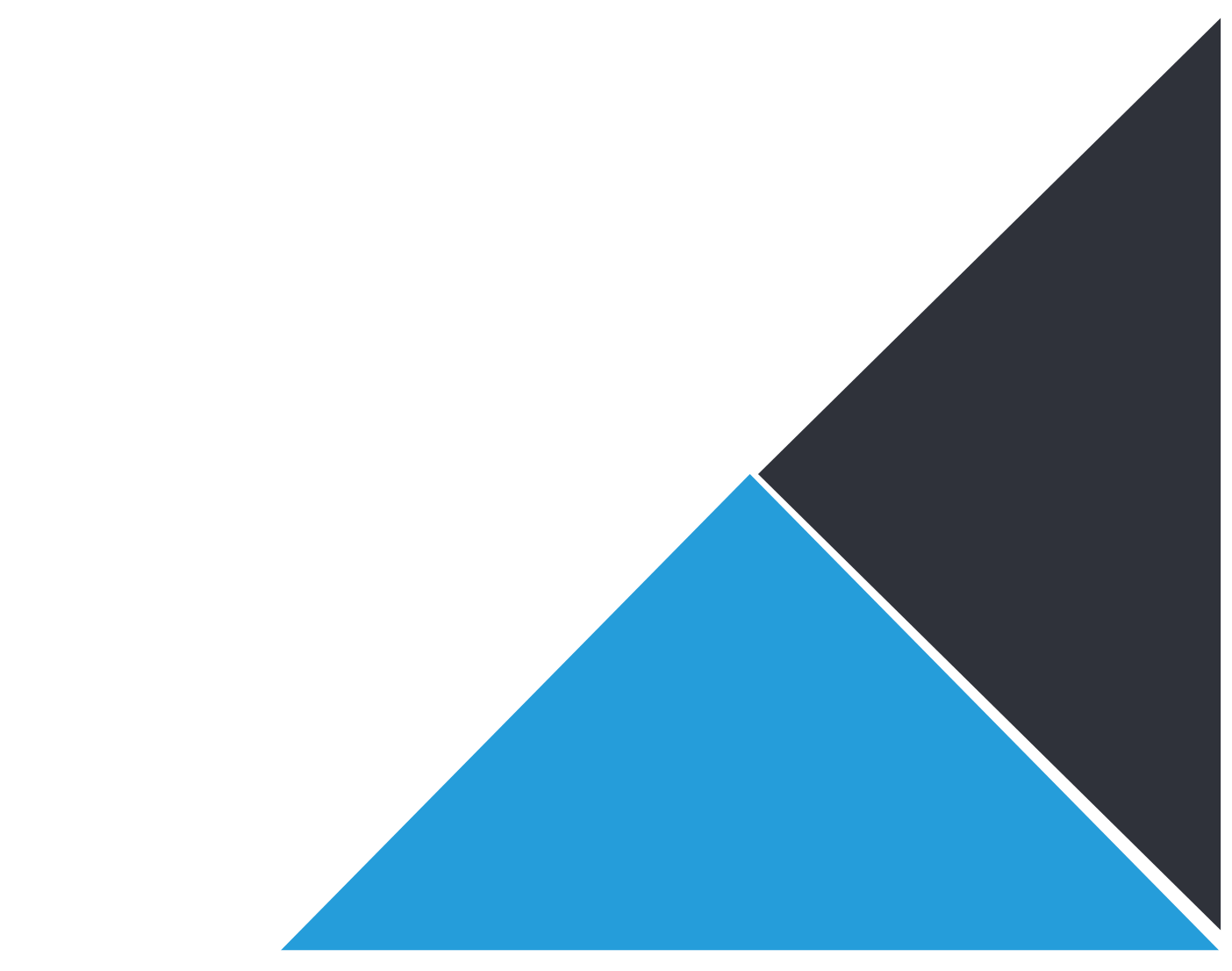 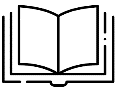 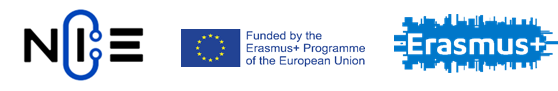 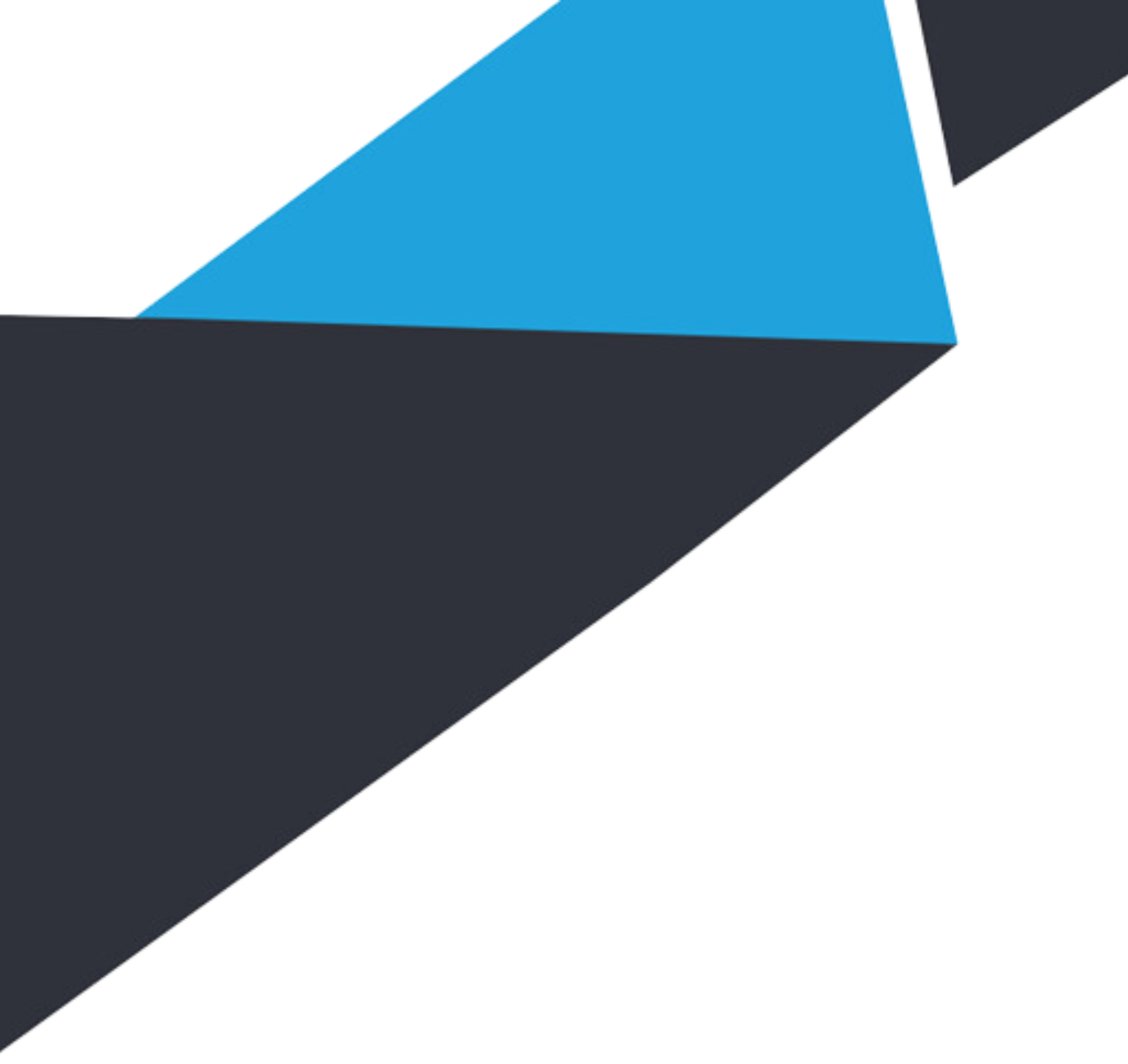 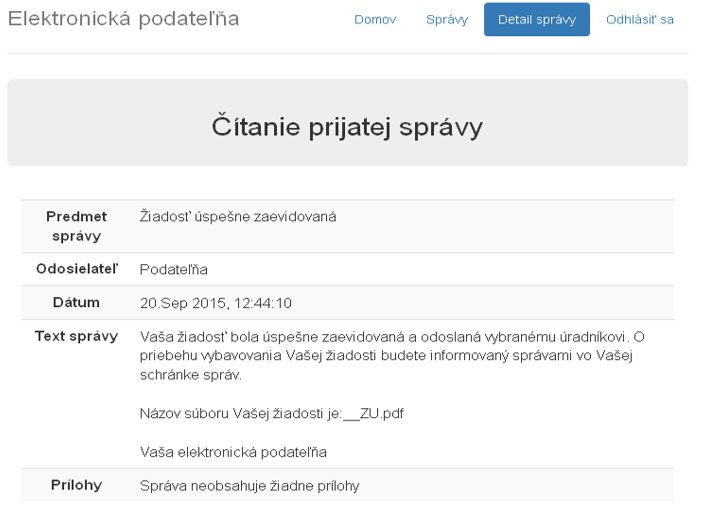 Prijaté správy​​
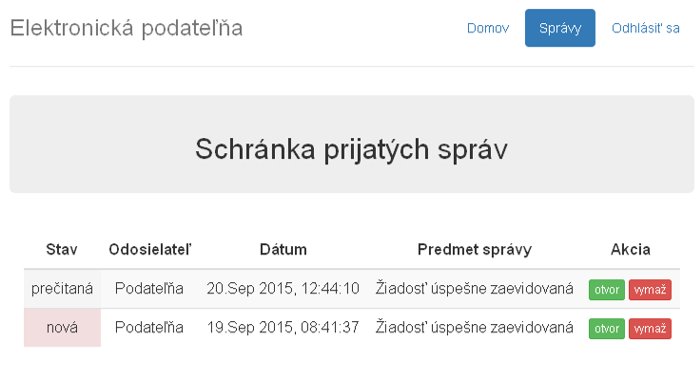 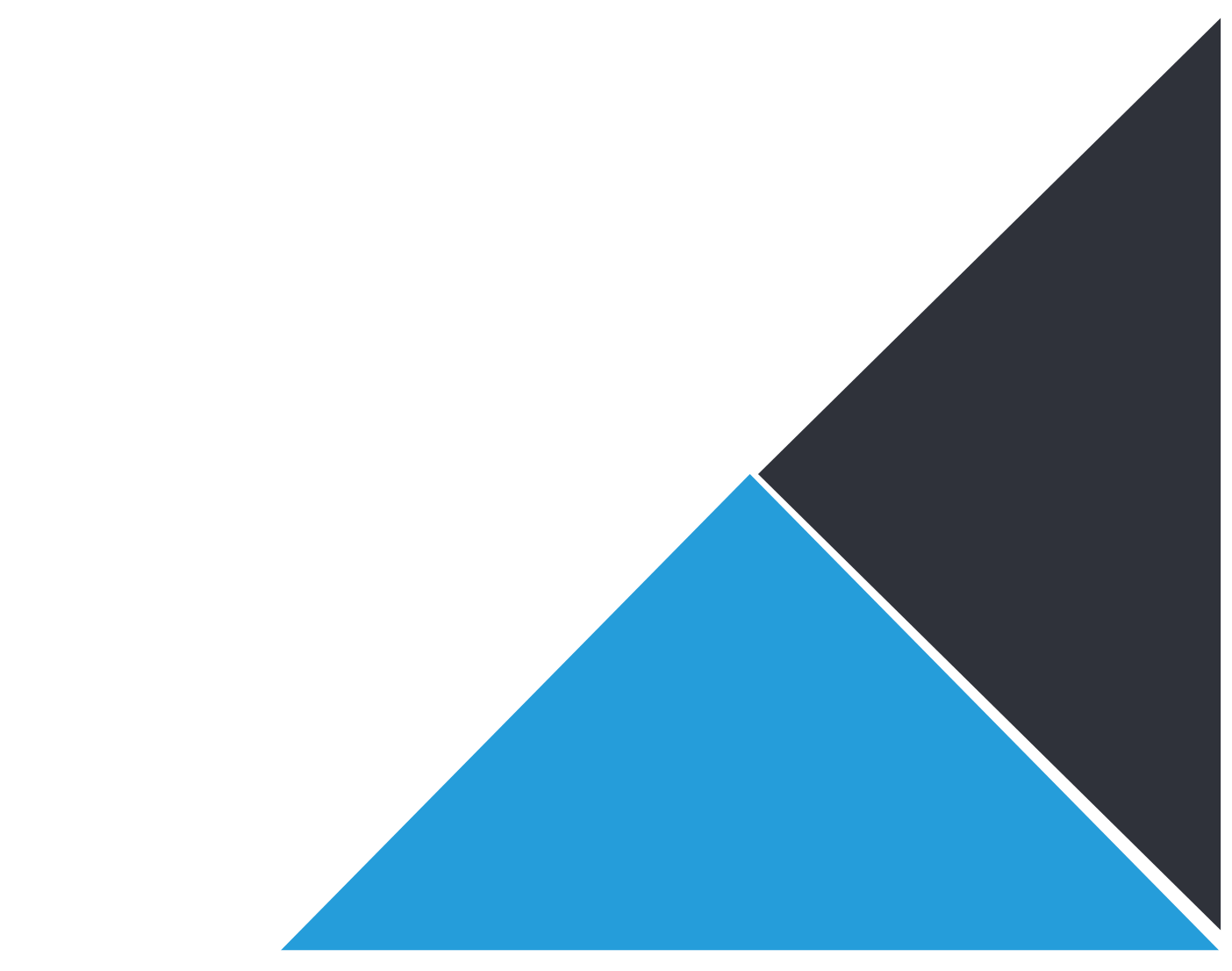 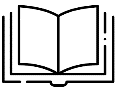 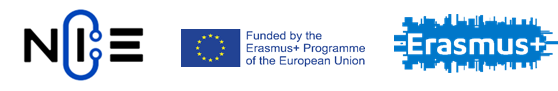 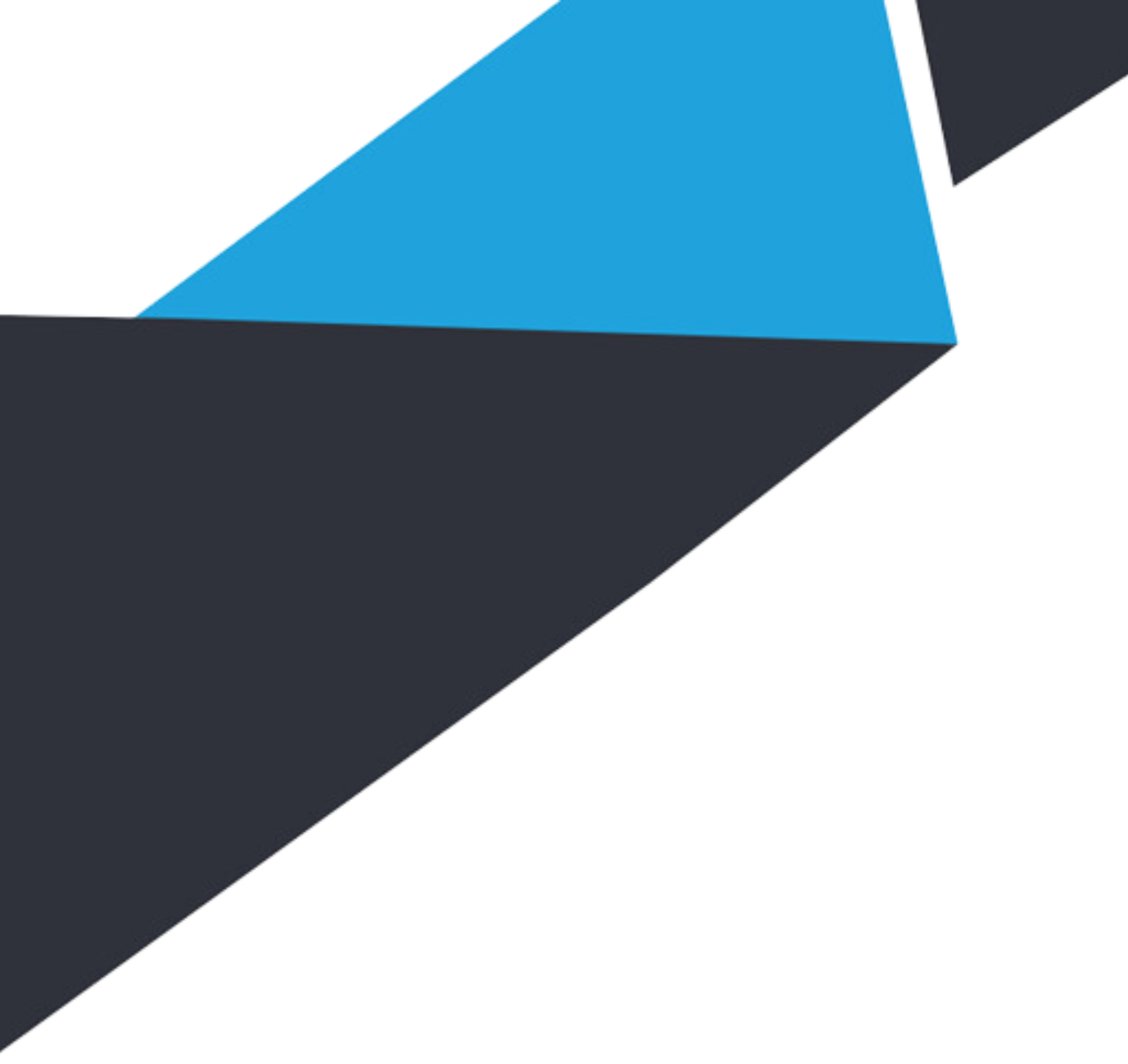 Odhlásenie​​​
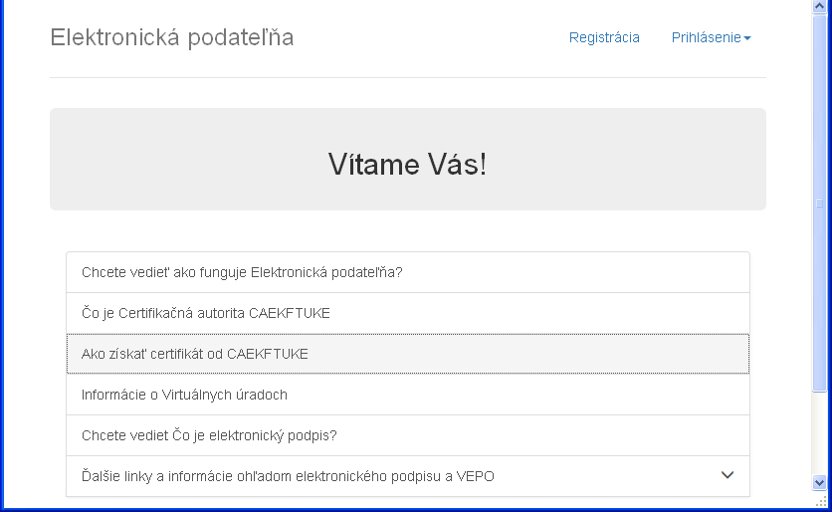 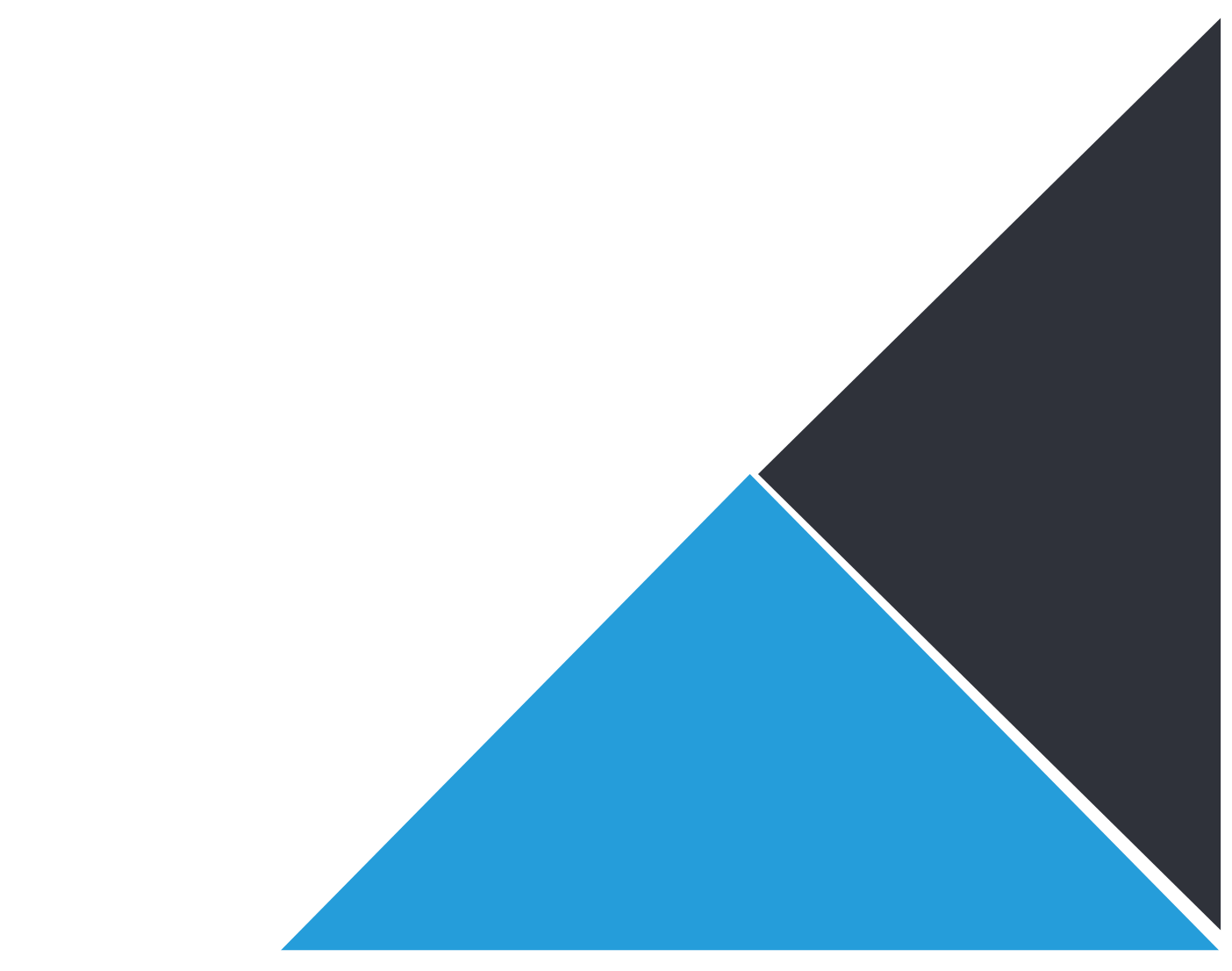 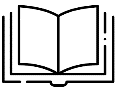 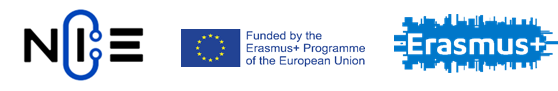 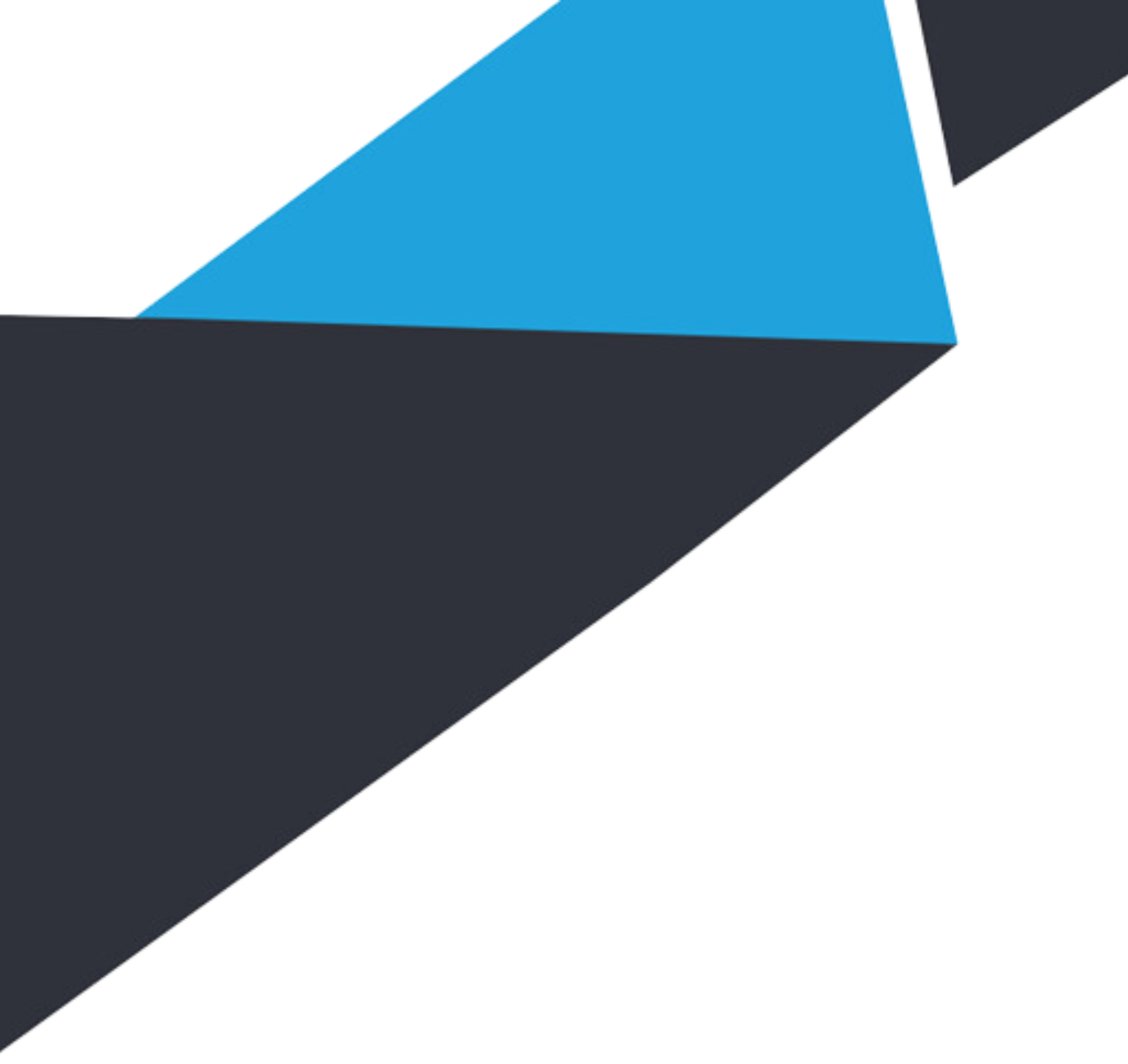 Web prezentácia firmy​​​
Najlacnejšie riešenie – prostredníctvom web hostingu (platený, alebo zdarma – free web hosting)​
Zvoliť vyhovujúci web portál​
Registrácia​
Vytvorenie web stránky

Vlastným úsilím – nutnosť vedieť vytvárať web stránky – free riešenie

Outsourcing – zveriť odborníkom – platená služba​
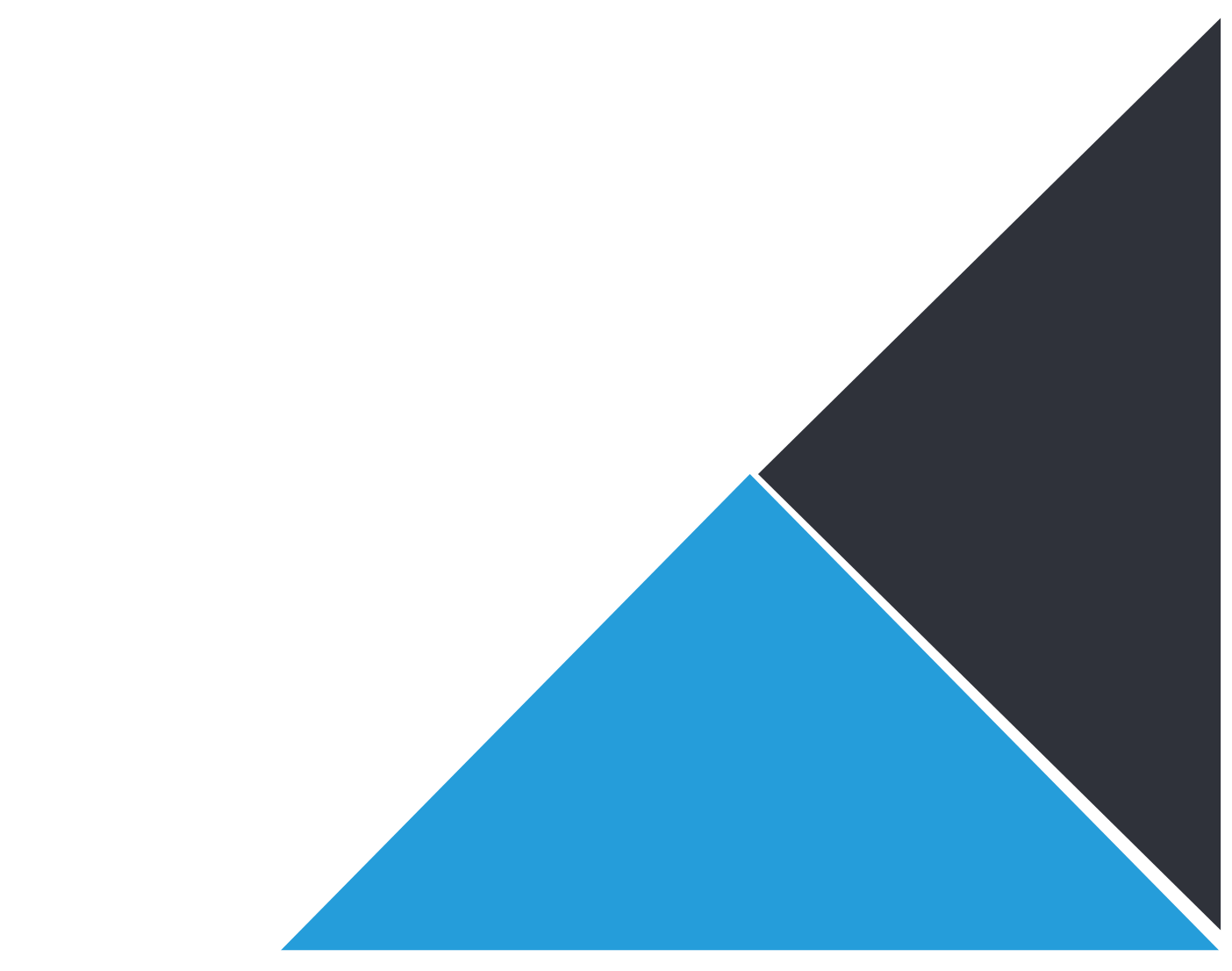 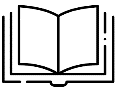 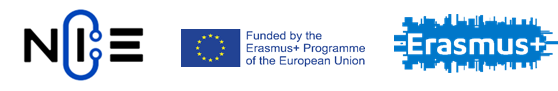 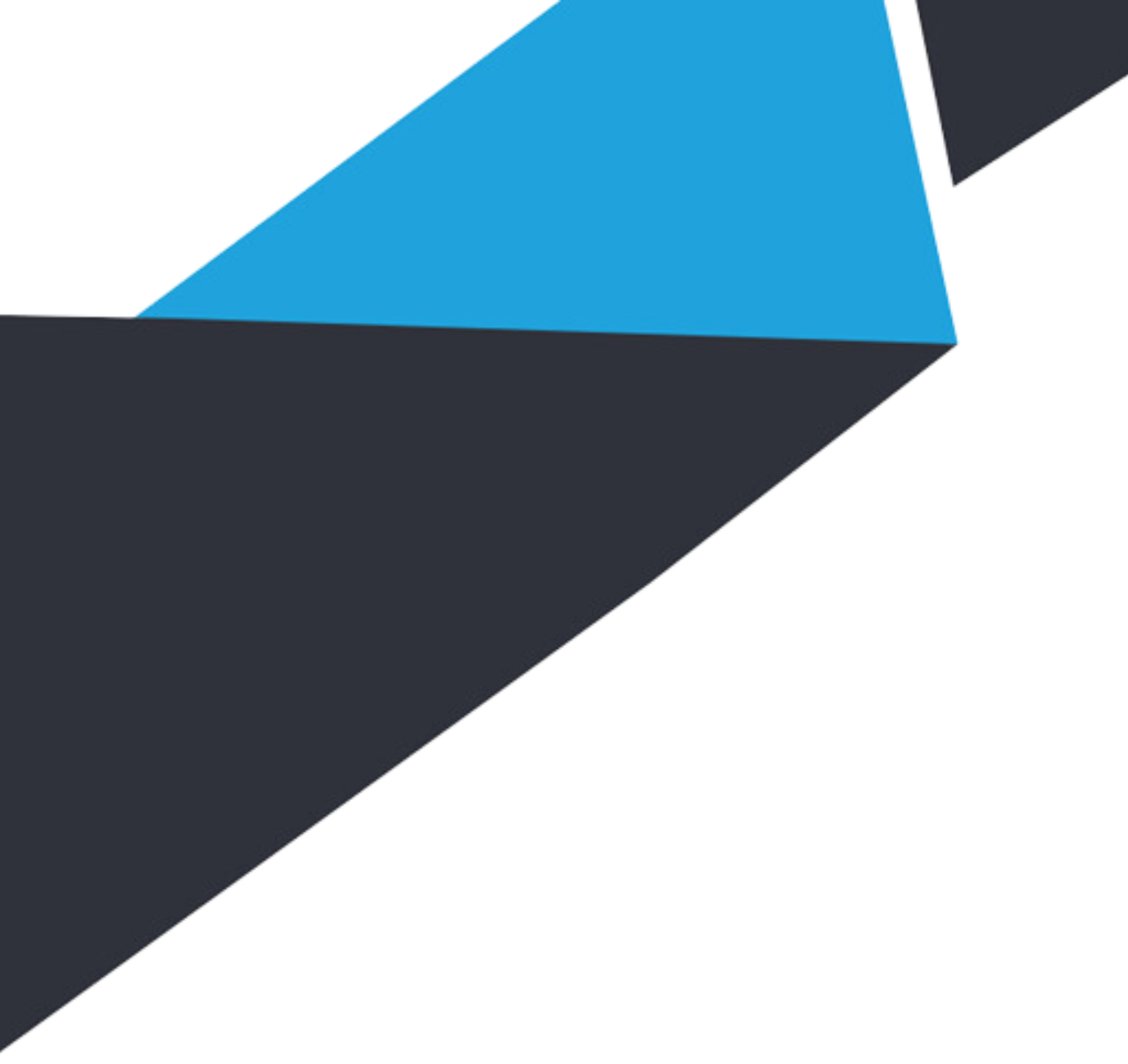 Čo by mala dobrá stránka obsahovať​​​​
Informácie o firme 
obchodné údaje
oblasť podnikania
legislatíva firmy (všetky formuláre, žiadosti a doklady)
adresa na jej e-shop
kontakt, ... ) 
– inšpirácia Internet – oficiálne stránky firiem​

Riešenia​
cms systémy (pre väčšie firmy)​
Webnode​
Web ľahko ....​​
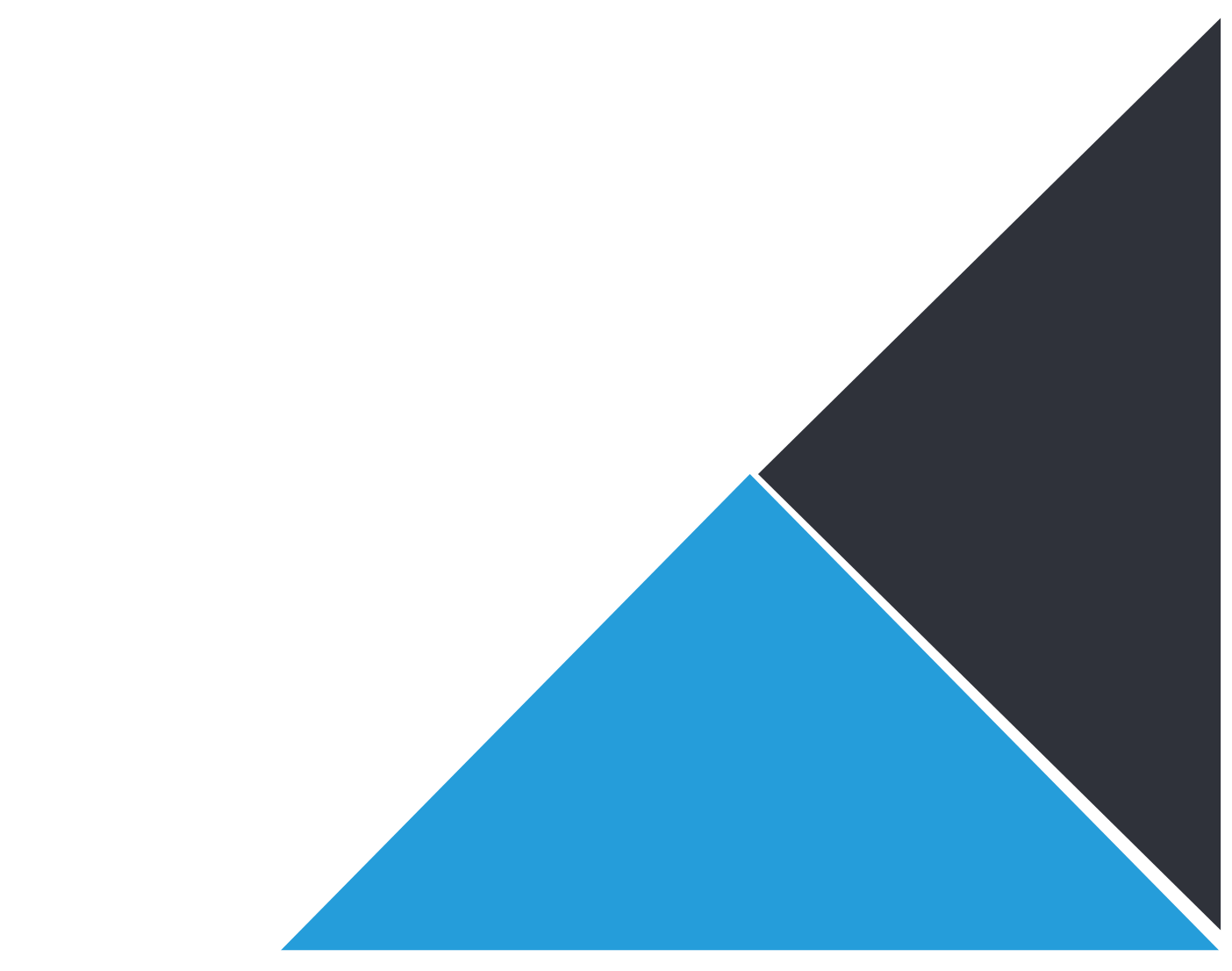 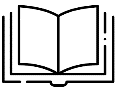 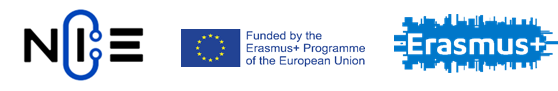 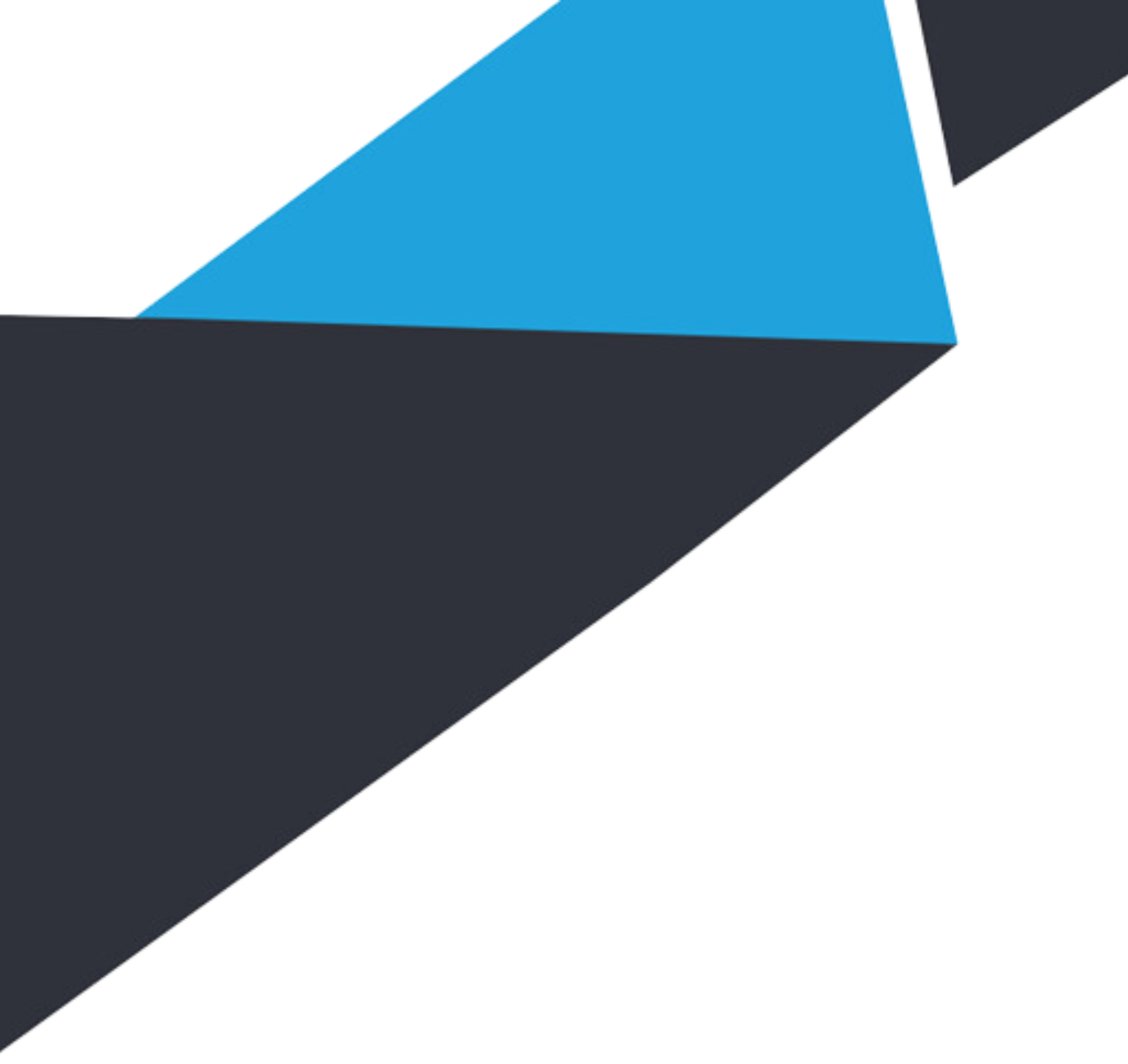 Elektronický marketing firmy​​​​
Registrácia do katalógov​
Sledovanie návštevnosti prostredníctvom Google Analytics​
Generovanie kľúčových slov a kampane prostredníctvom Google Adwords​
Reklama prostredníctvom sociálnych sieti​
Email marketing .... ​
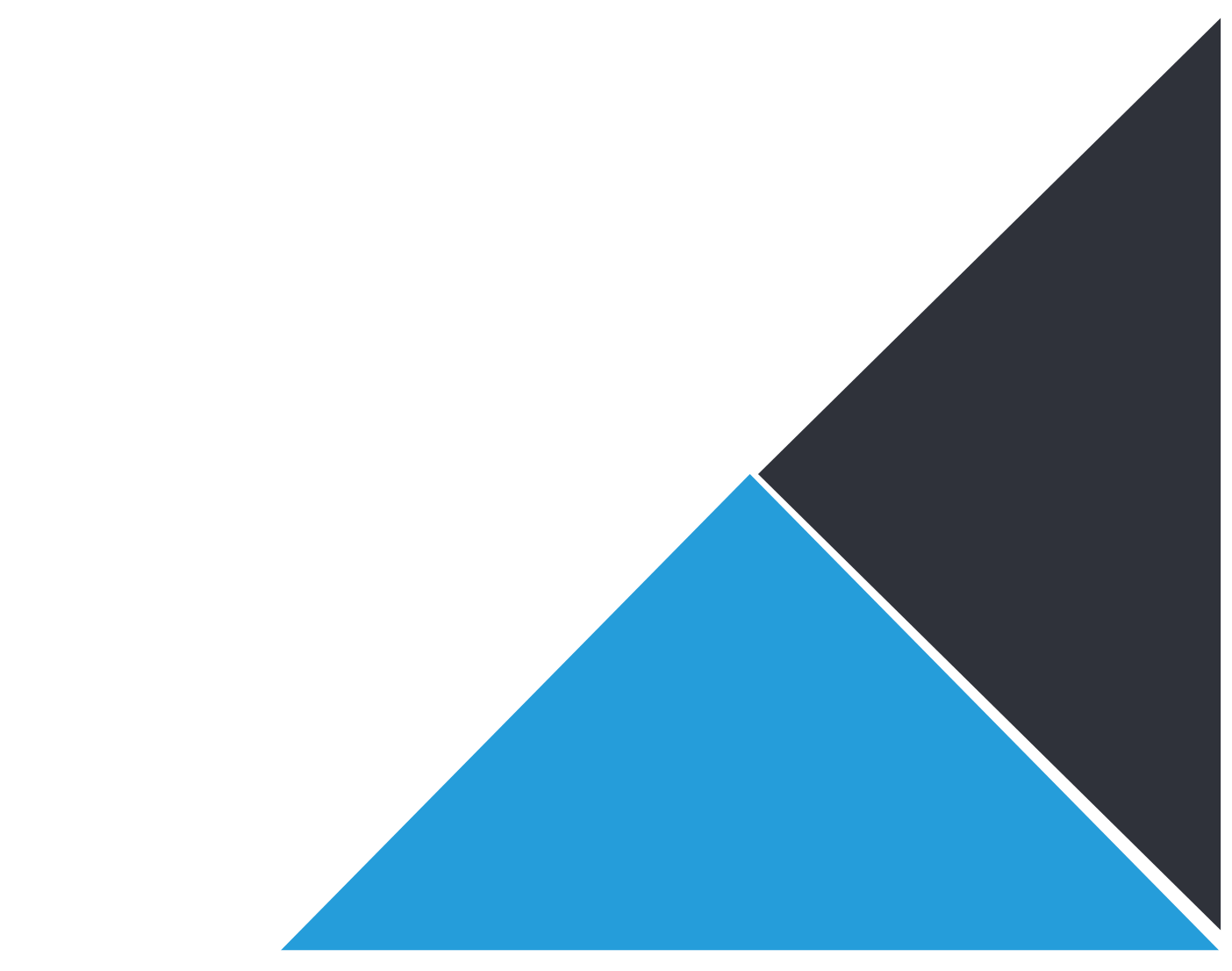 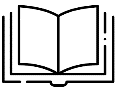 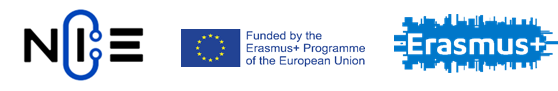 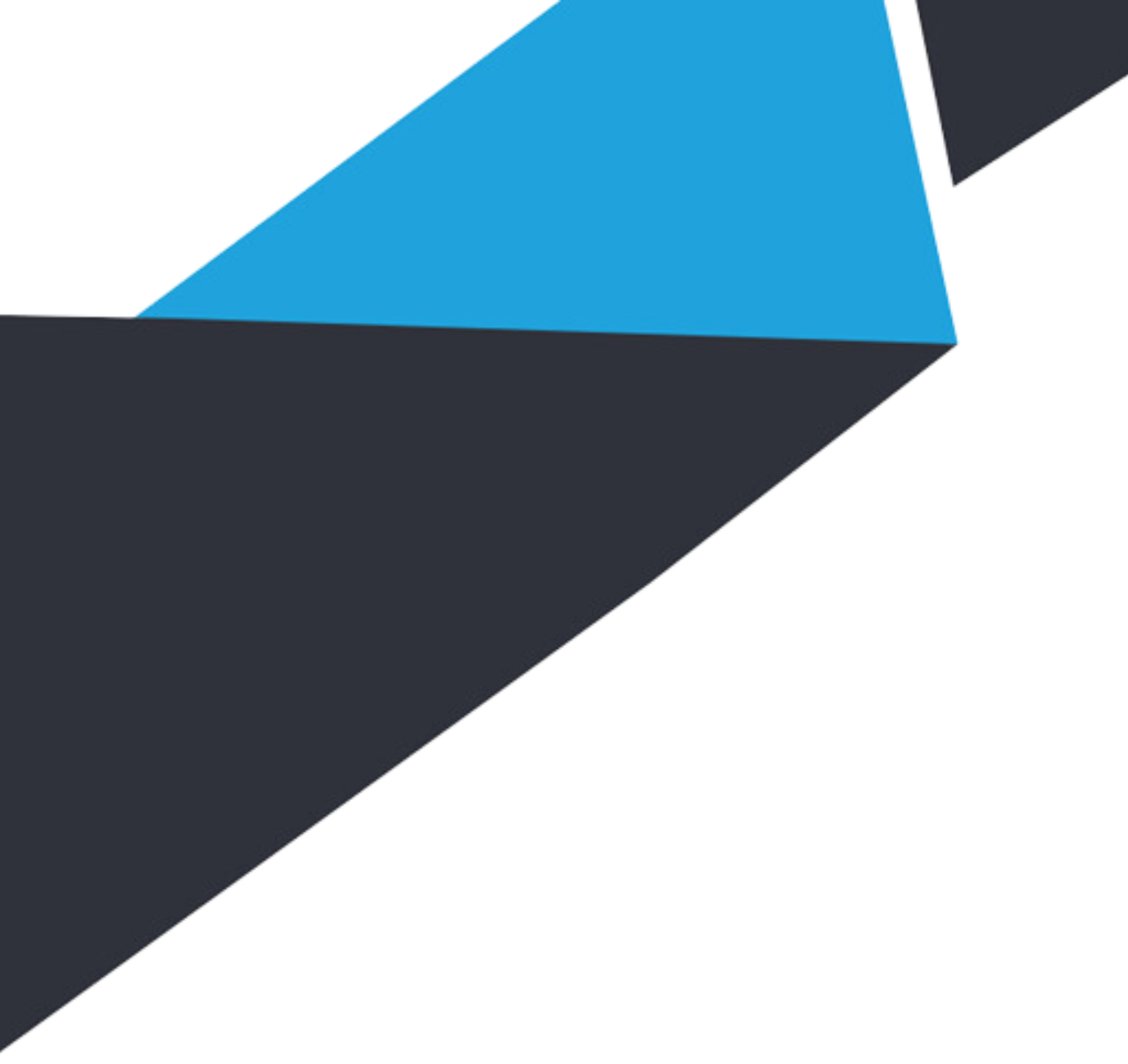 Spoločenská zmluva
Spoločenská zmluva je základným zakladateľským dokumentom každej viacosobovej spoločnosti s ručením obmedzeným (s.r.o.).​
Základný dokument – obsiahuje dohoda spoločníkov o založení spoločnosti.​
Upravuje základné právne pomery v spoločnosti, ako je napríklad doba trvania spoločnosti, predmet činnosti, obchodné podiely spoločníkov, atď..​

http://www.spolocenskazmluva.sk/​
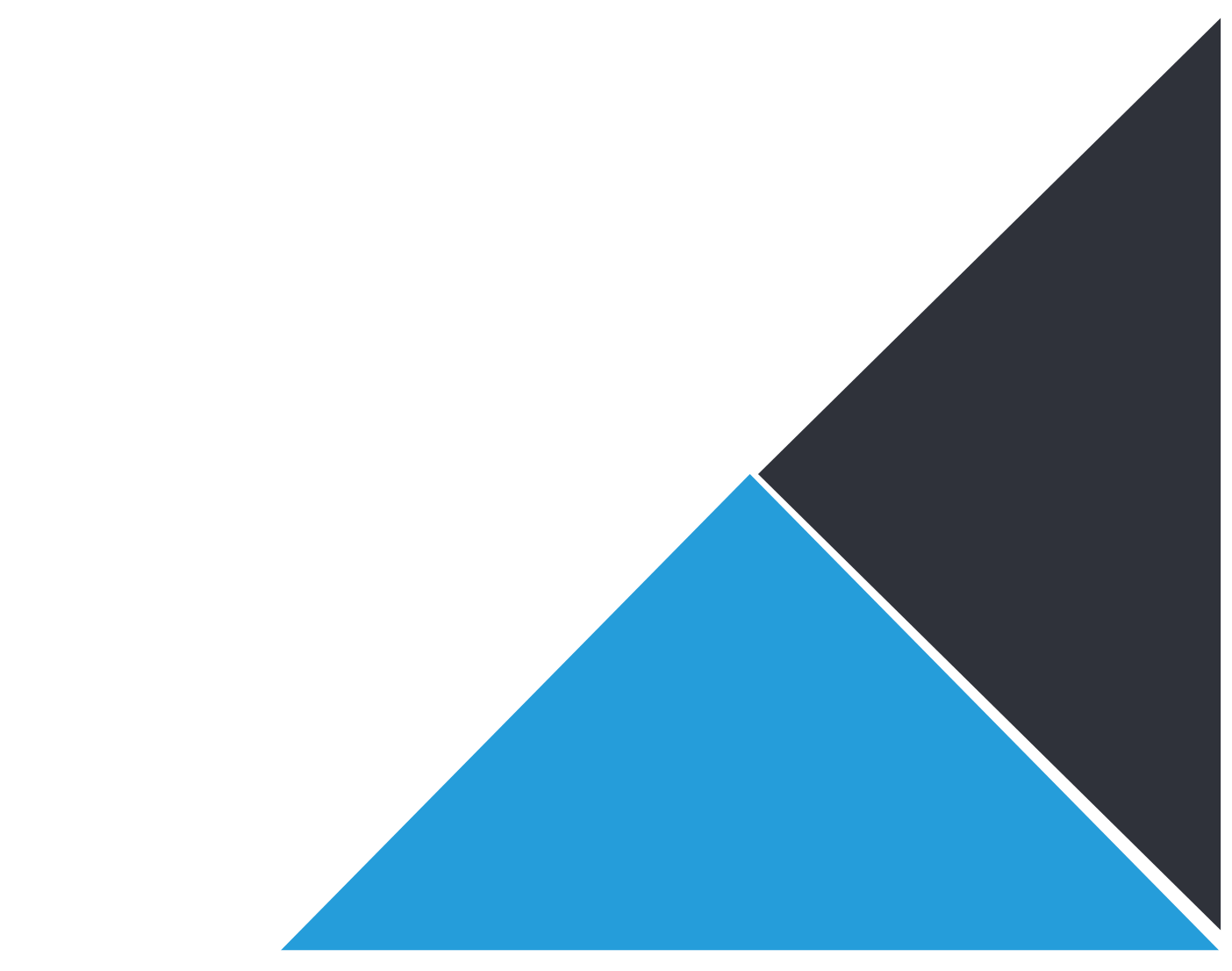 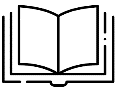 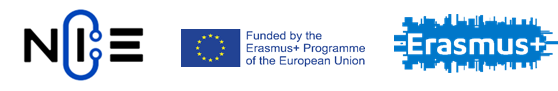 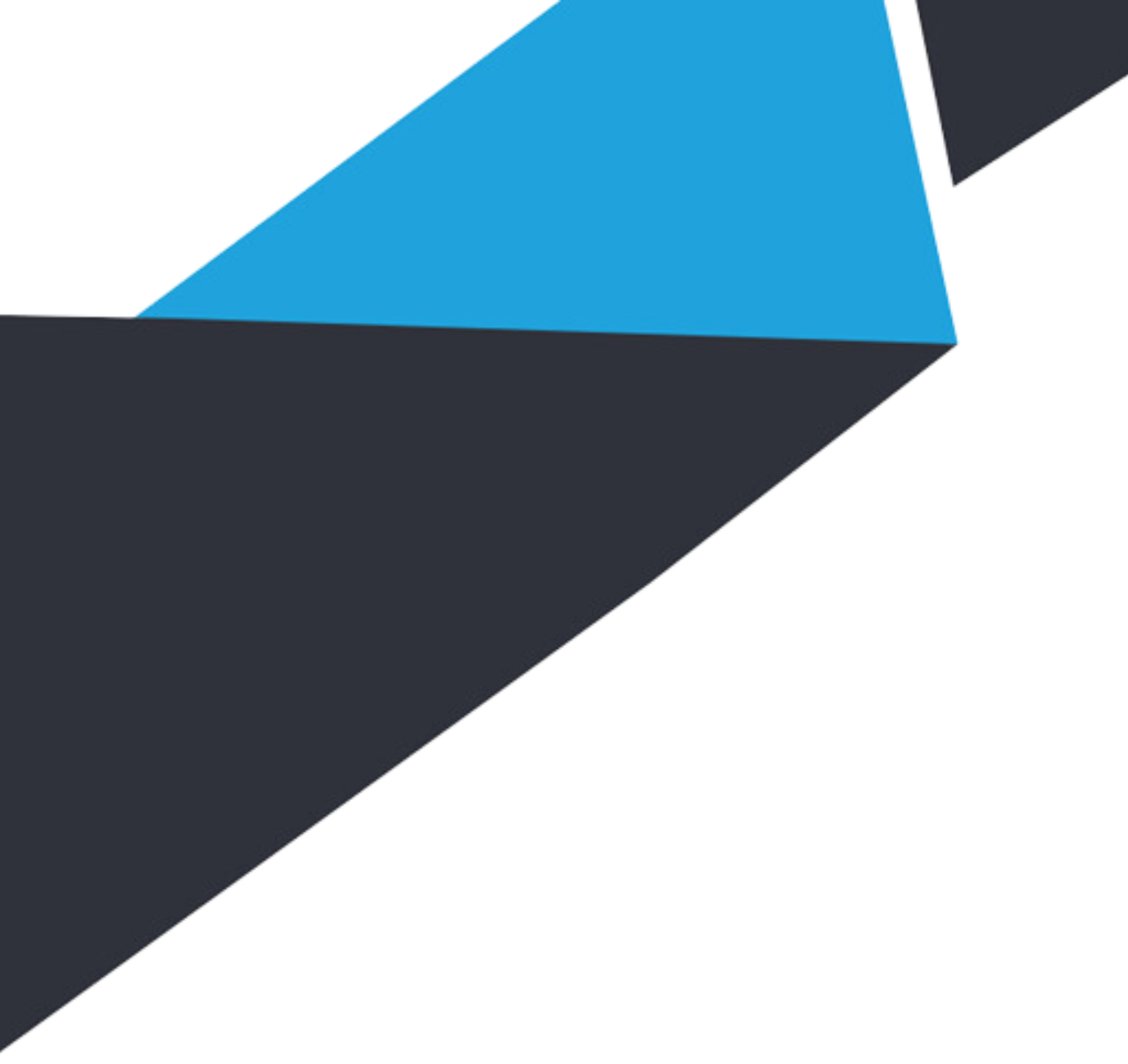 Zakladateľská listina
Alternatíva k spoločenskej zmluve v prípade, ak má v spoločnosti figurovať len jeden spoločník
https://www.podnikajte.sk/vzorove-zmluvy/zakladatelska-listina
Ukážka vo formáte word.
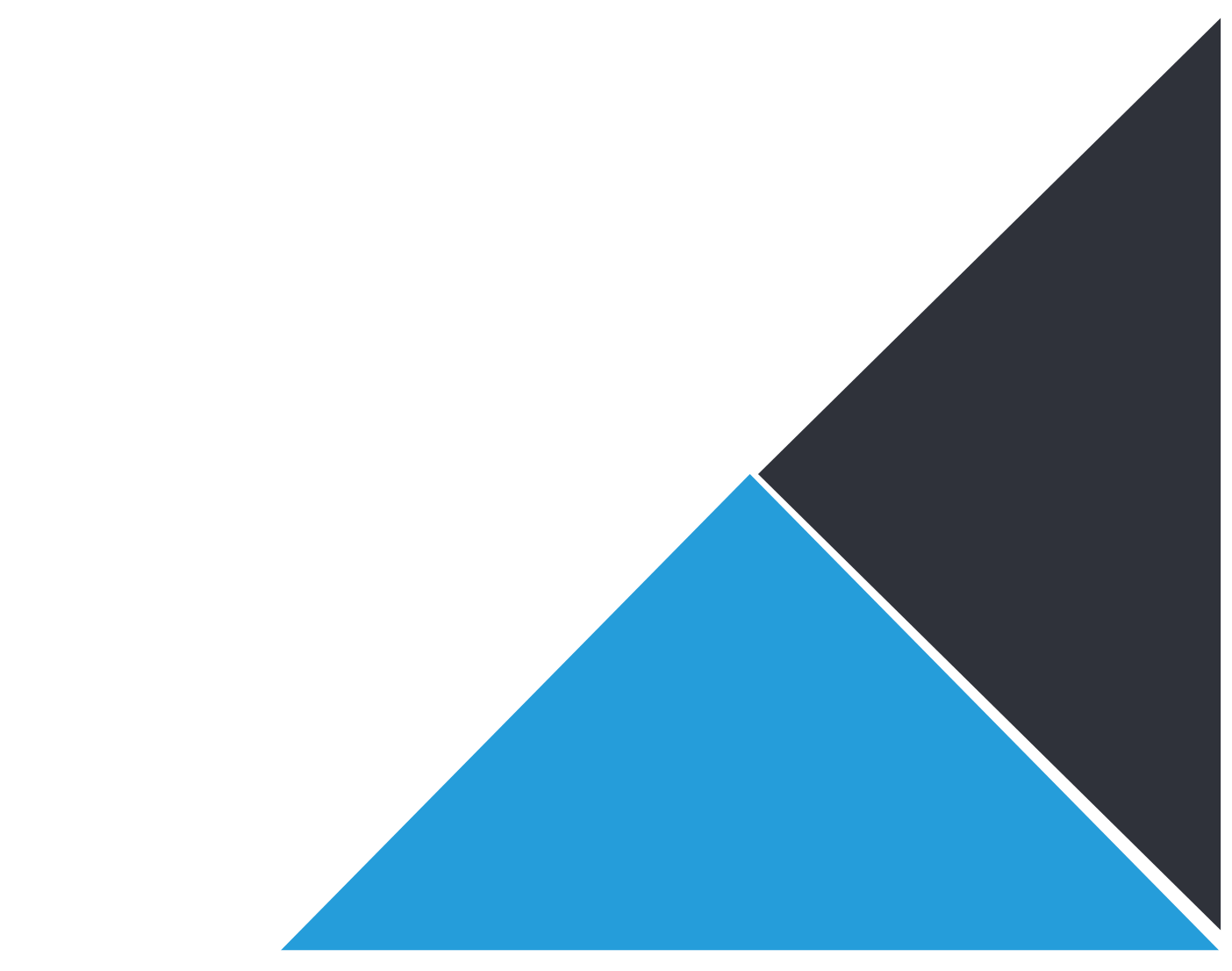 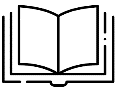 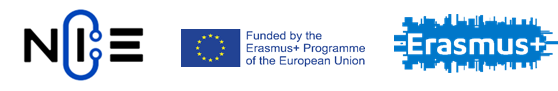 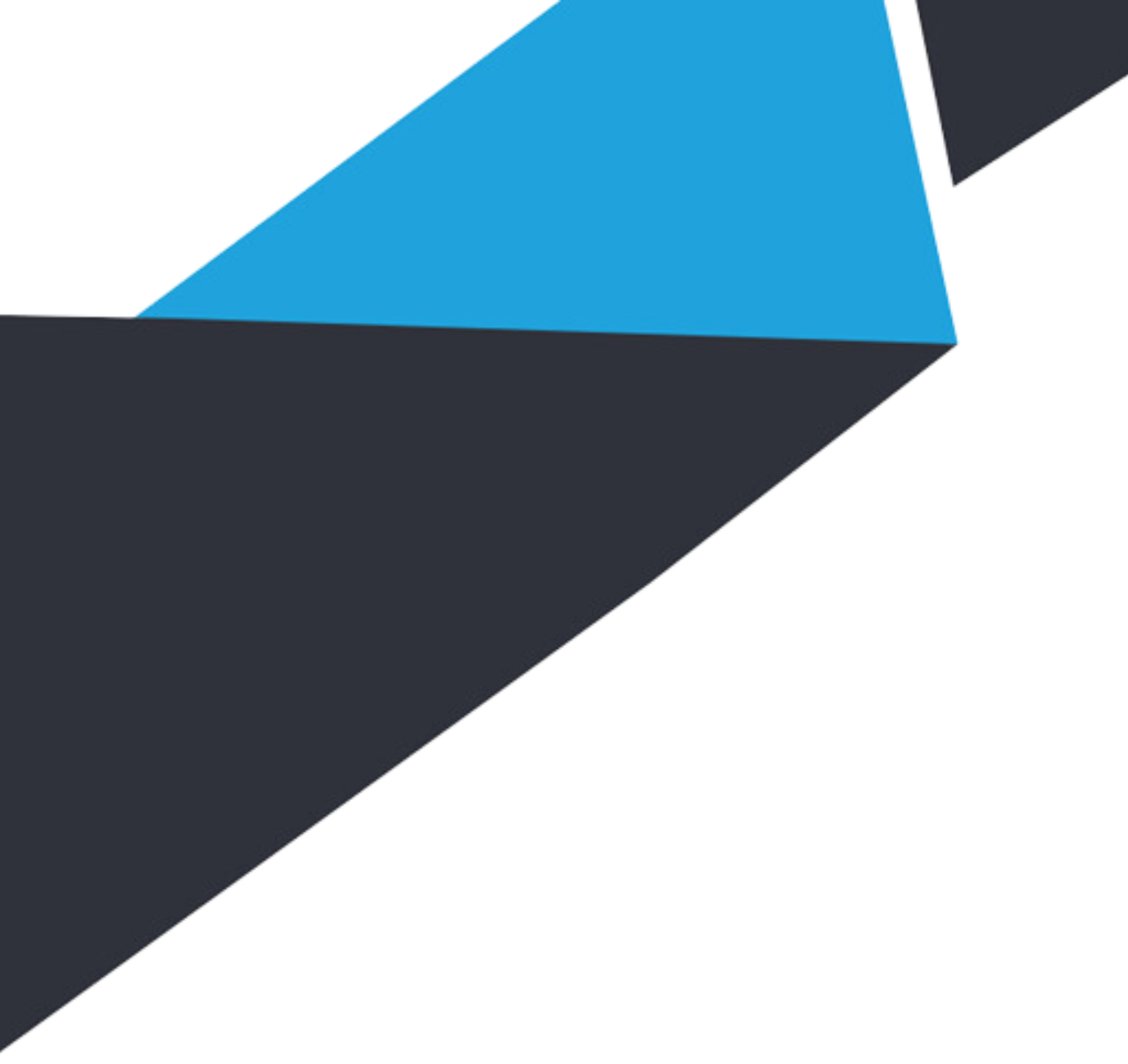 Podnikateľský zámer
Vypracovať podnikateľský zámer​
Štruktúra:​
1.      Úvodné náležitosti​
2.      Popis podniku (ciele podniku)​
3.      Analýza odvetvia - nepovinné​
4.      Analýza výrobku alebo služby​
5.      Analýza trhu​
6.      Analýza spotrebiteľa​
7.      Analýza konkurencie​
8.      Marketingový plán a stratégia  - nepovinné​
9.      Výrobný plán​
10.  Organizačná štruktúra a manažment​
11.  Administrácia  - nepovinné​
12.  Dopad na životné prostredie - nepovinné​
13.  Časový harmonogram​
14.  Rizikové faktory - SWOT analýza​
15.  Finančný plán - nepovinné​
16.  Prílohy - nepovinné​
Vzor – na webe: ​https://wy.sk/blog/podnikatelsky-plan-zamer/​
Ukážka - pdf​
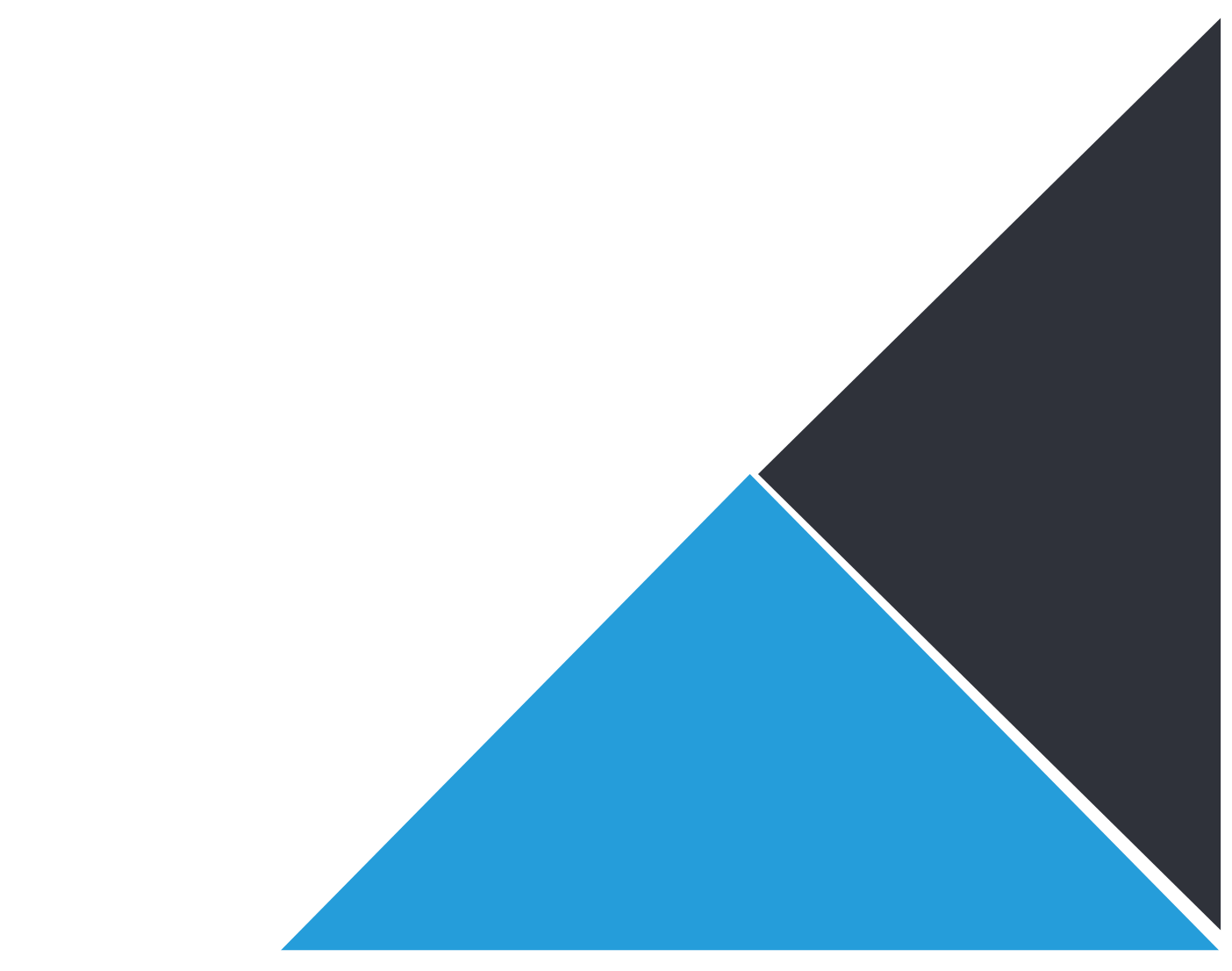 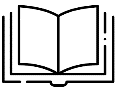 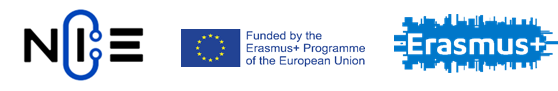 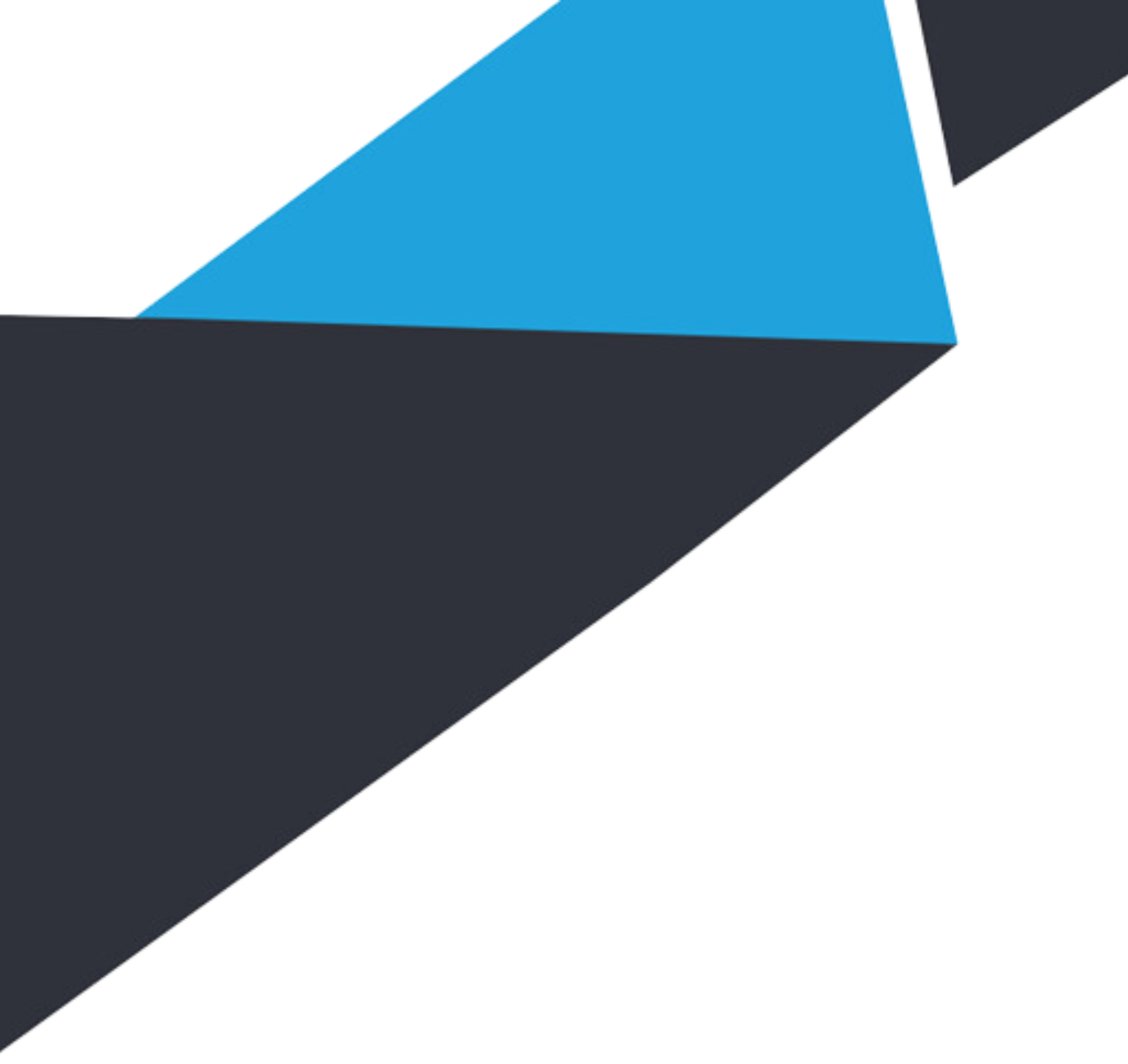 Elektronická banka – e-banking
nazývané tiež priamym bankovníctvom, ponúka moderné, pohodlné využívanie a  jednoduché spravovanie finančných prostriedkov uložených na bežných účtoch fyzických i právnických osôb.​

umožňuje pohodlnú, rýchlu, finančne výhodnú a hlavne bezpečnú výmenu informácií medzi bankou a jej klientom​

klient banky môže byť v rôznych situáciách - v práci, doma, na nákupoch, na cestách, na rekreácii a podobne, a pritom mať svoju banku vždy „nadosah“.
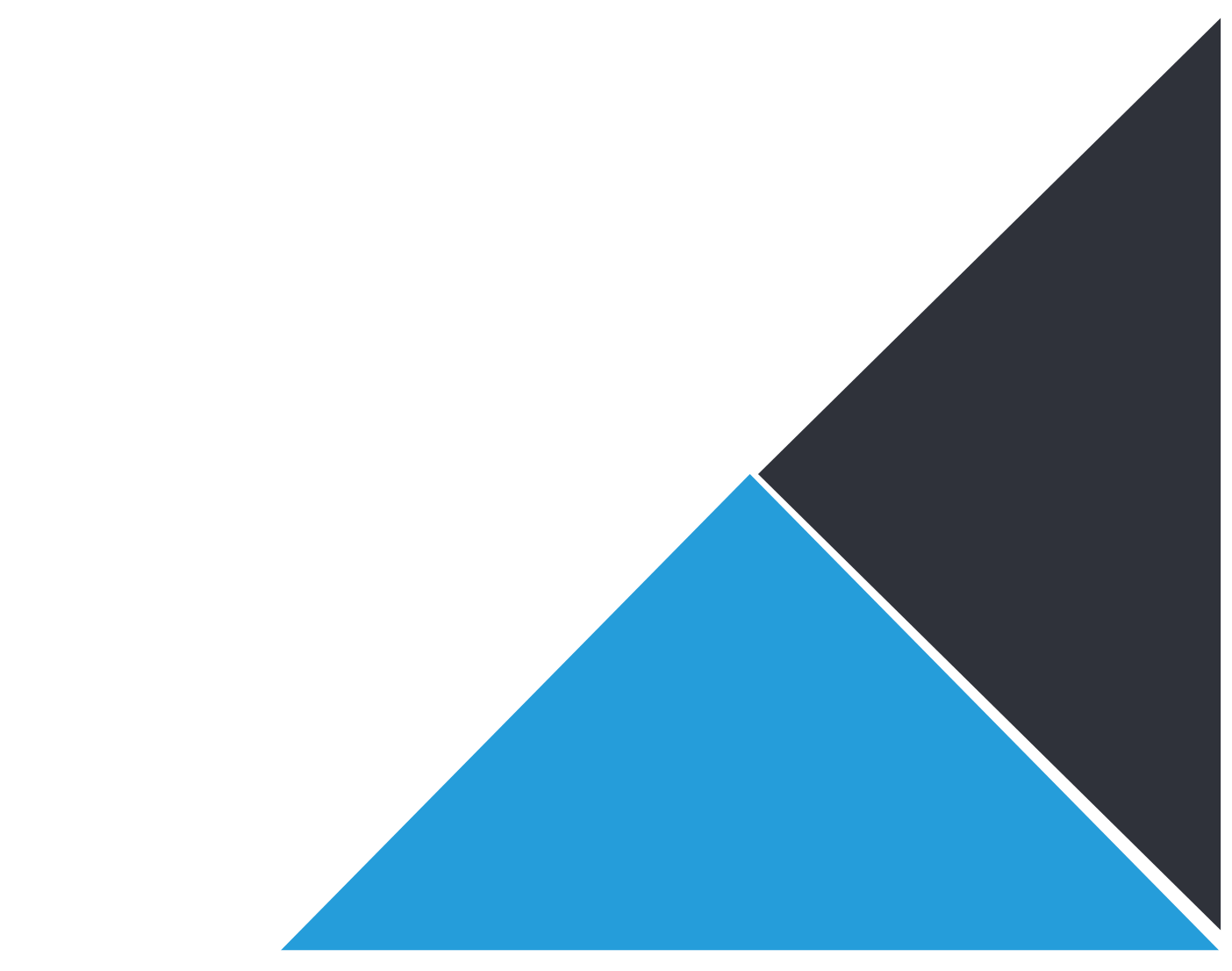 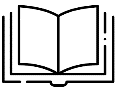 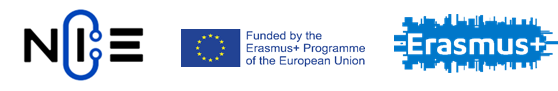 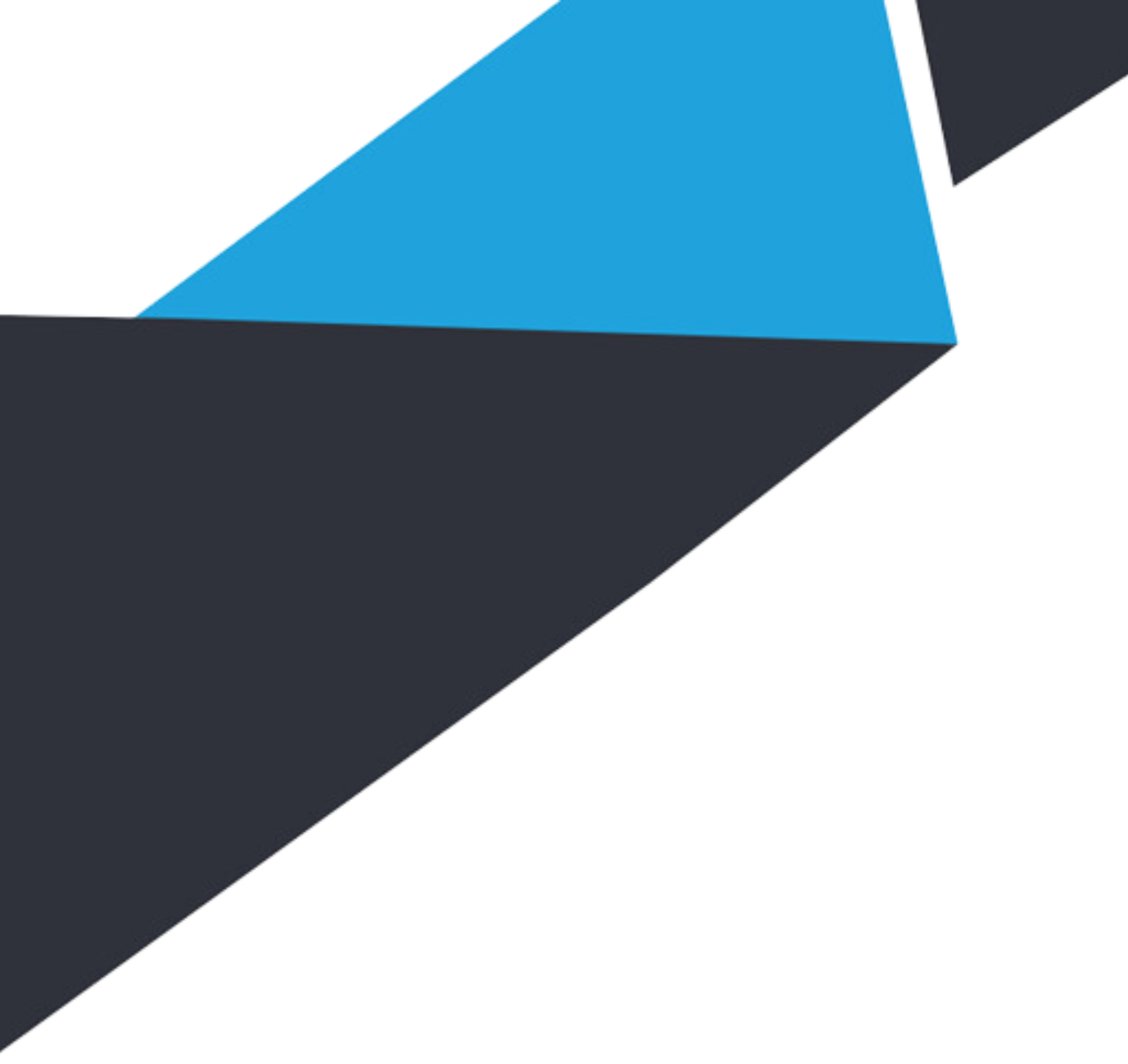 Elektronická banka EkF​​​
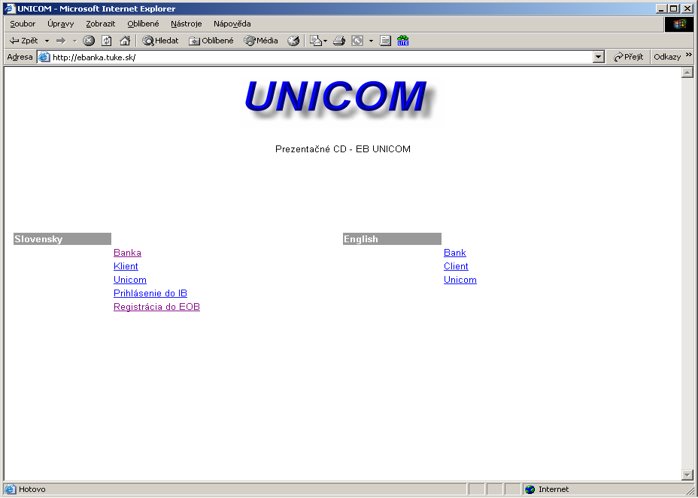 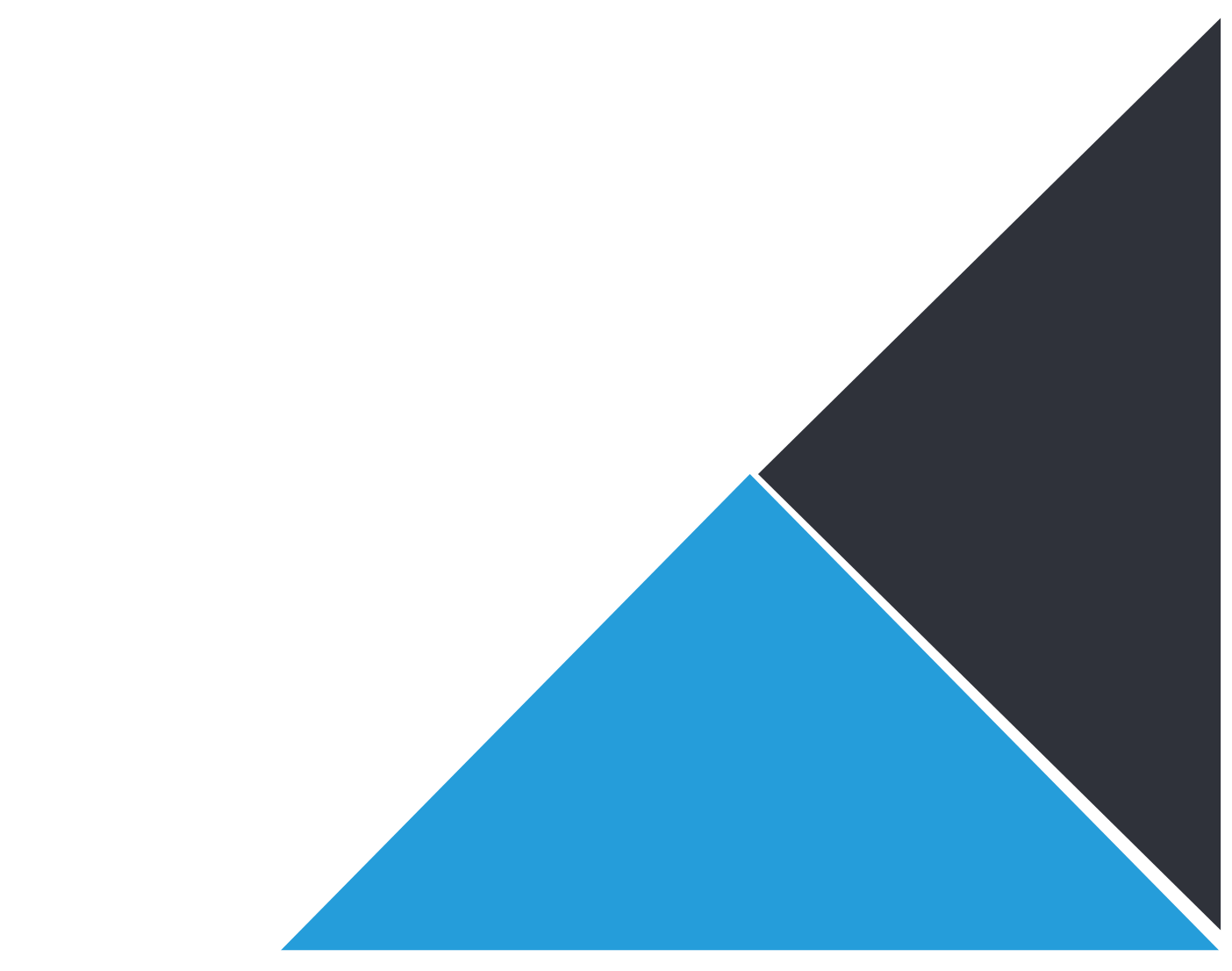 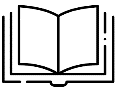 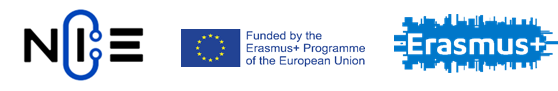 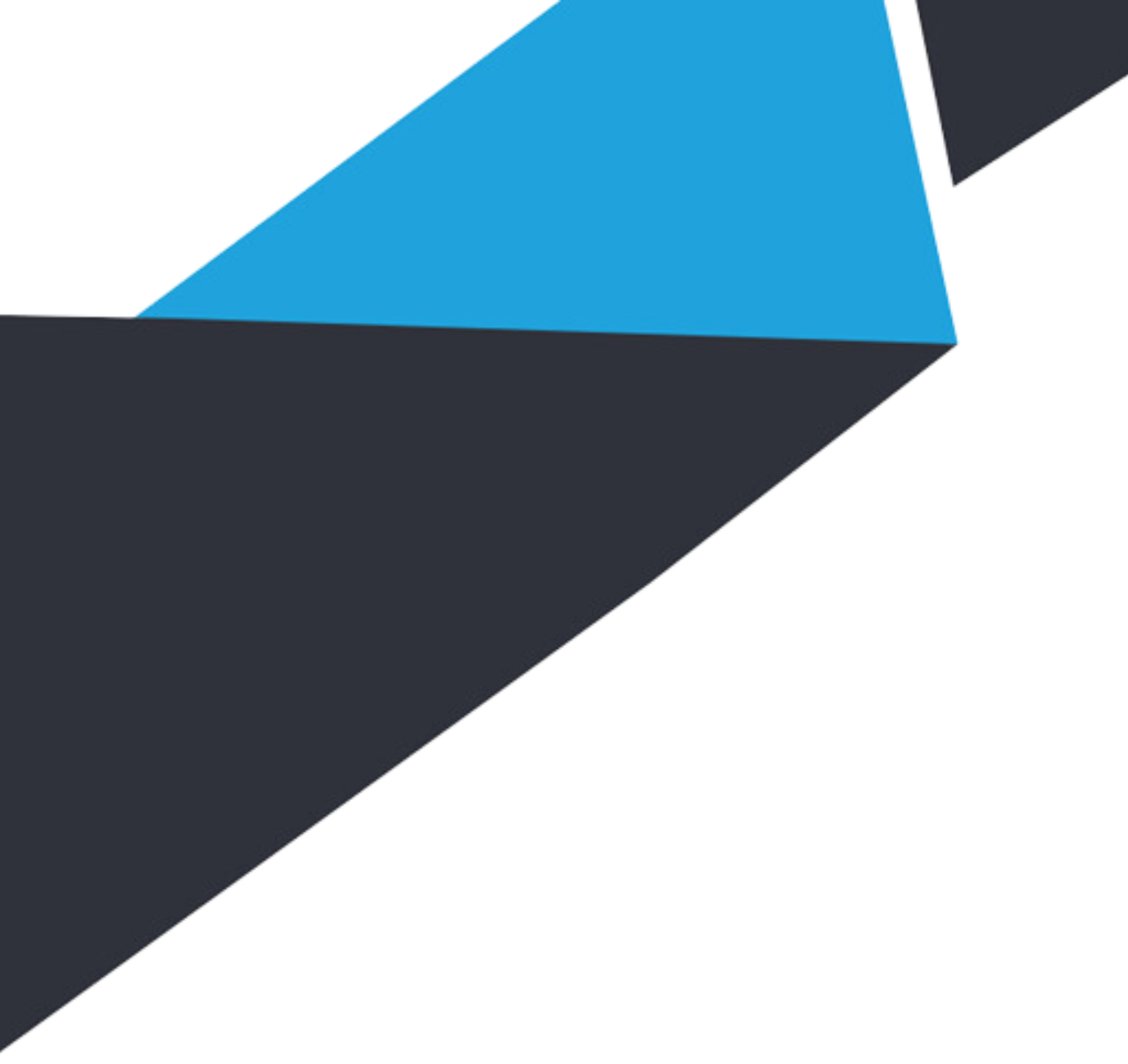 Elektronický obchod – e-shop
Alternatíva tradičného obchodu​
Vo všeobecnosti – viacero funkcií​
Najjednoduchšie – katalógový obchod – predaj tovaru prostredníctvom web aplikácie​
Tovar je zasielaný na dobierku – platba prostredníctvom pošty​
Modernejší spôsob – prostredníctvom elektronického platobného systému – podmienka je existencia účtu v banke, ktorú podporuje majiteľ obchodu (dohoda, previazanie e-obchodu s internetbankingom danej banky)​
Prax – dobijanie kreditu (EASY, PRIMA, nákup kníh, PC komponentov, mobilného príslušenstva)​
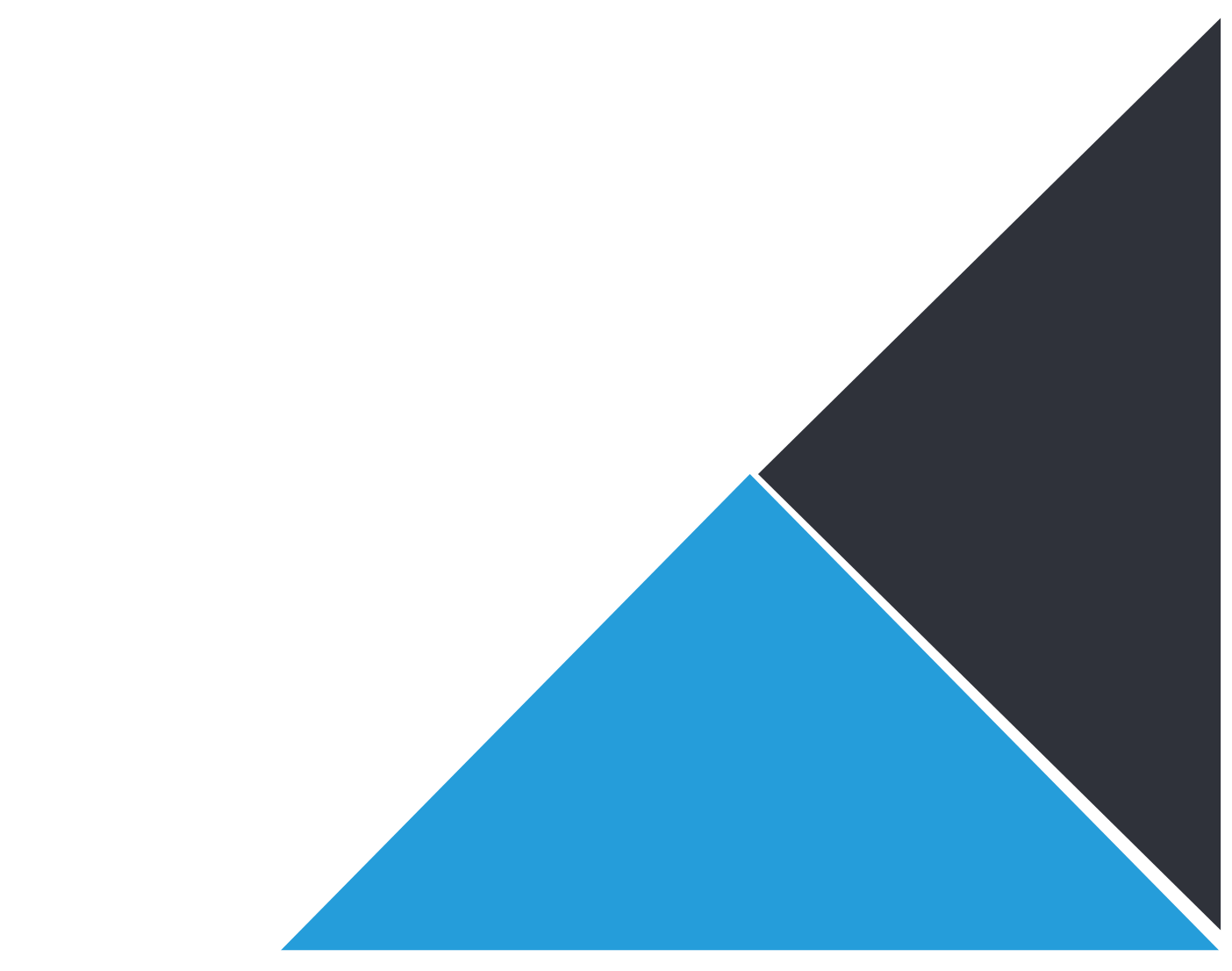 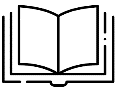 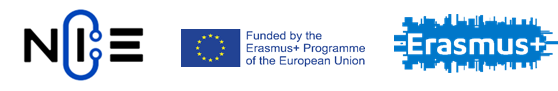 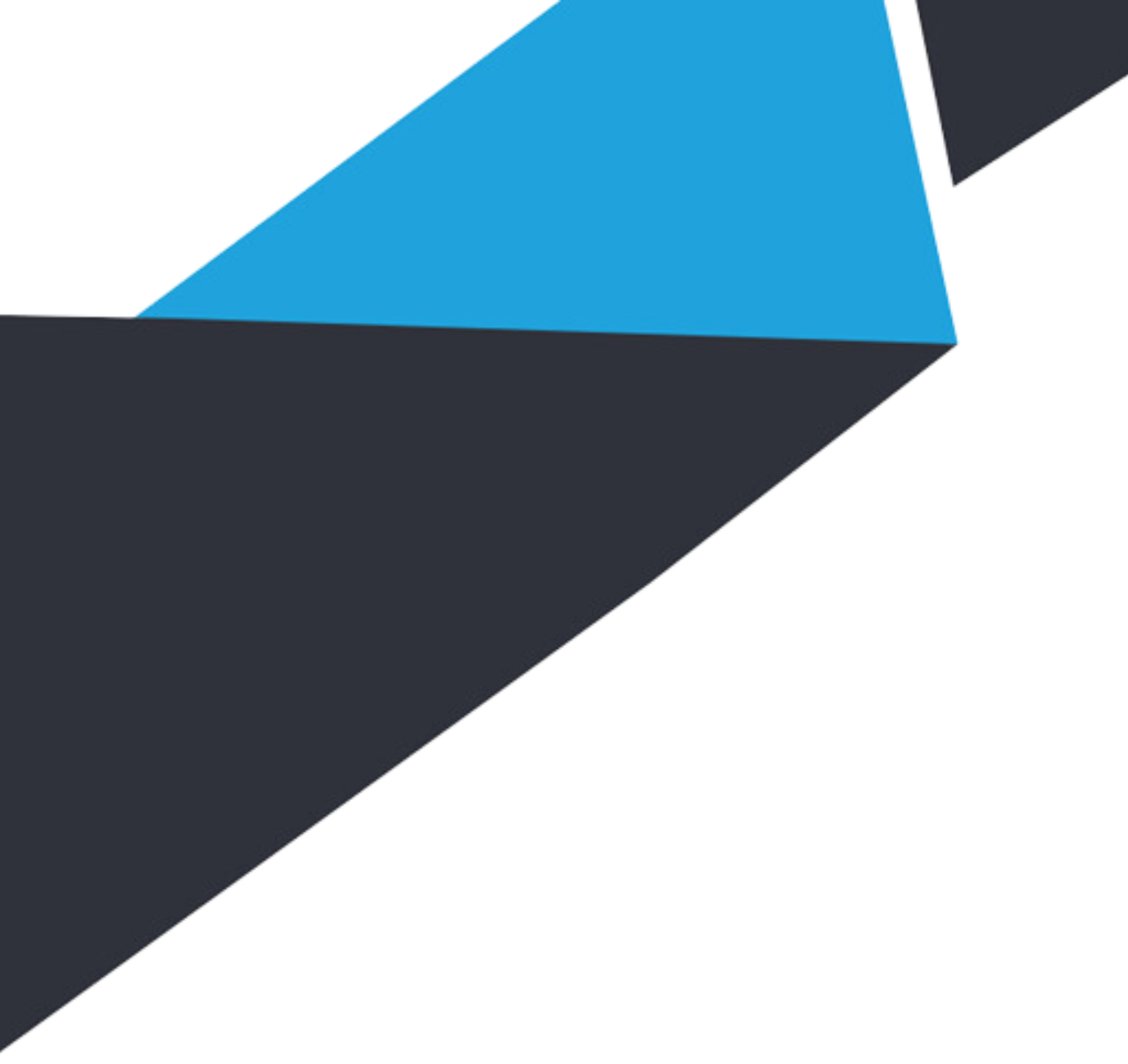 E-shop EkF​​​
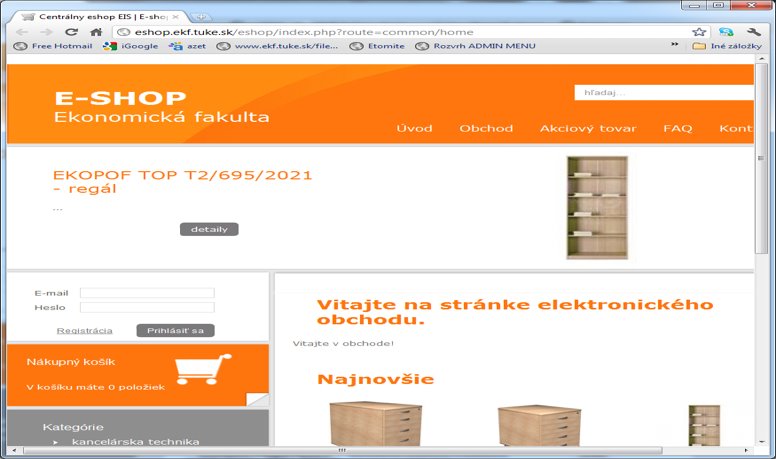 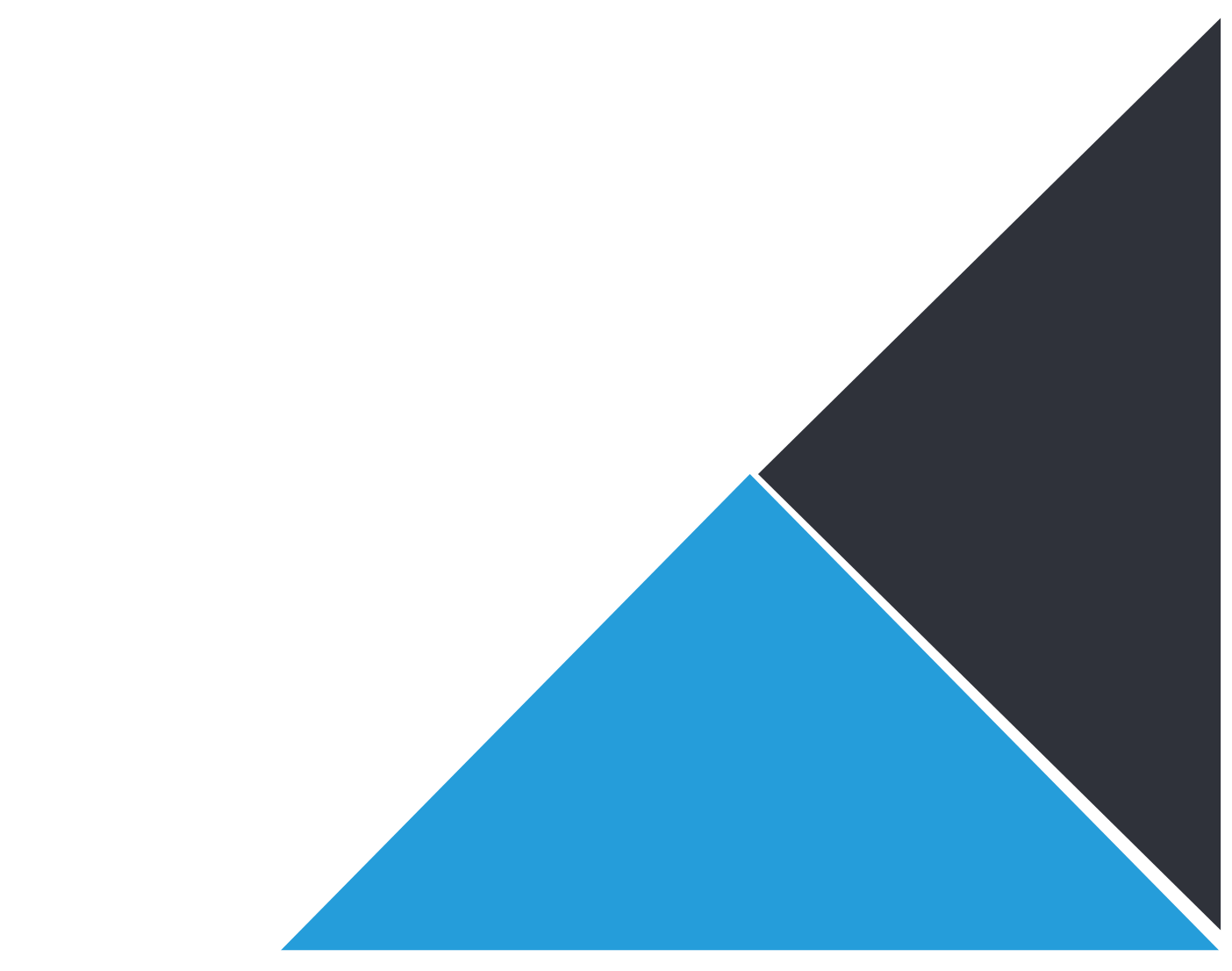 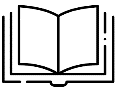 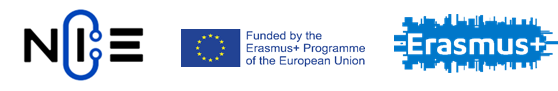 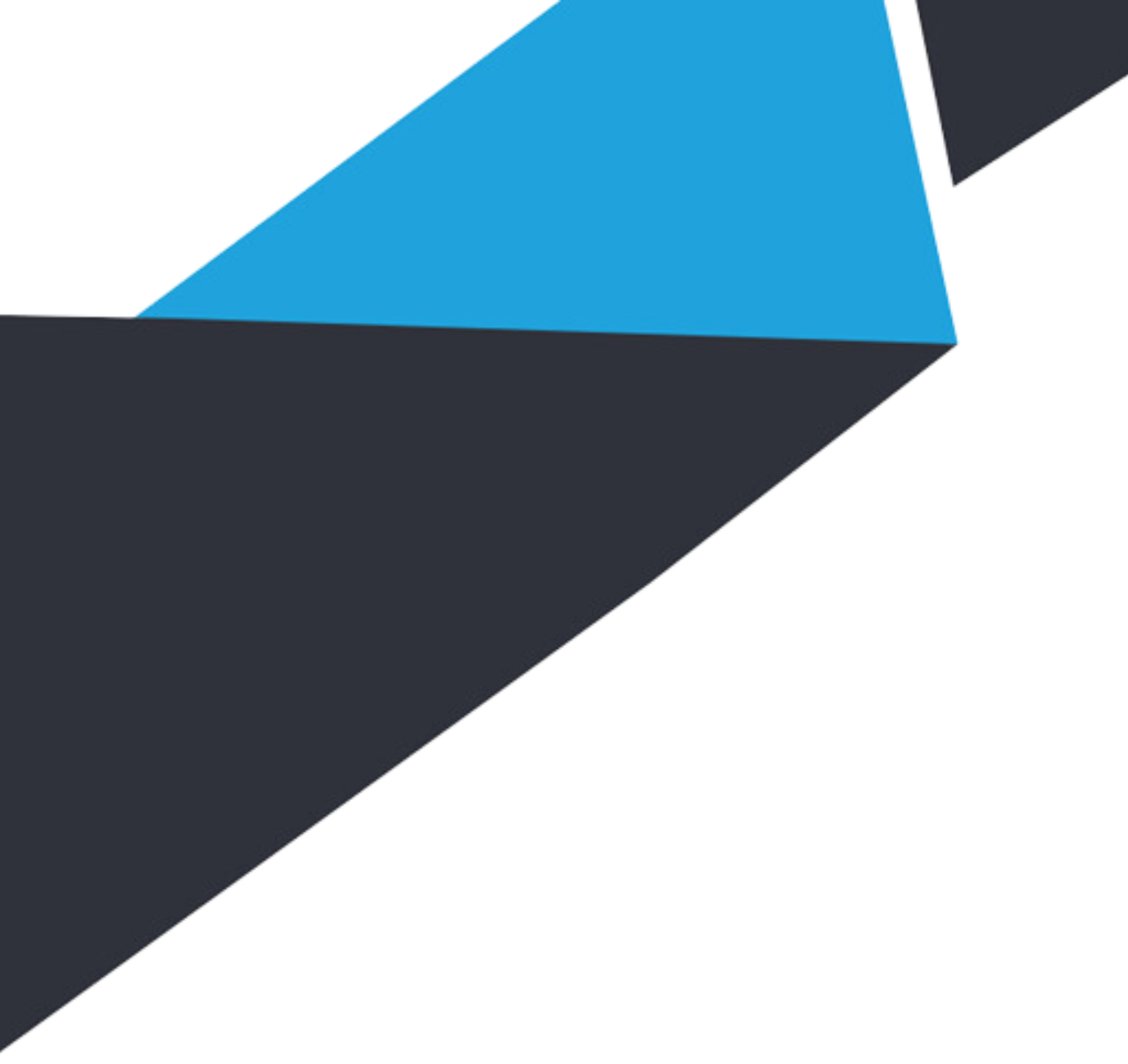 Elektronický platobný systém
Automatický elektronický spôsob platby za tovar​
ePay – klasické presmerovanie na stránku banky (sporopay, vubpay, mbank platby, tatrapay ...​
Platba kartou (kreditnou, debetnou)​
Minulosť –málo bezpečná​
Súčasnosť – 3D secure technológia
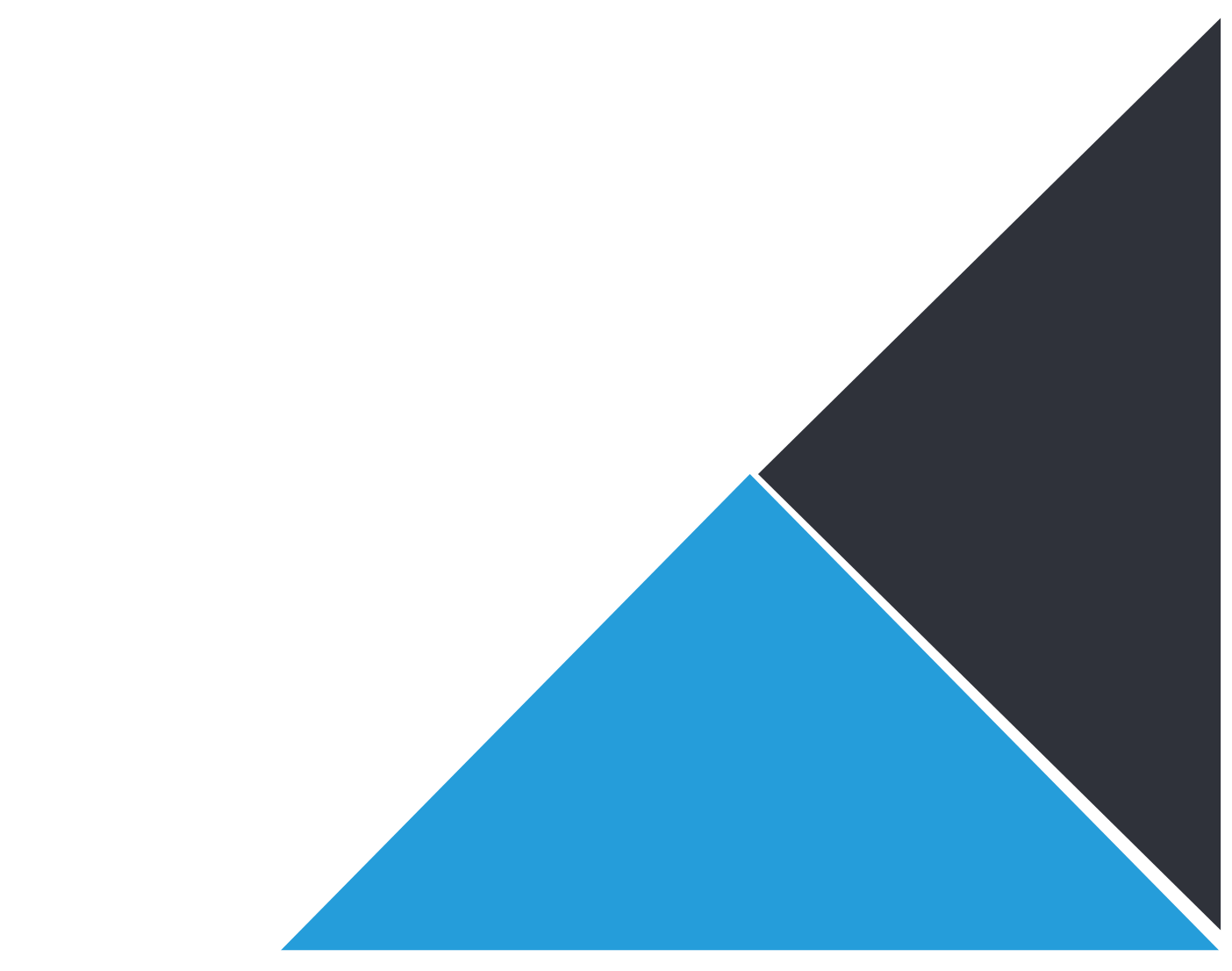 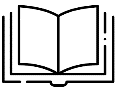 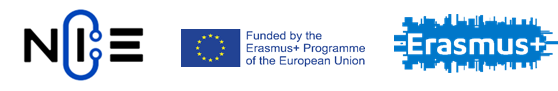 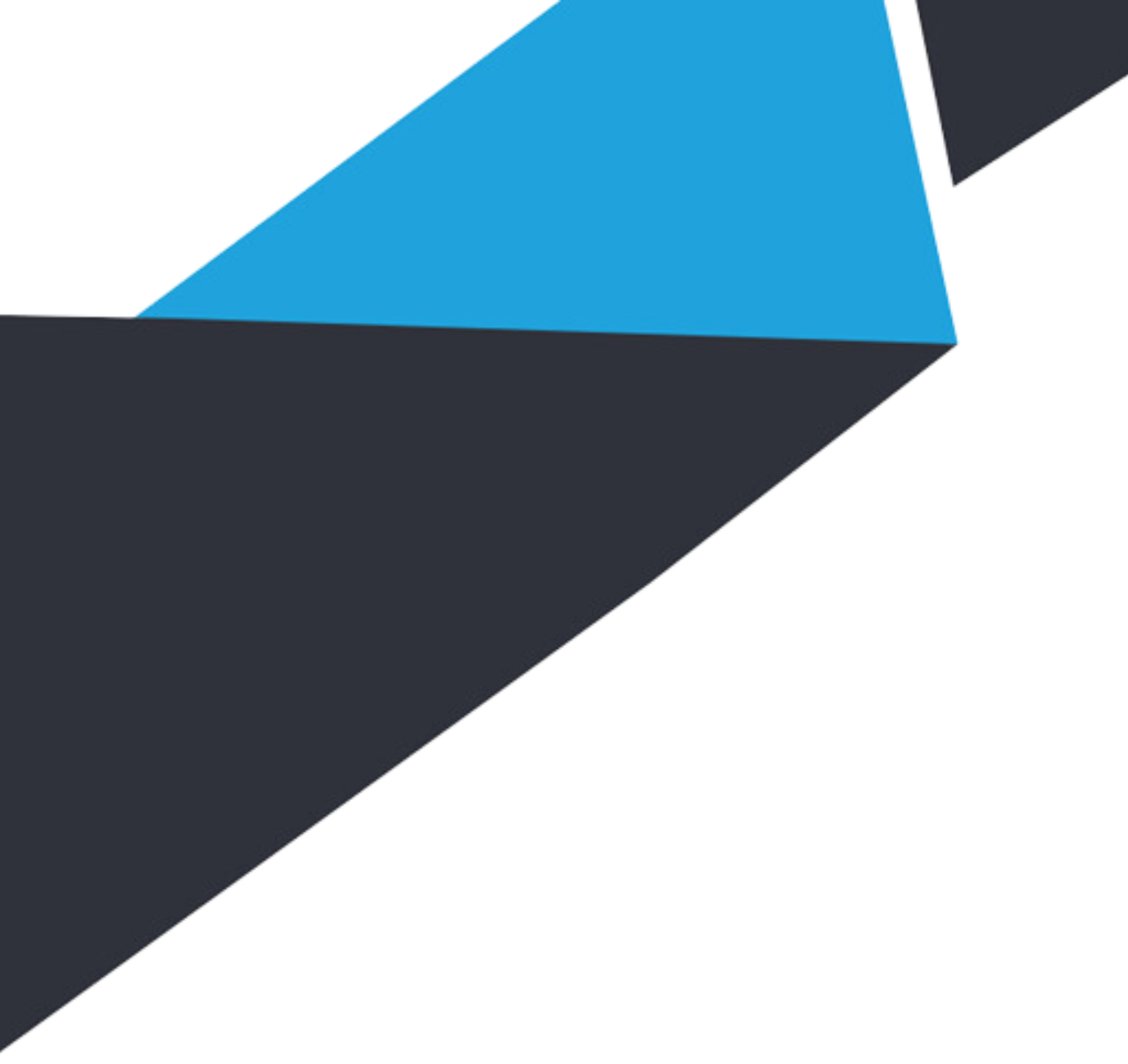 Účtovníctvo
Účtovné operácie o firemných transakciách​
Vklad základného imania​
Príjem úveru​
Zariadenie firmy dlhodobým majetkom a drobným majetkom + evidencia​
Nákup tovaru​
Predaj tovaru ​
Mzdy zamestnancov (nepovinne, ak budú zamestnanci)​
Sklad (stav na sklade)​
Účtovná závierka​
Elektronické podávanie daní (mesačne)​
Daňové priznanie PO​
Prepojenie s e-bankou prostredníctvom účtovného softvéru – import, export údajov, automatické zaúčtovanie faktúr ....​
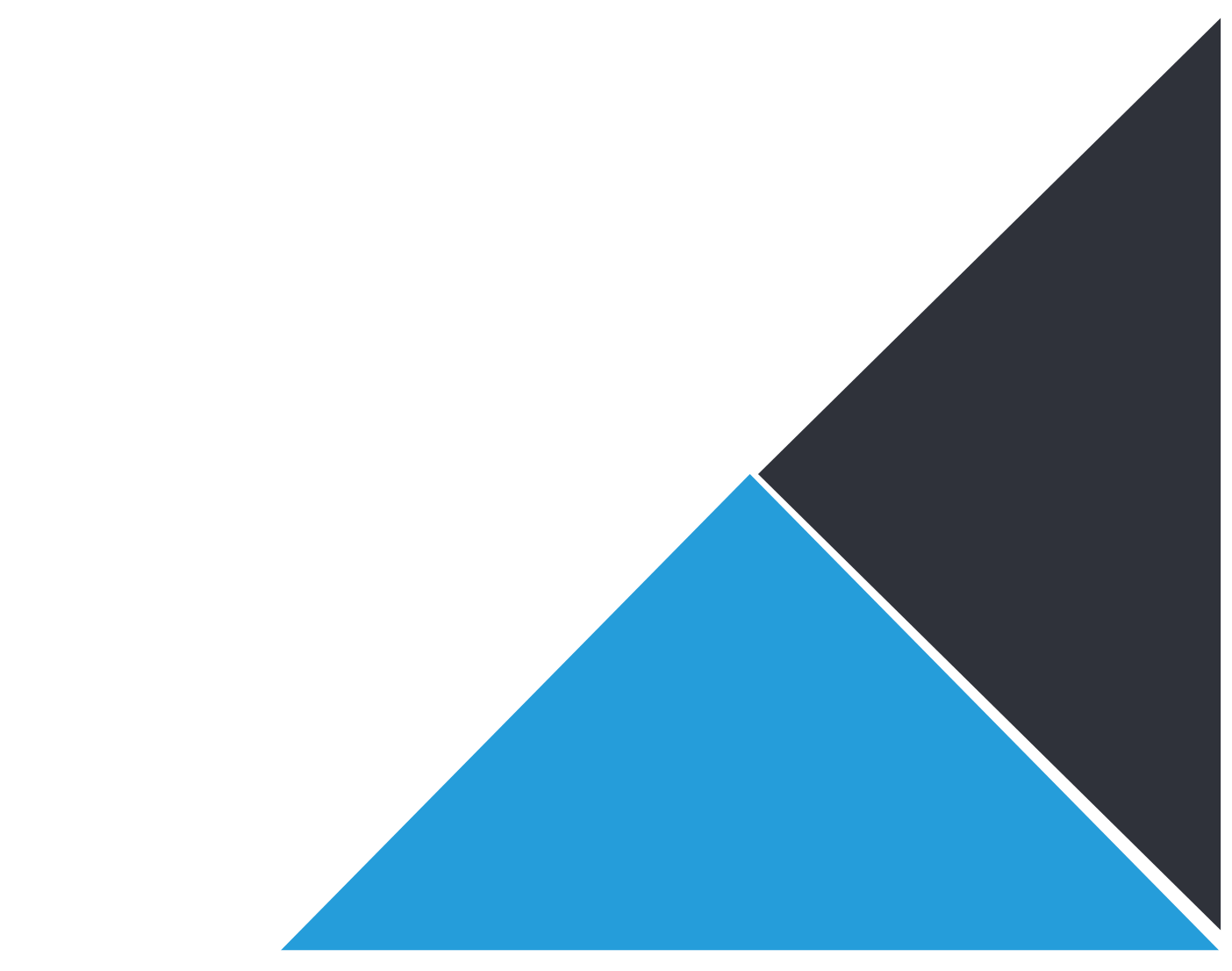 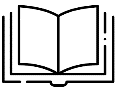 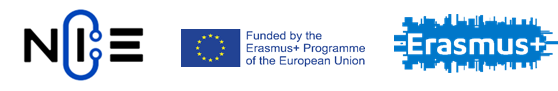 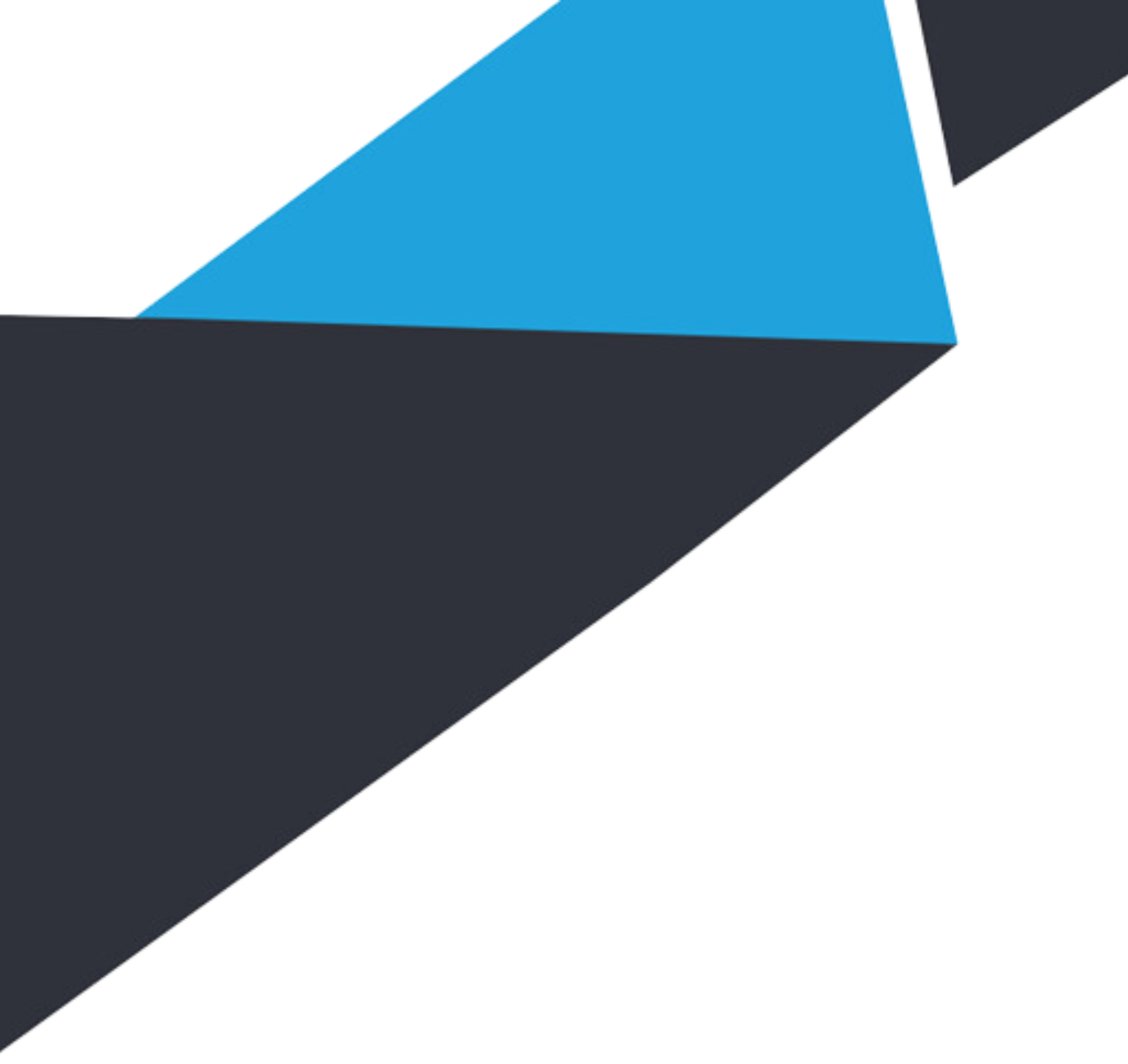 Prihlásenie ID číslom​​​
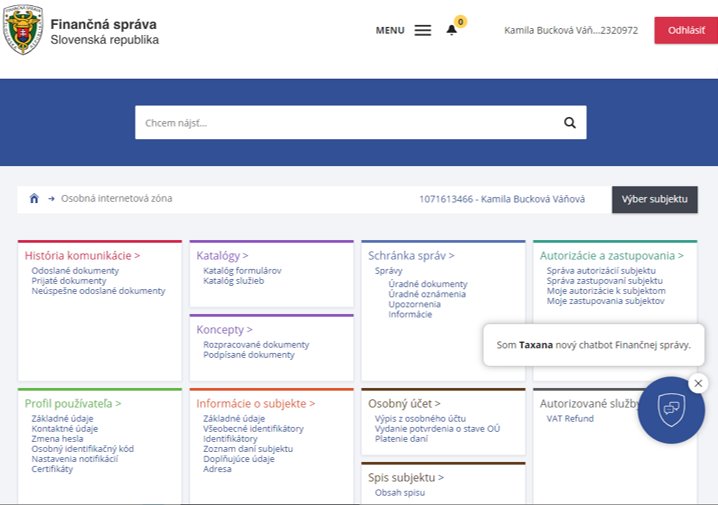 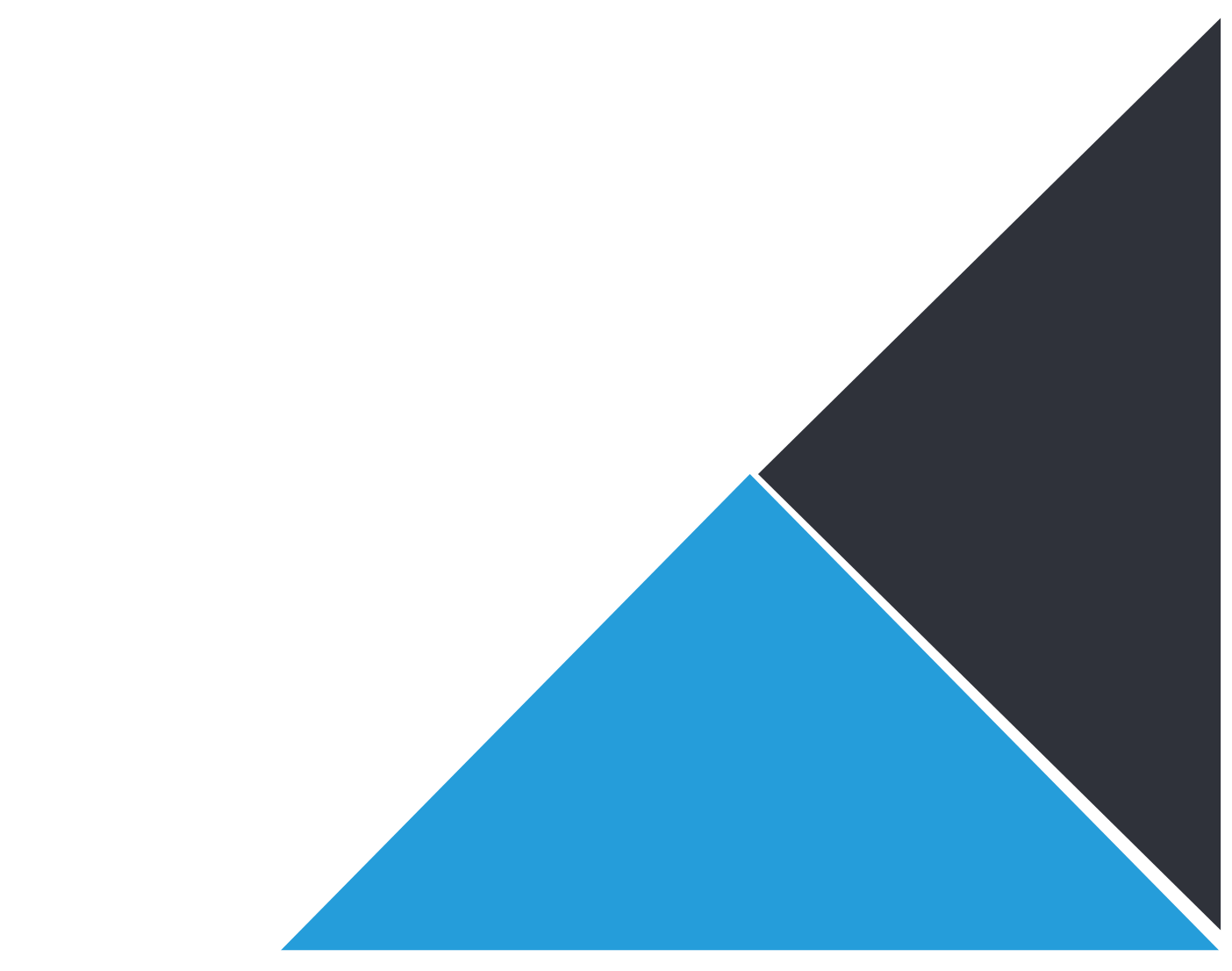 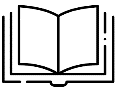 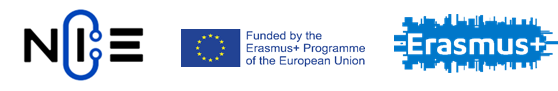 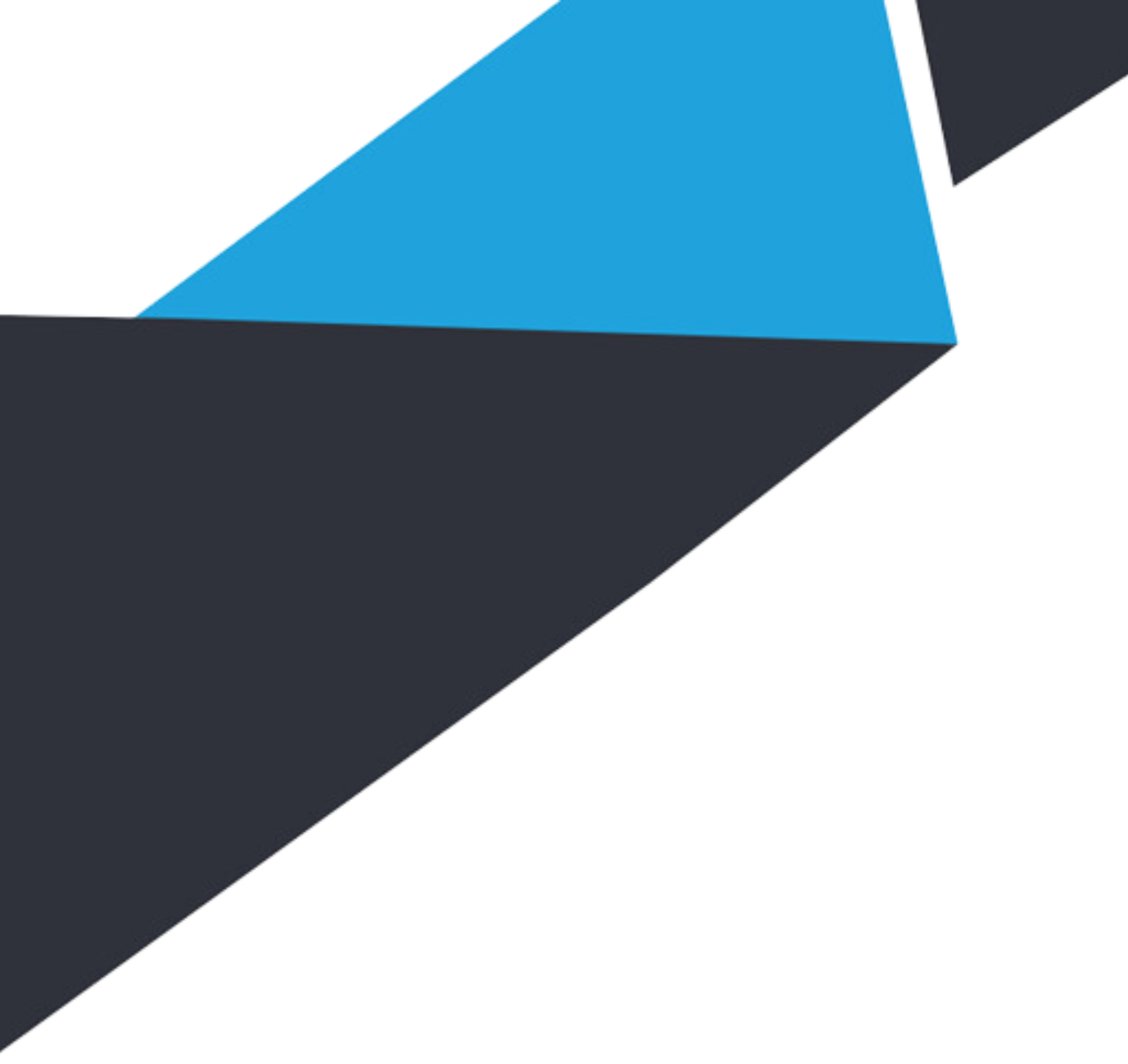 Elektronické formuláre - katalóg​​​
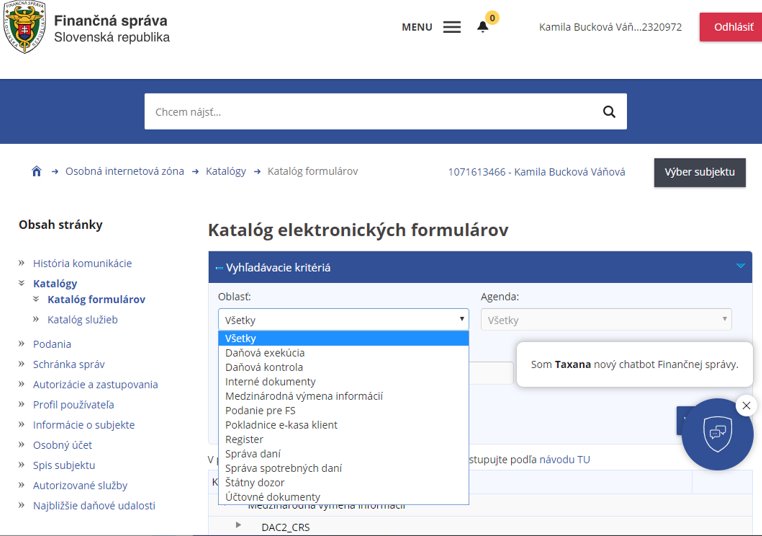 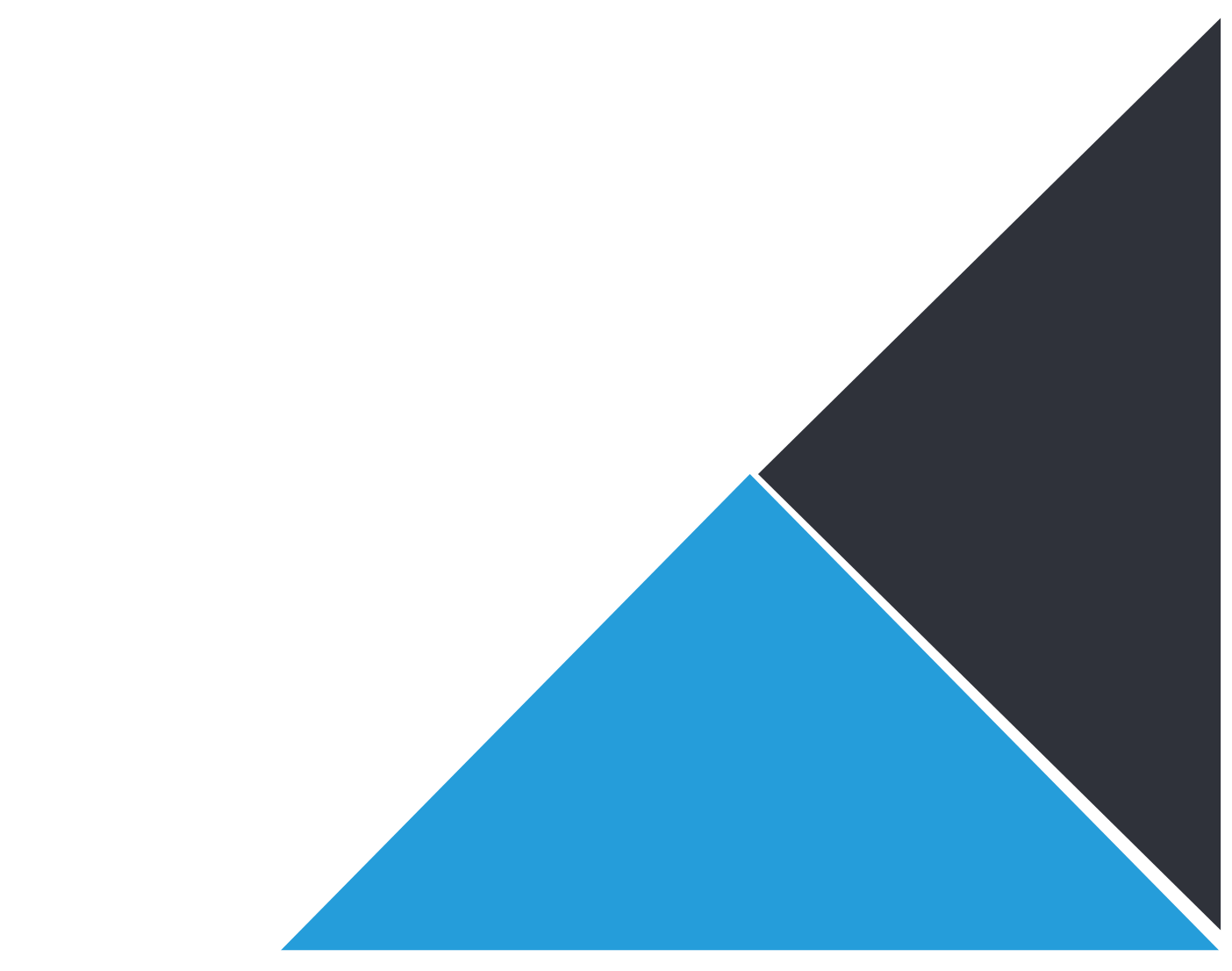 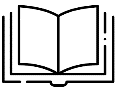 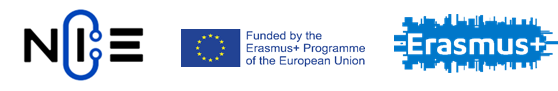 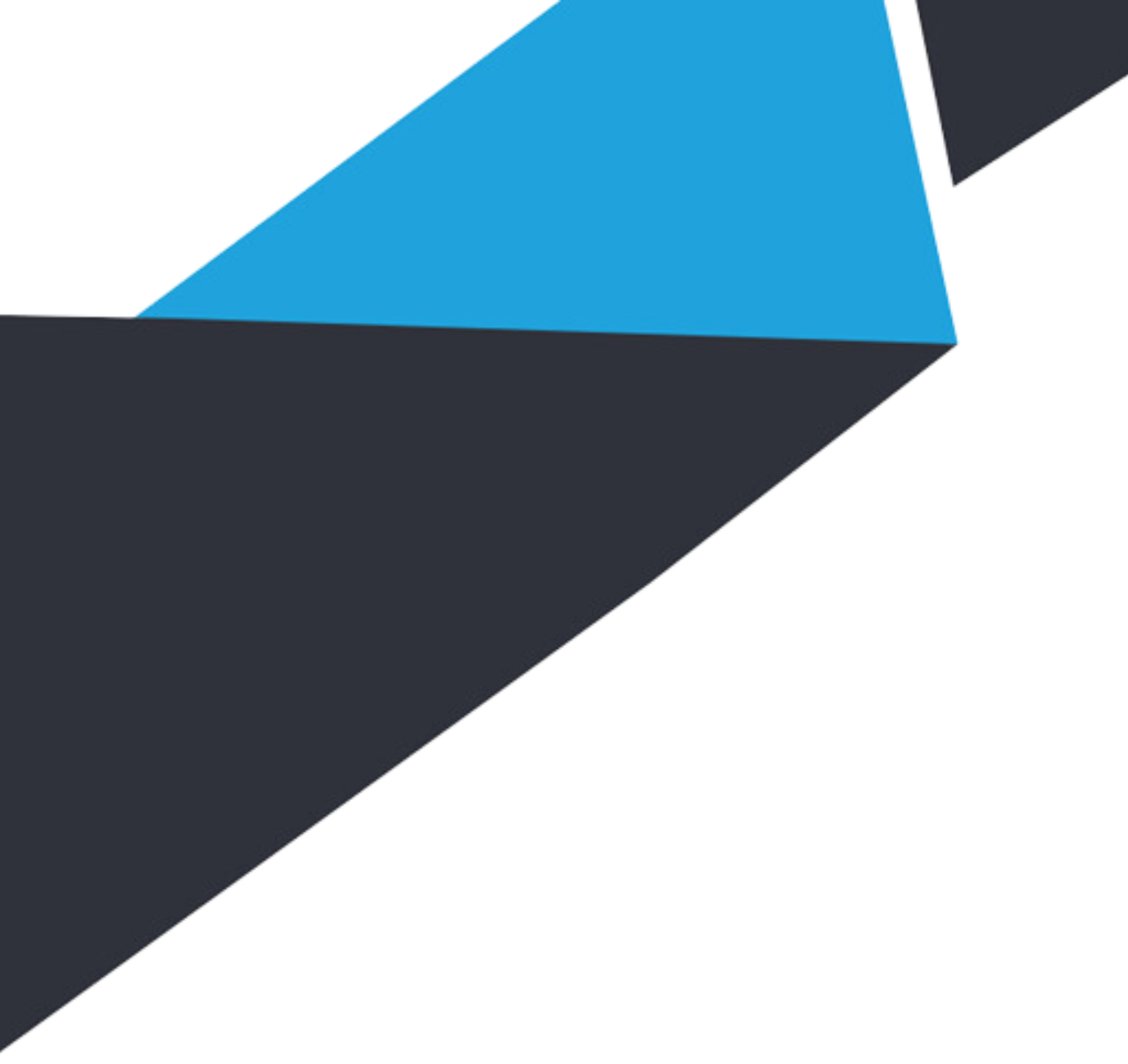 Elektronické podania - schránka​​​
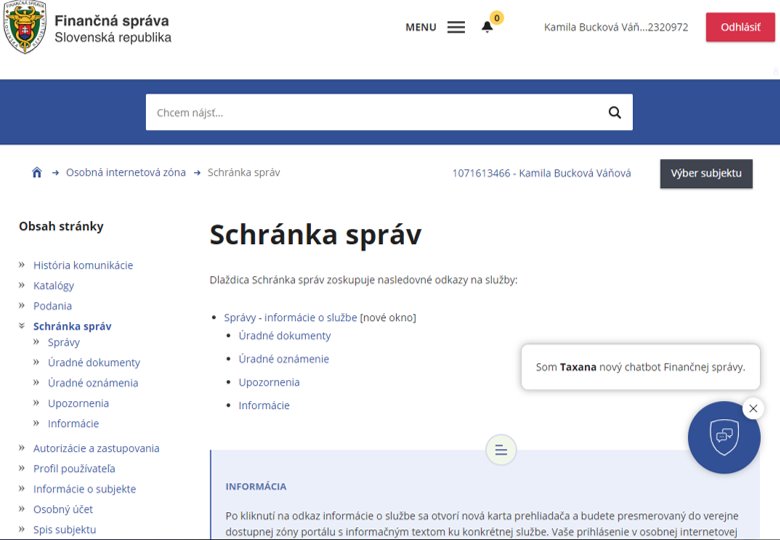 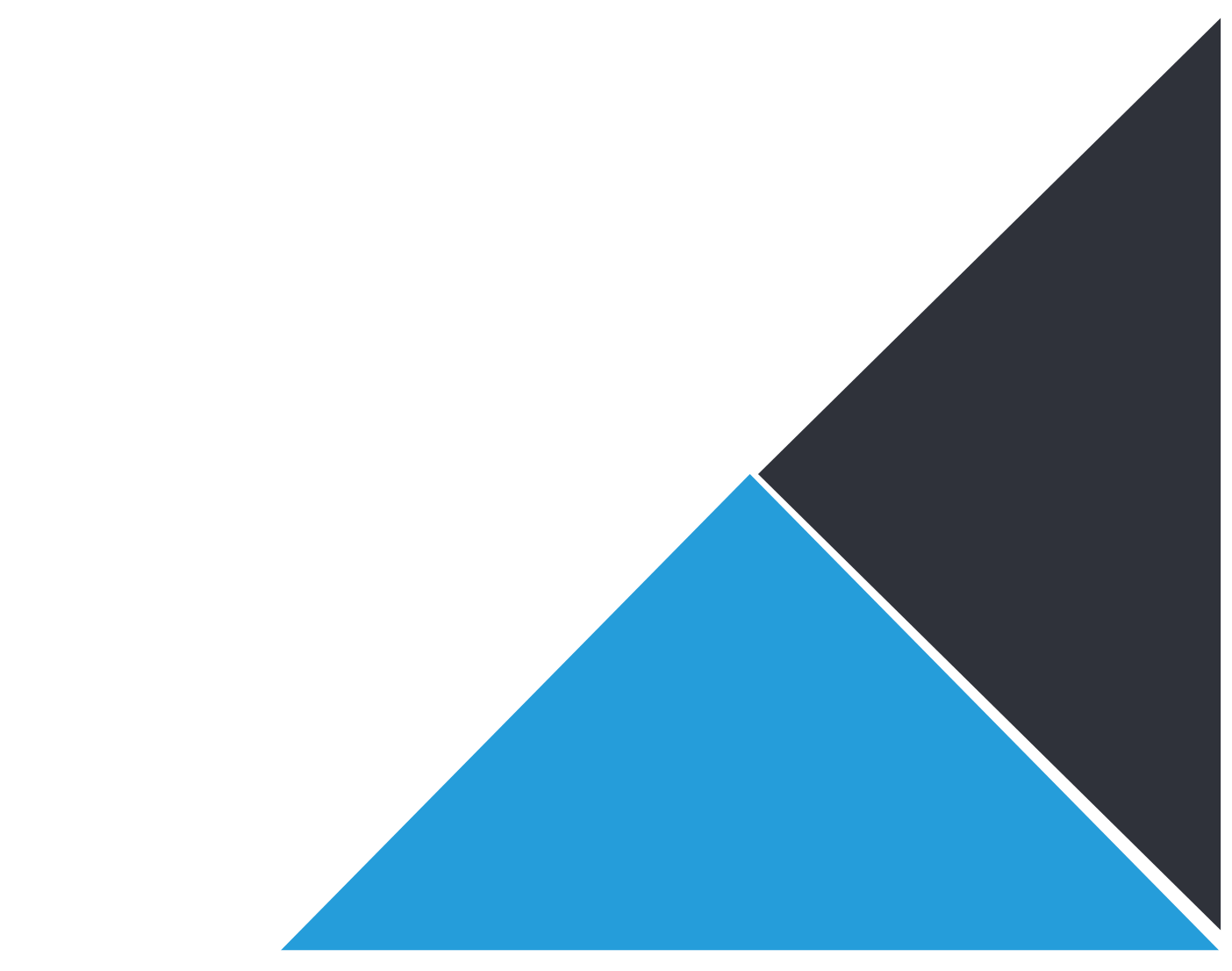 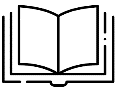 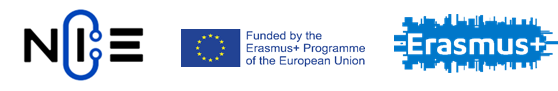 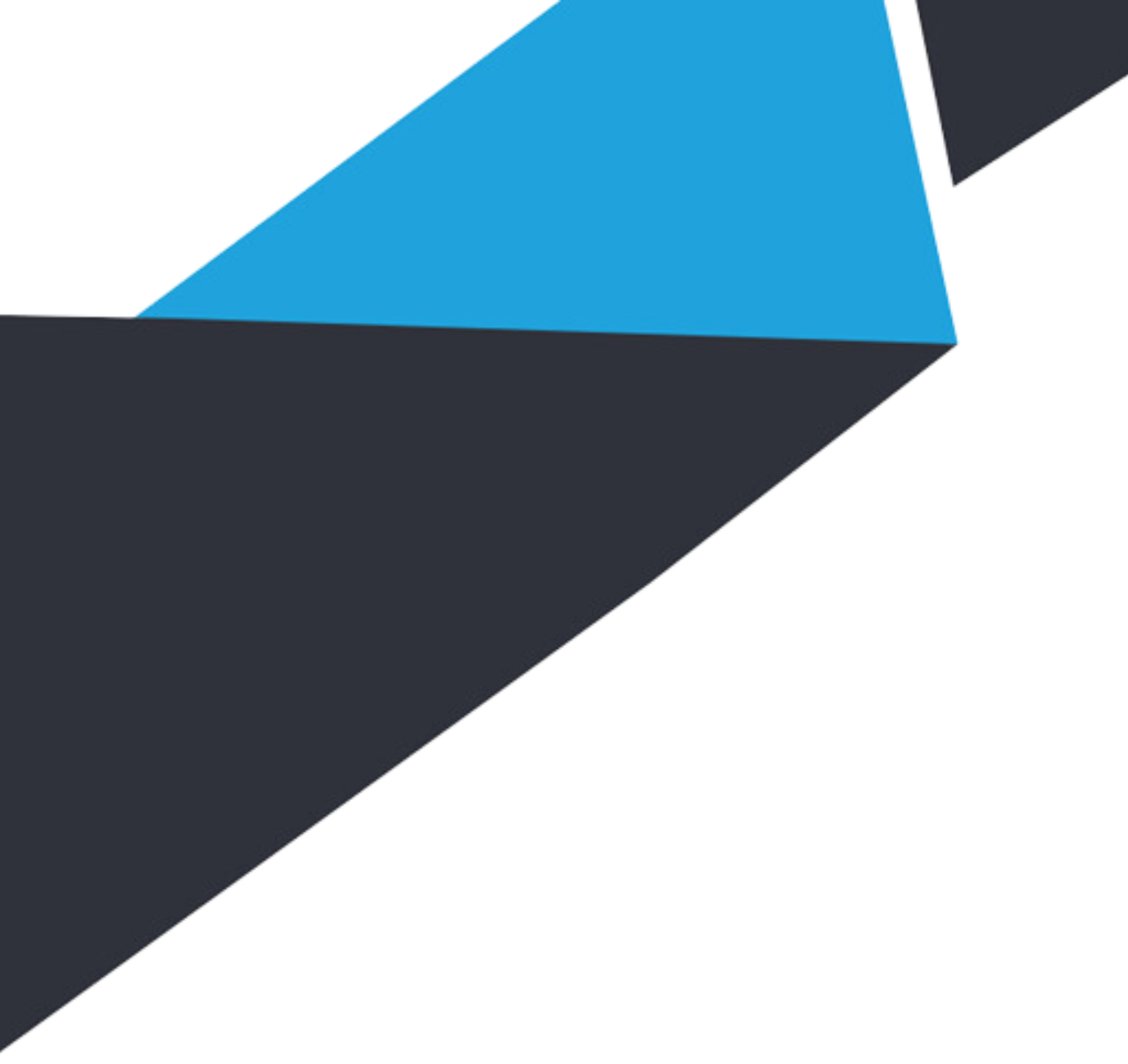 E-Government – e-komunikácia s verejnou správou
Prostredníctvom stránky www.slovensko.sk​

Každý občan po dosiahnutí 18r. vlastní schránku pre komunikáciu s úradmi​

Potrebný je OP s čipom a vygenerovaný certifikát, prostredníctvom ktorého je možné overiť jeho identitu a zároveň je možné vytvárať e-podpis (KEP a ZEP)
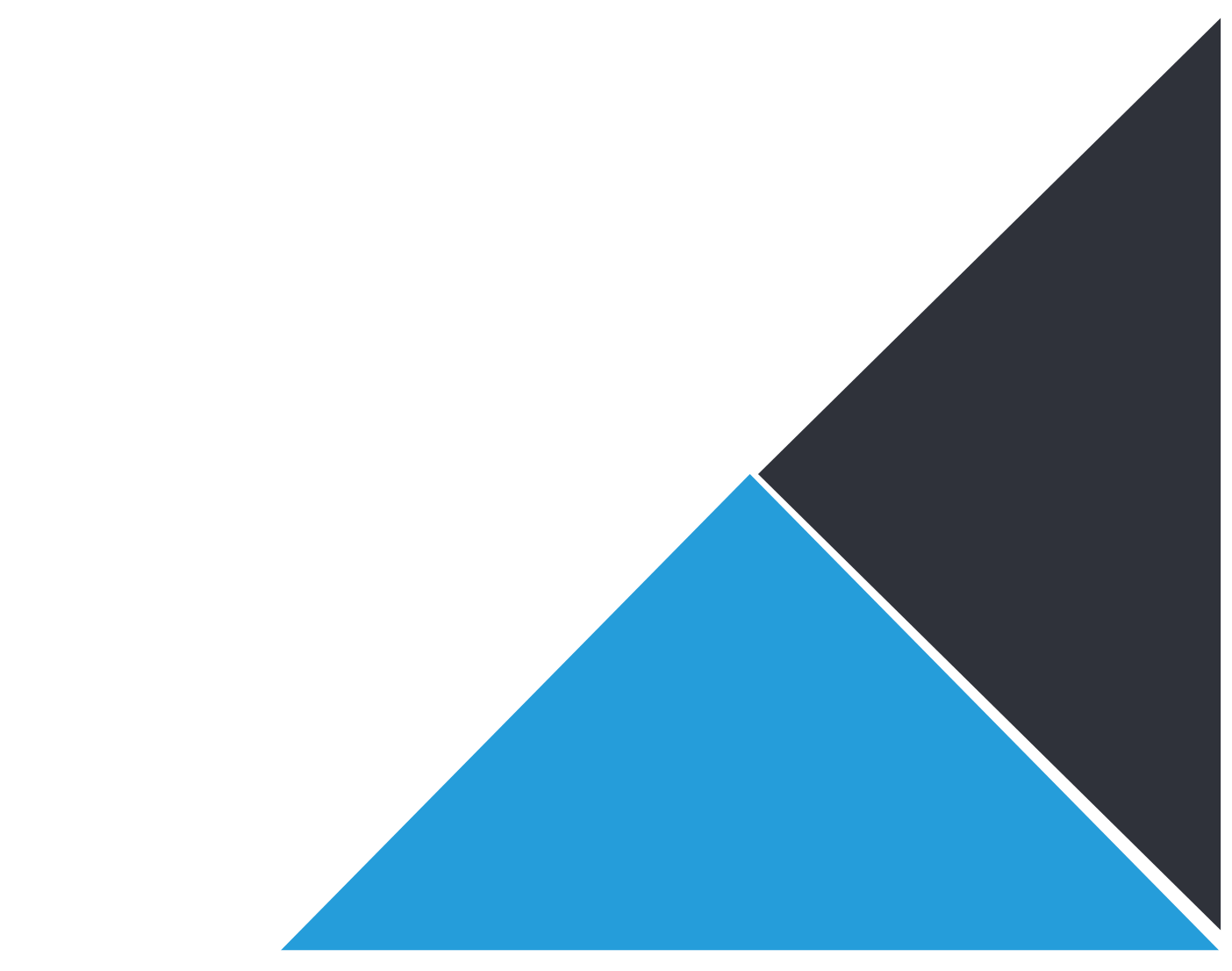 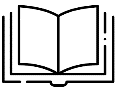 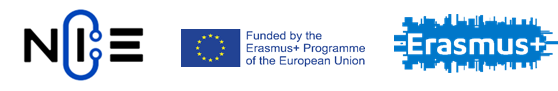 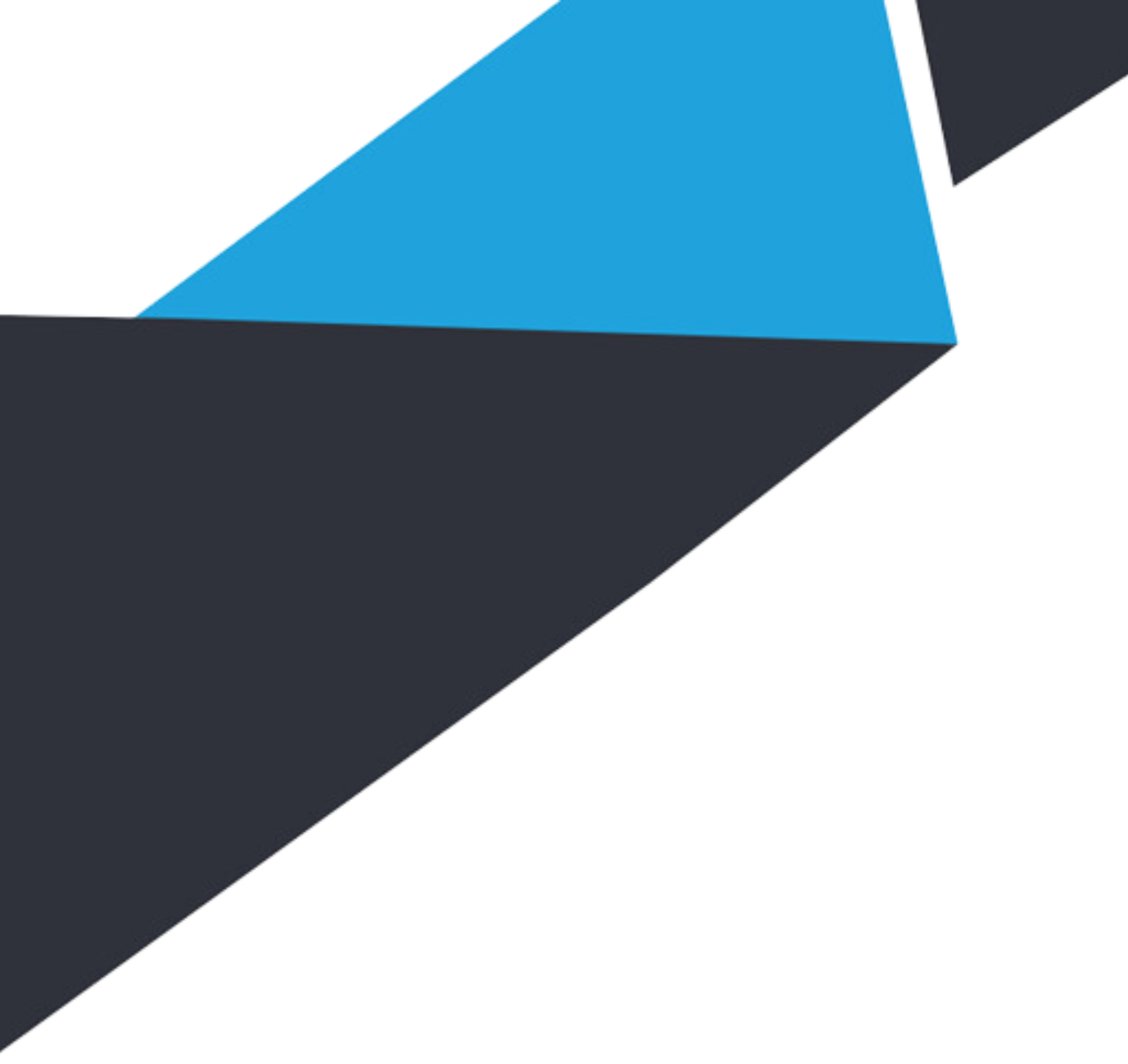 ĎAKUJEM ZA POZORNOSŤ!​
OTÁZKY?
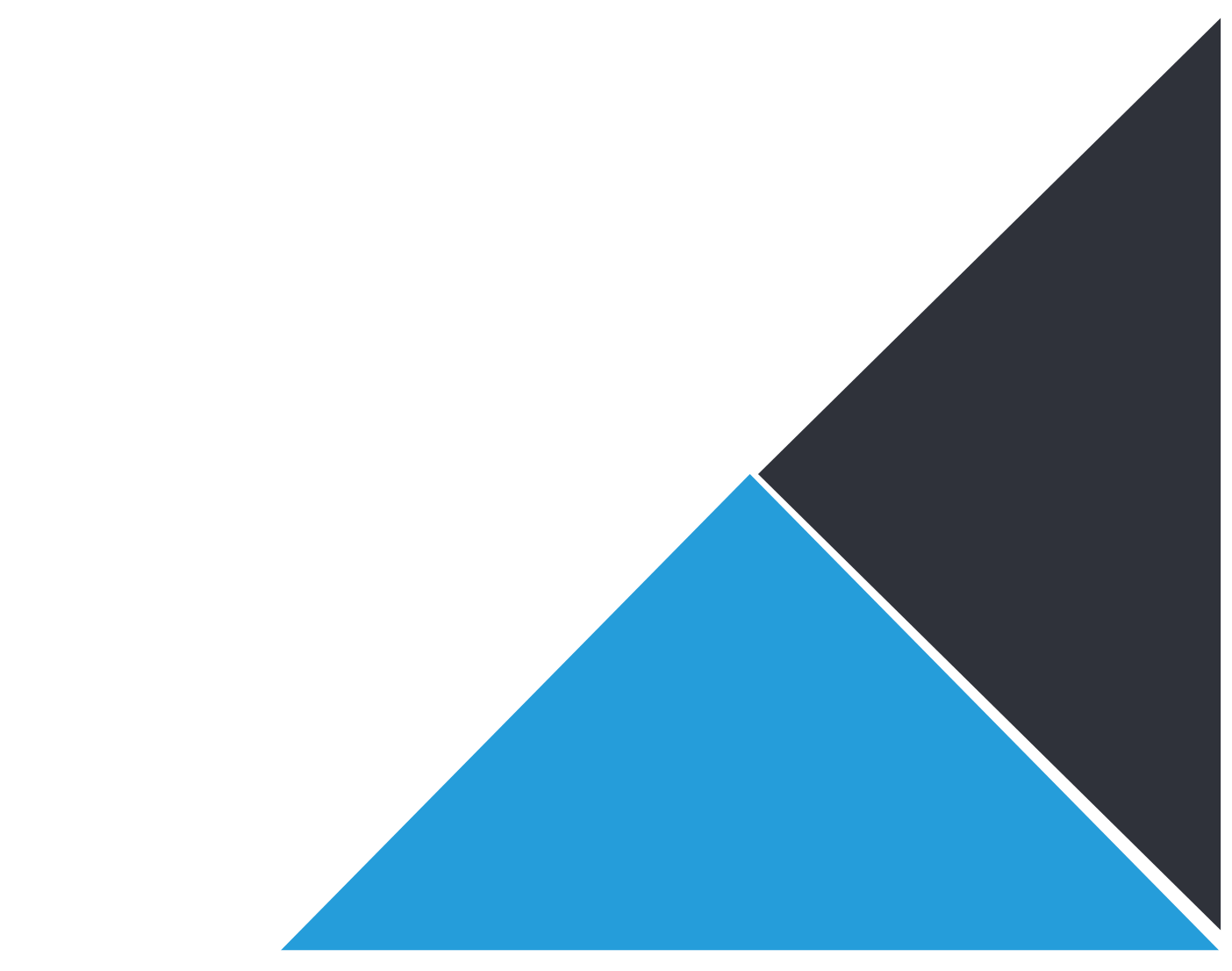 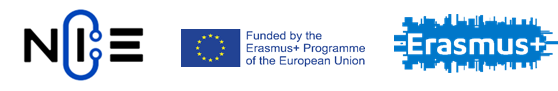